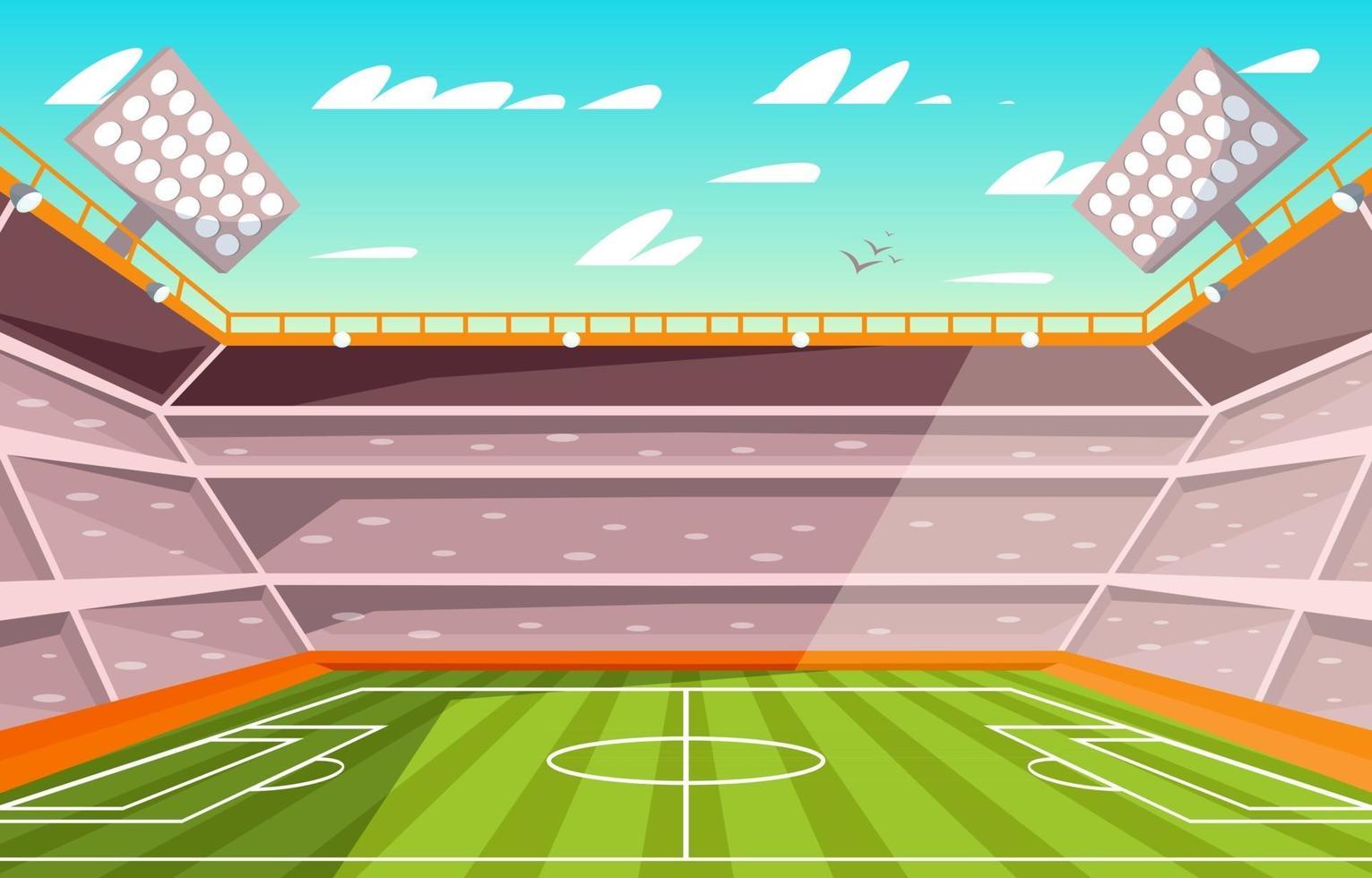 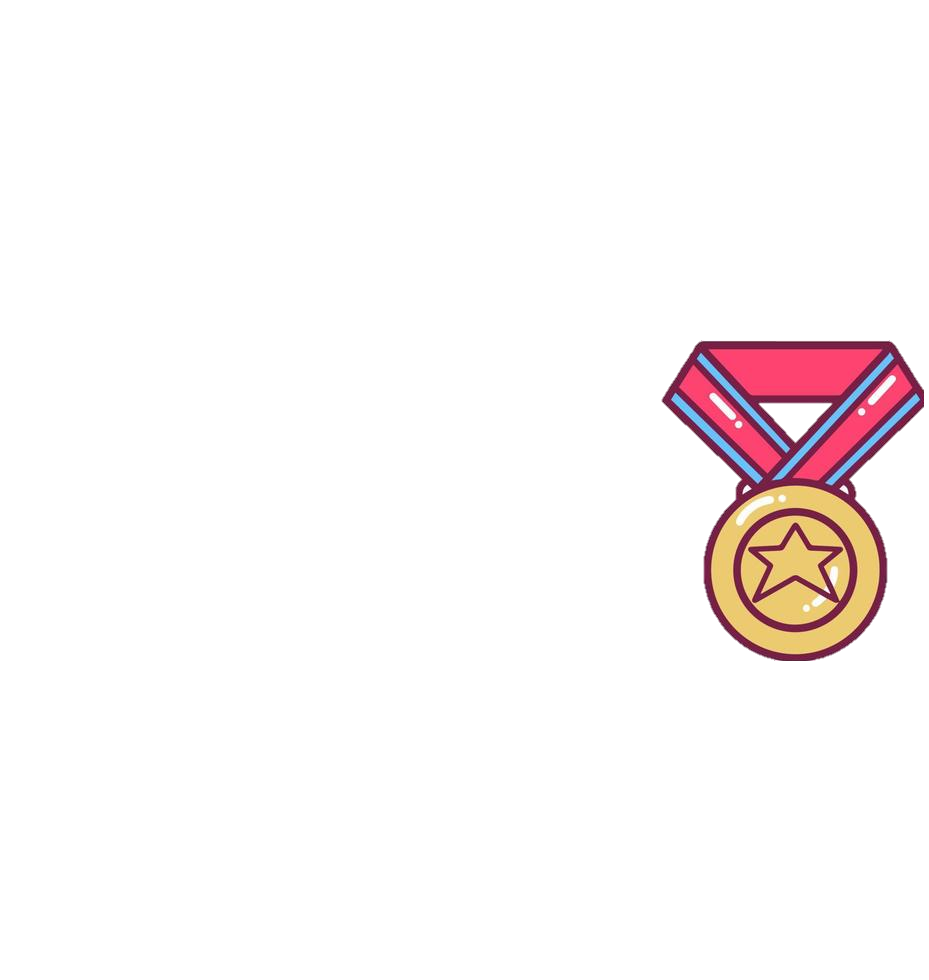 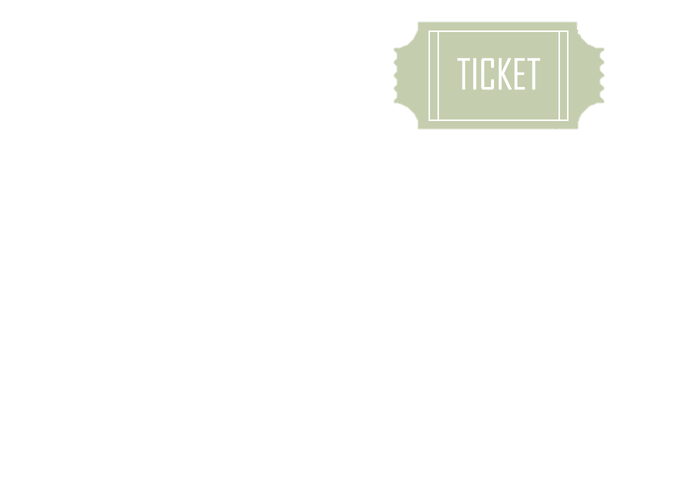 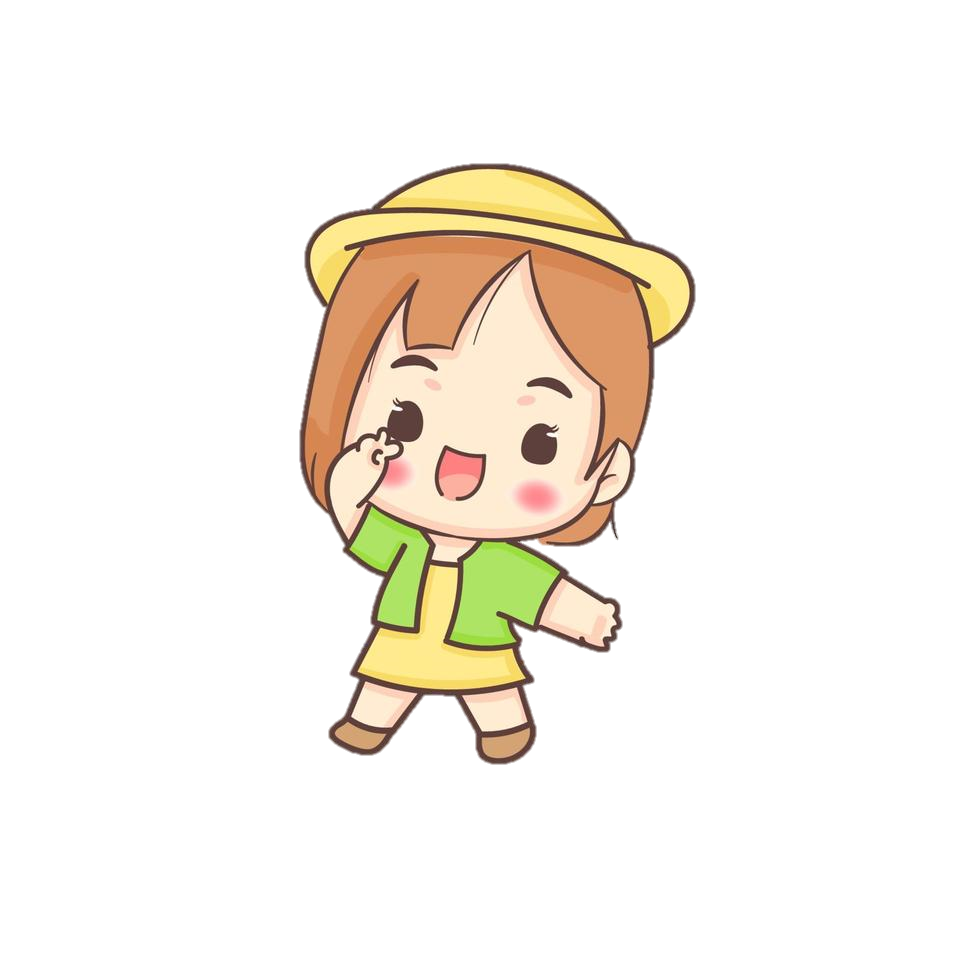 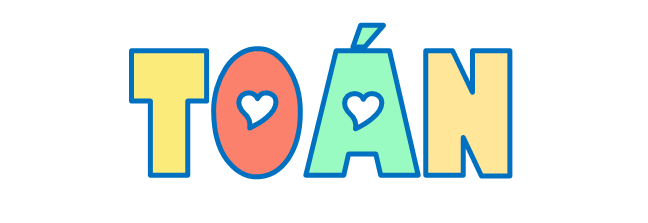 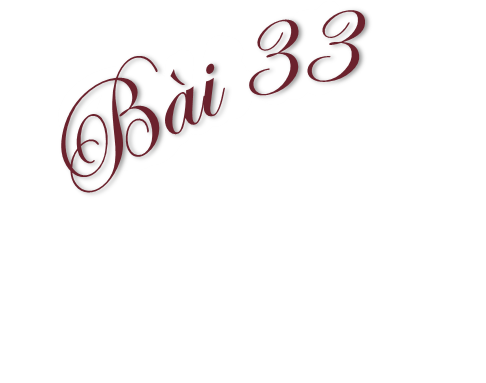 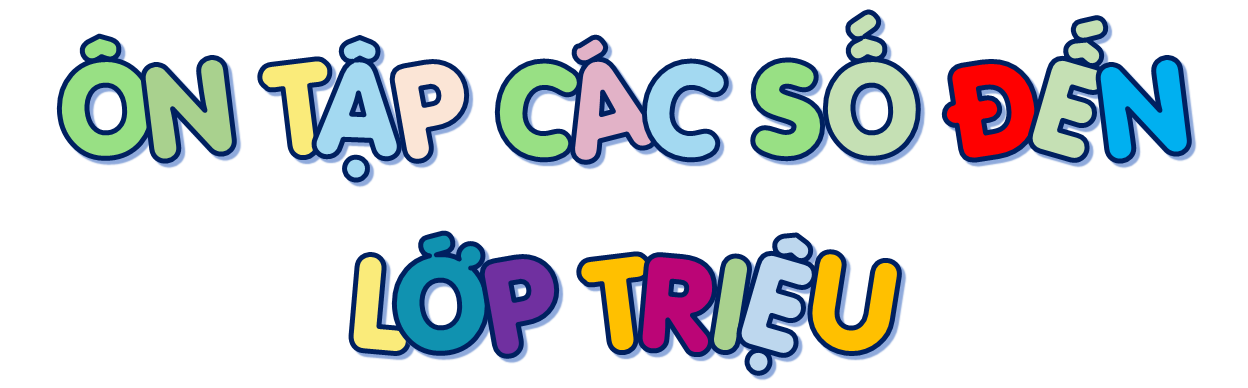 [Speaker Notes: Thiết kế: Hương Thảo – Zalo 0972.115.126]
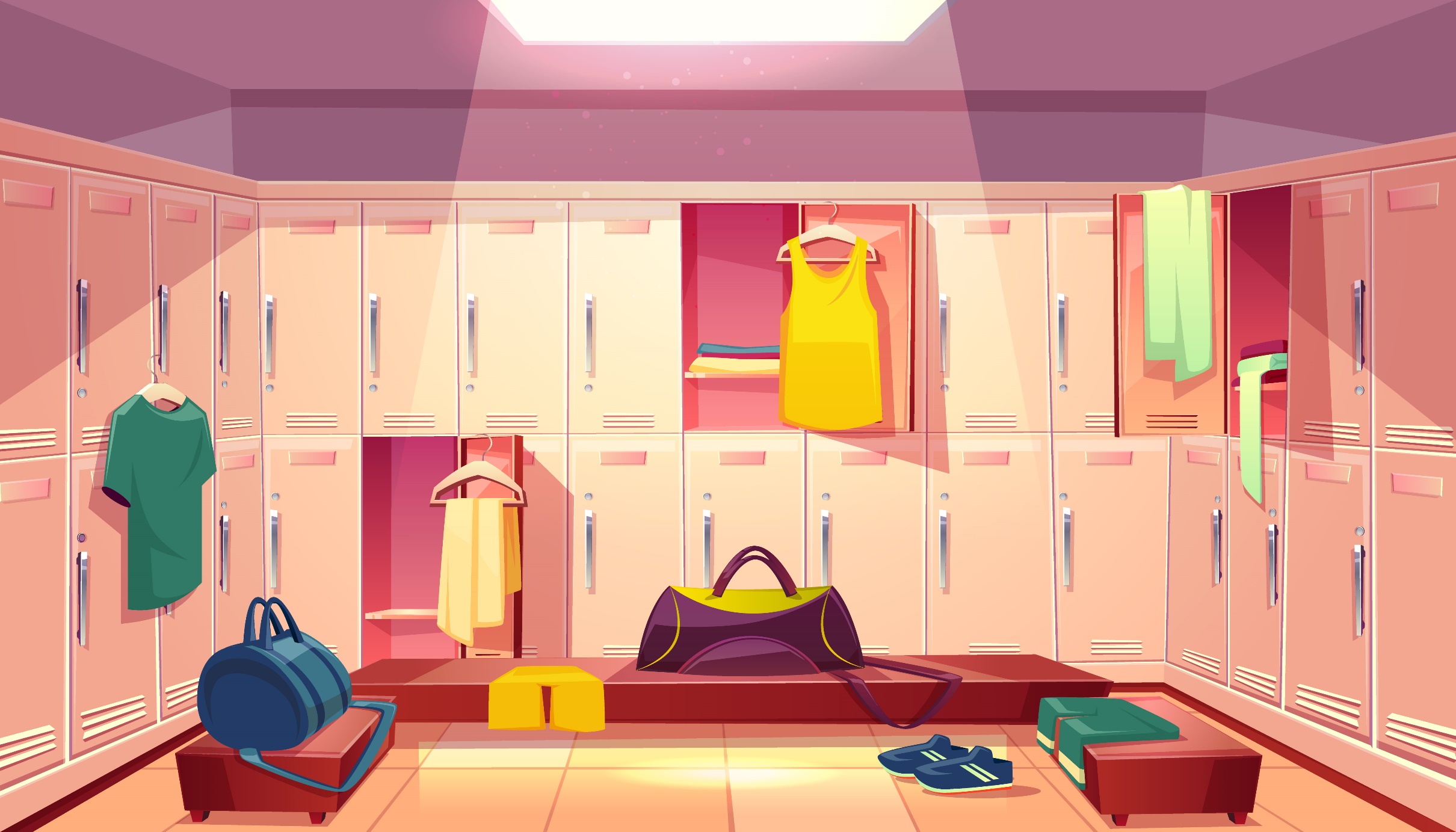 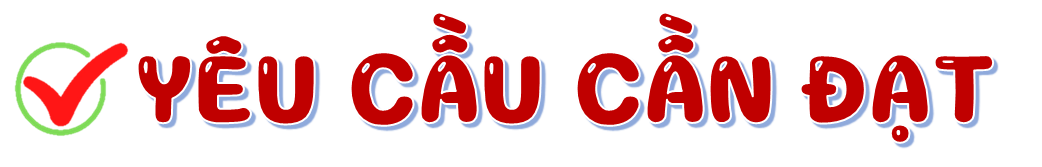 - Đọc, so sánh được các số đến lớp triệu.
- Nhận biết được các hàng, các lớp trong hệ thập phân.
- Nhận biết được giá trị theo vị trí của chữ số trong mỗi số.
- Nhận biết được cấu tạo thập phân của mỗi số.
- Viết được số thành tổng các triệu, trăm nghìn, chục nghìn, nghìn, trăm, chục, đơn vị và ngược lại.
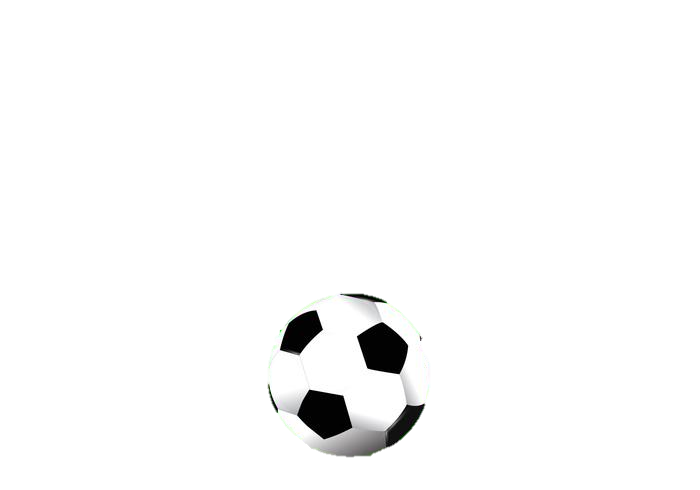 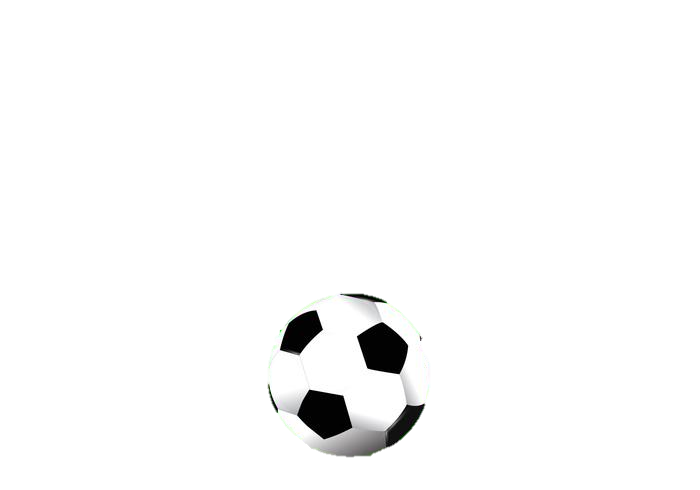 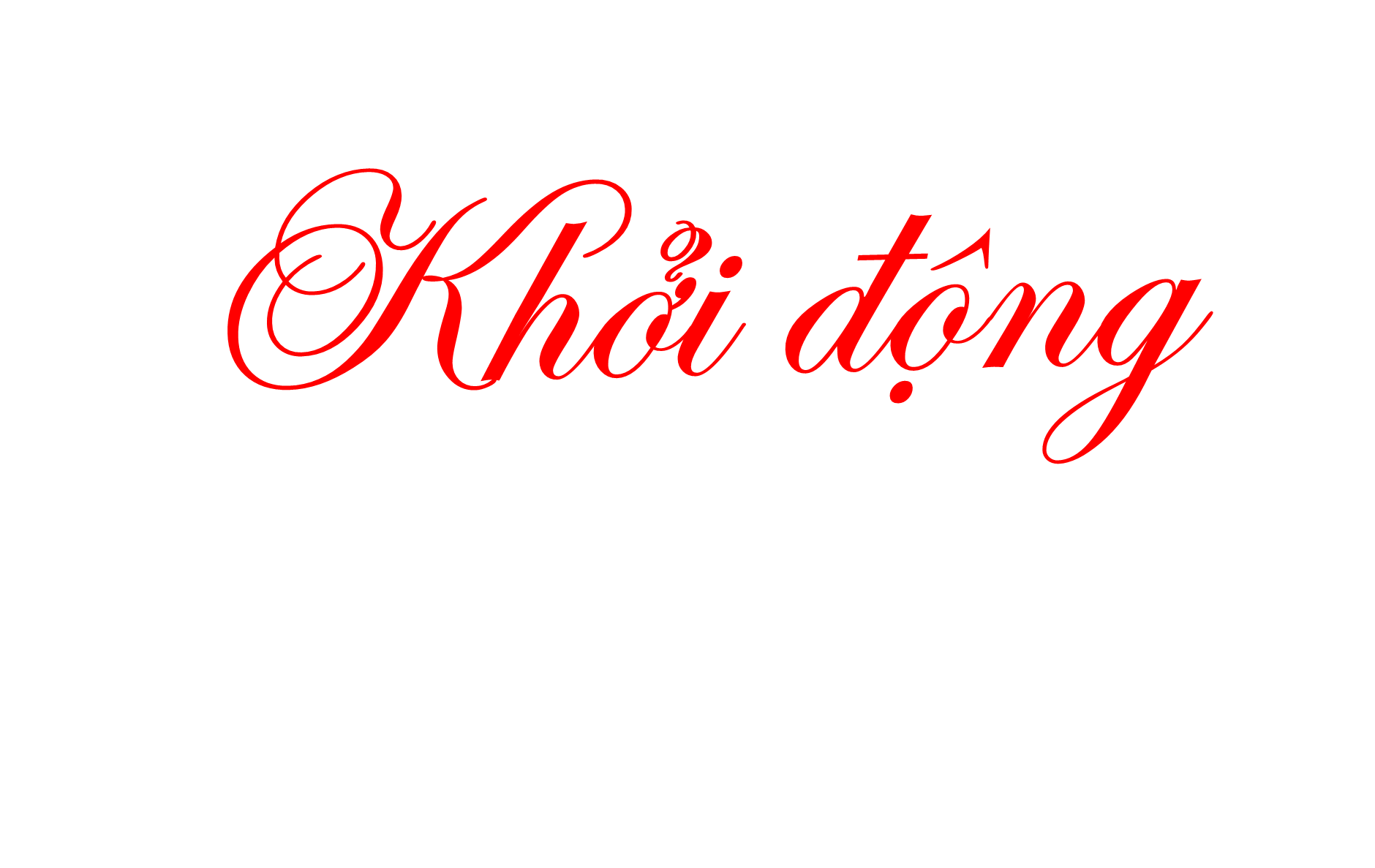 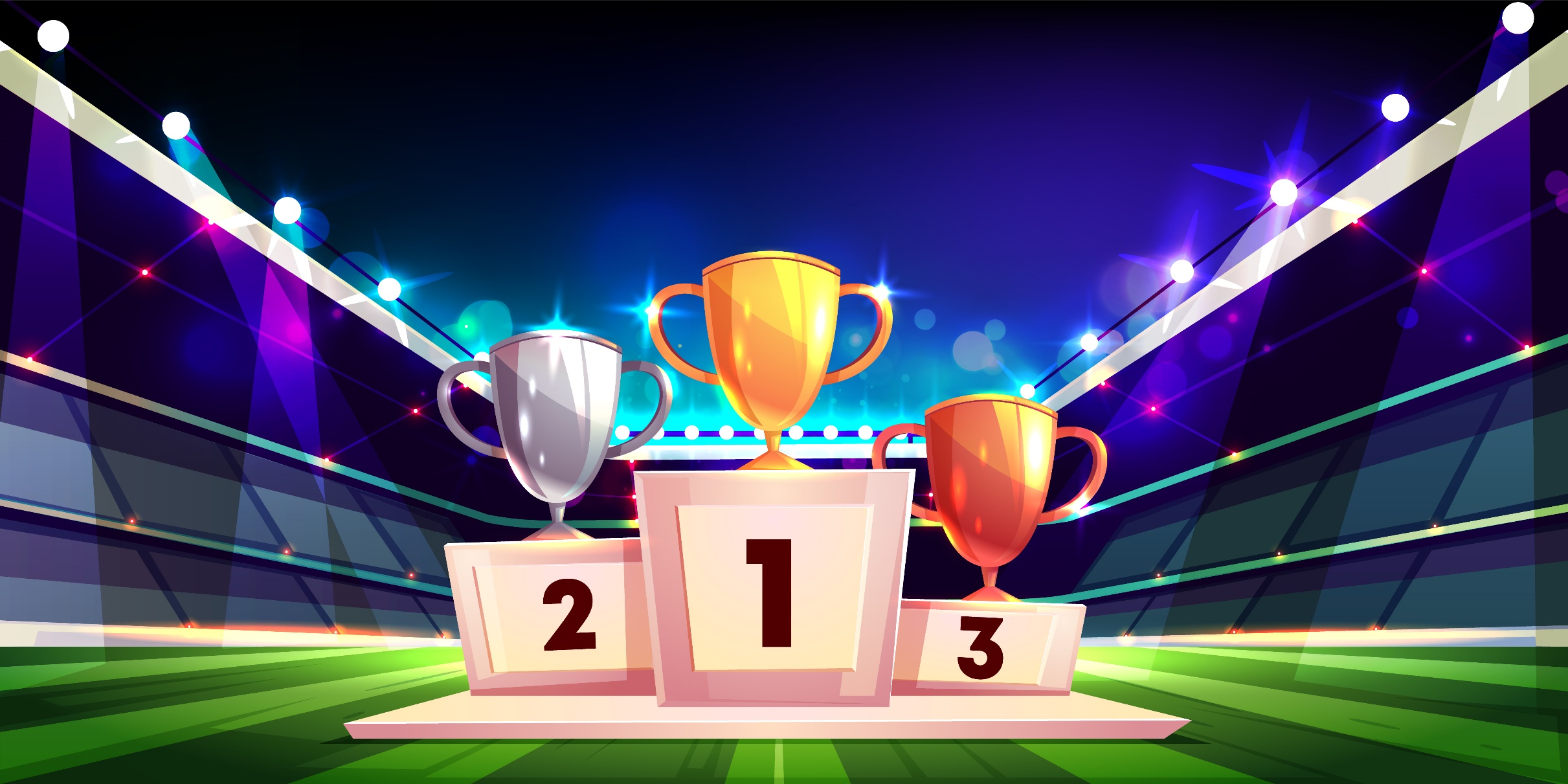 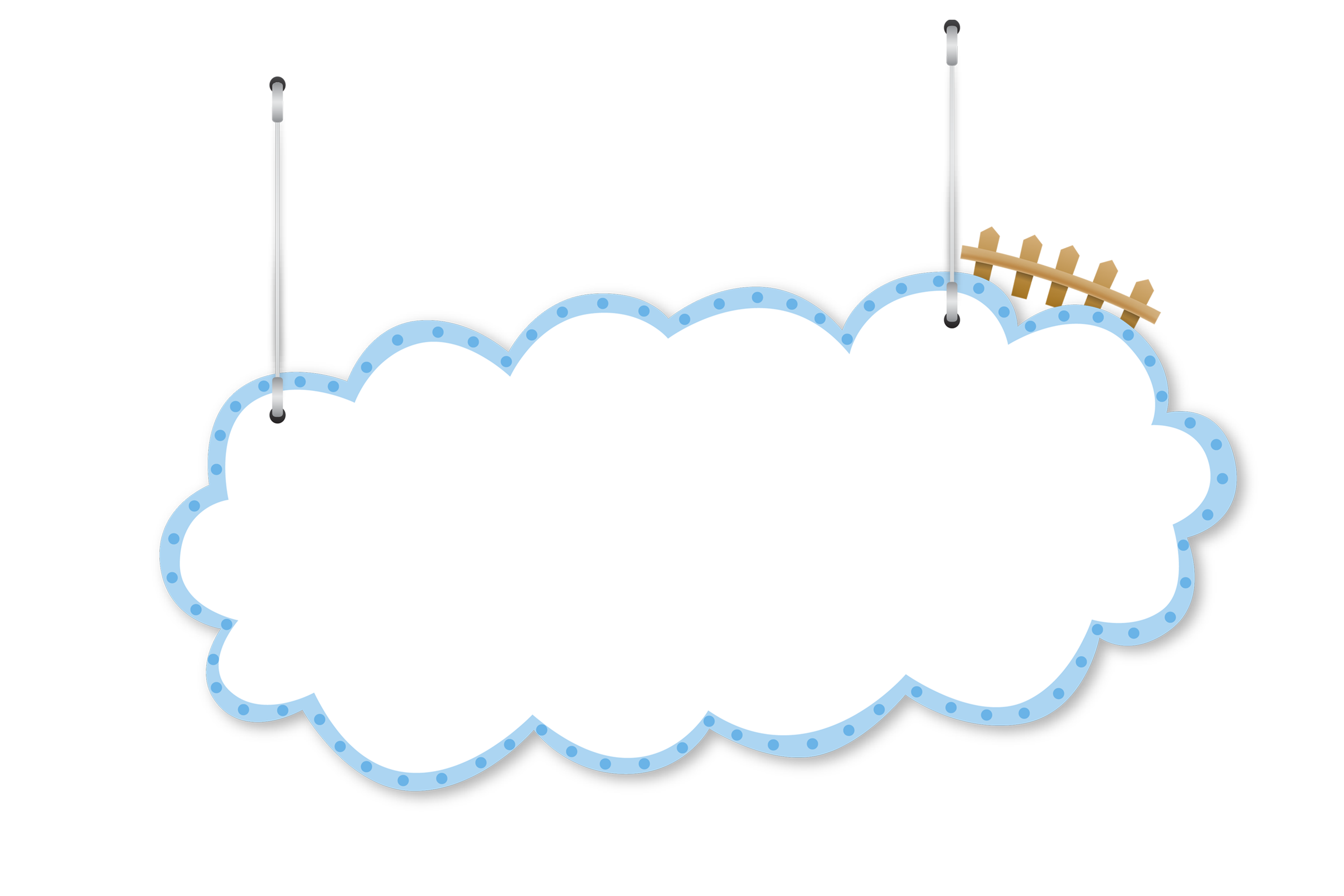 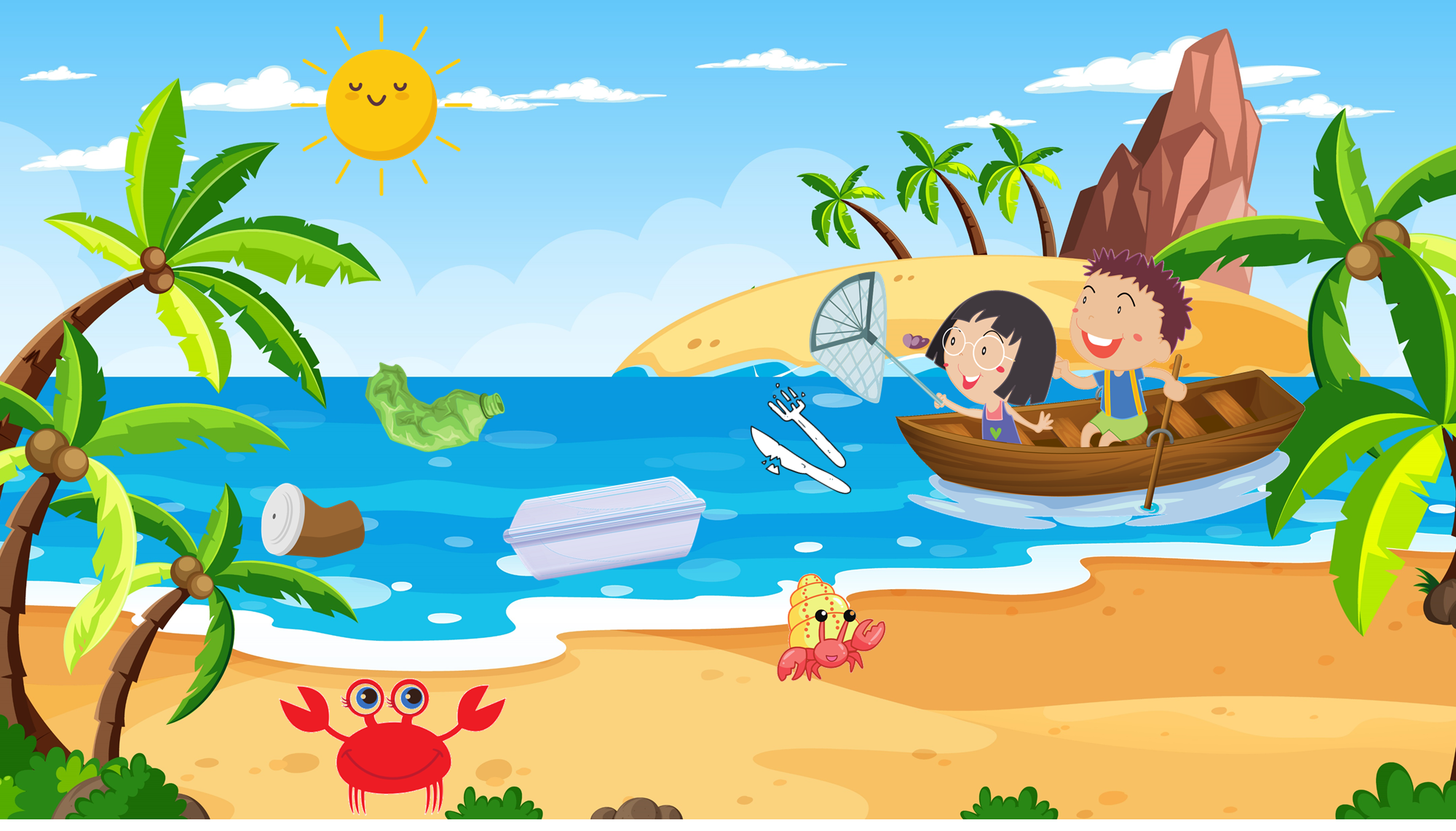 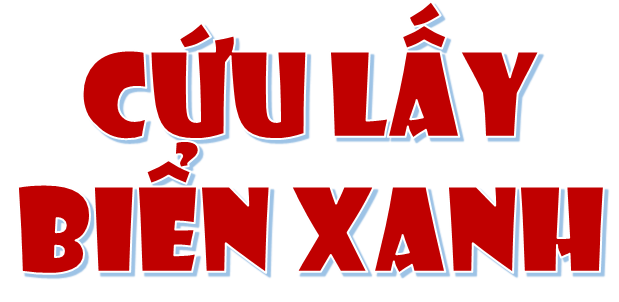 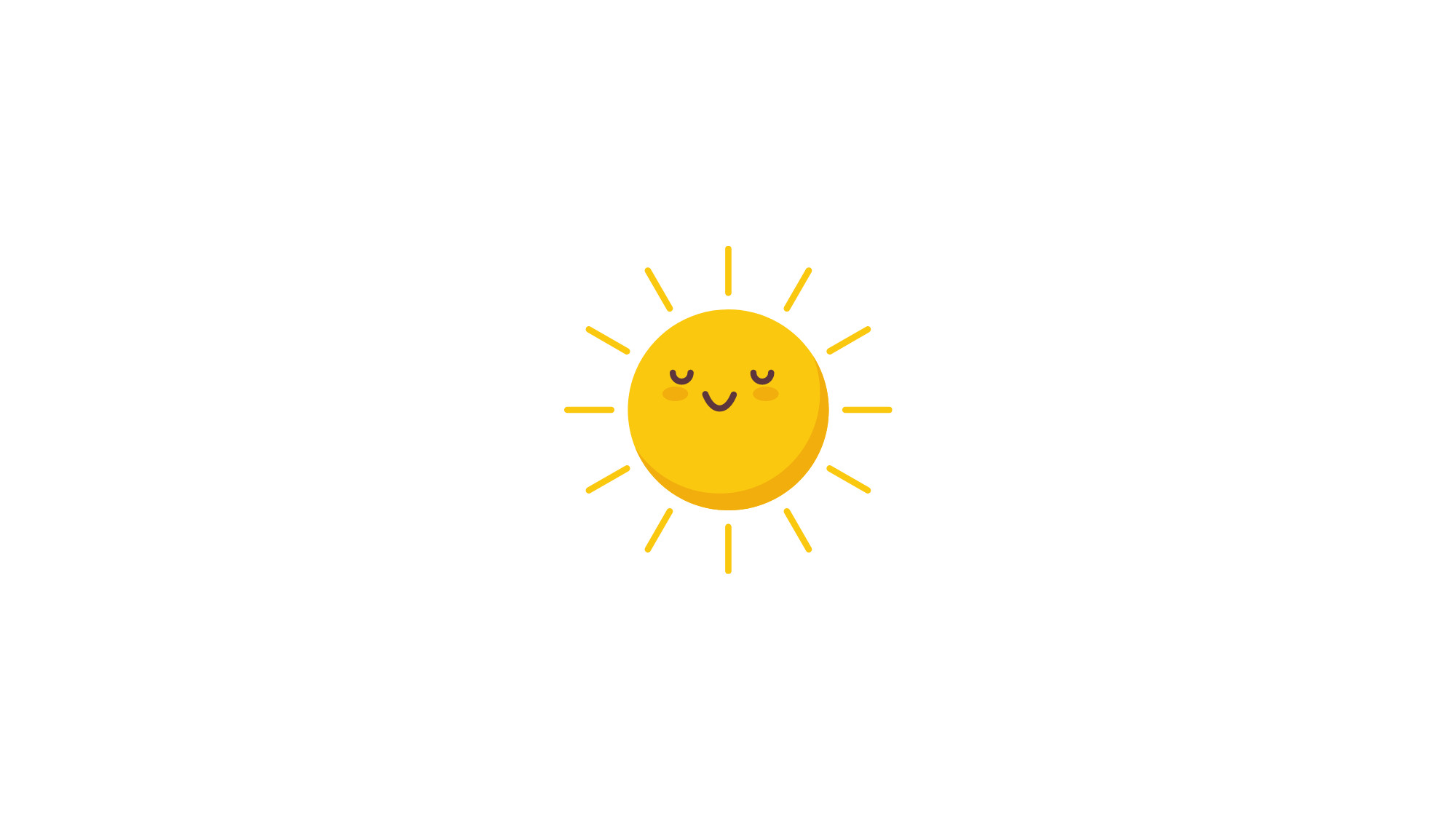 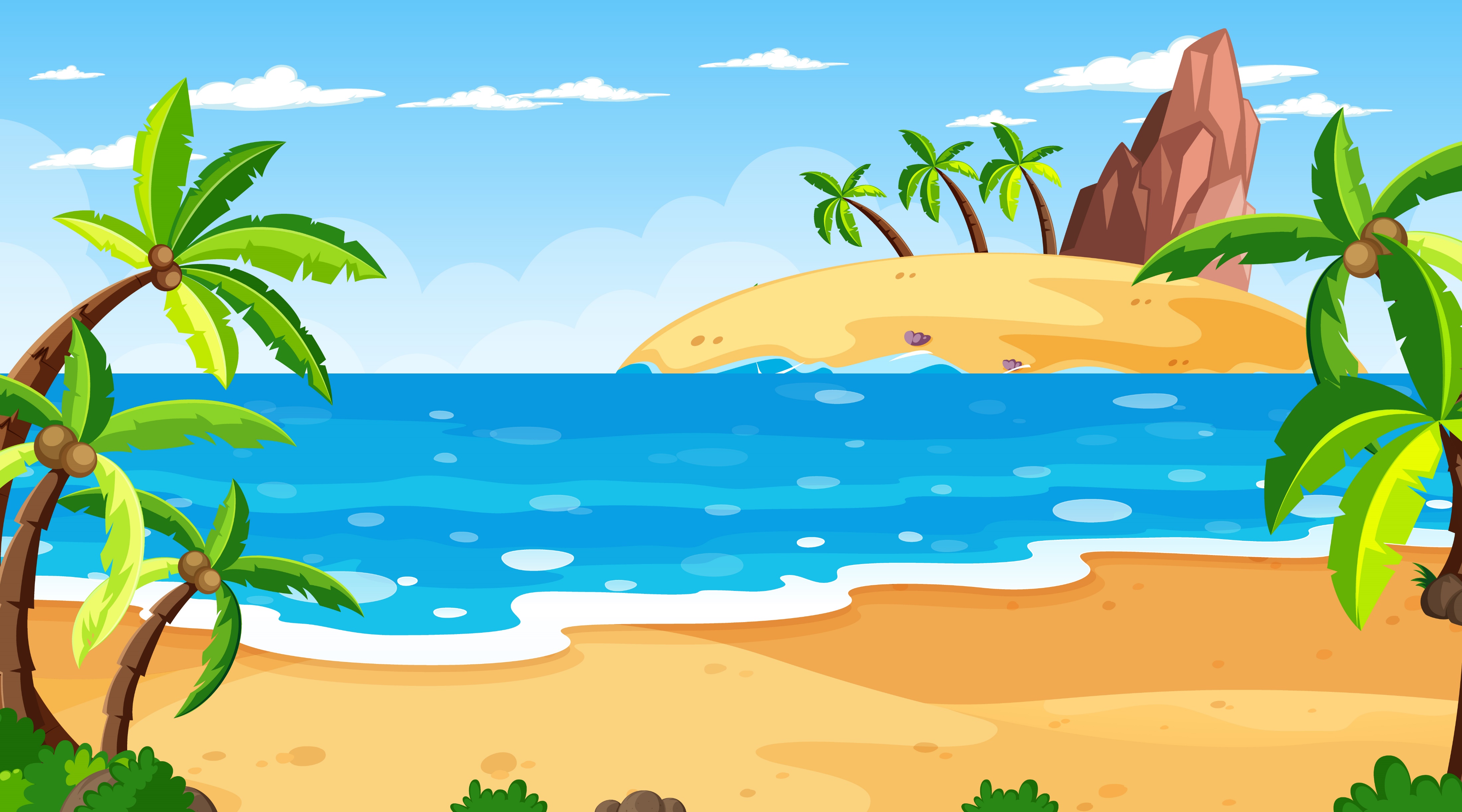 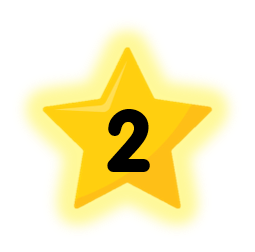 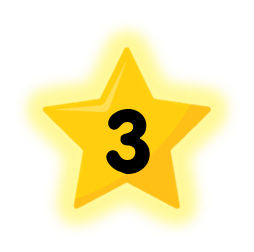 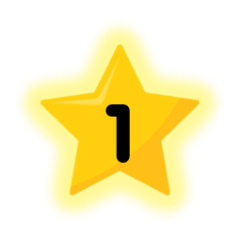 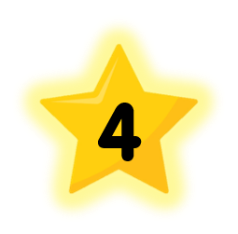 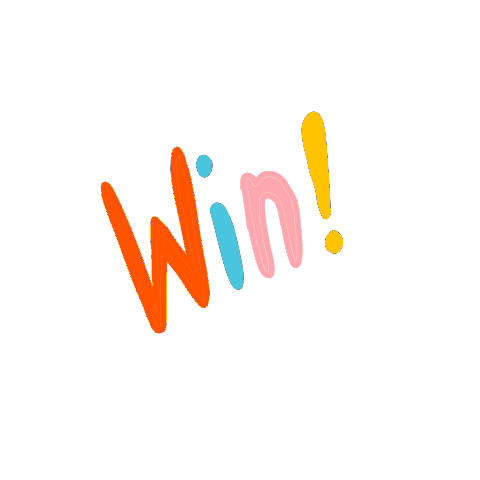 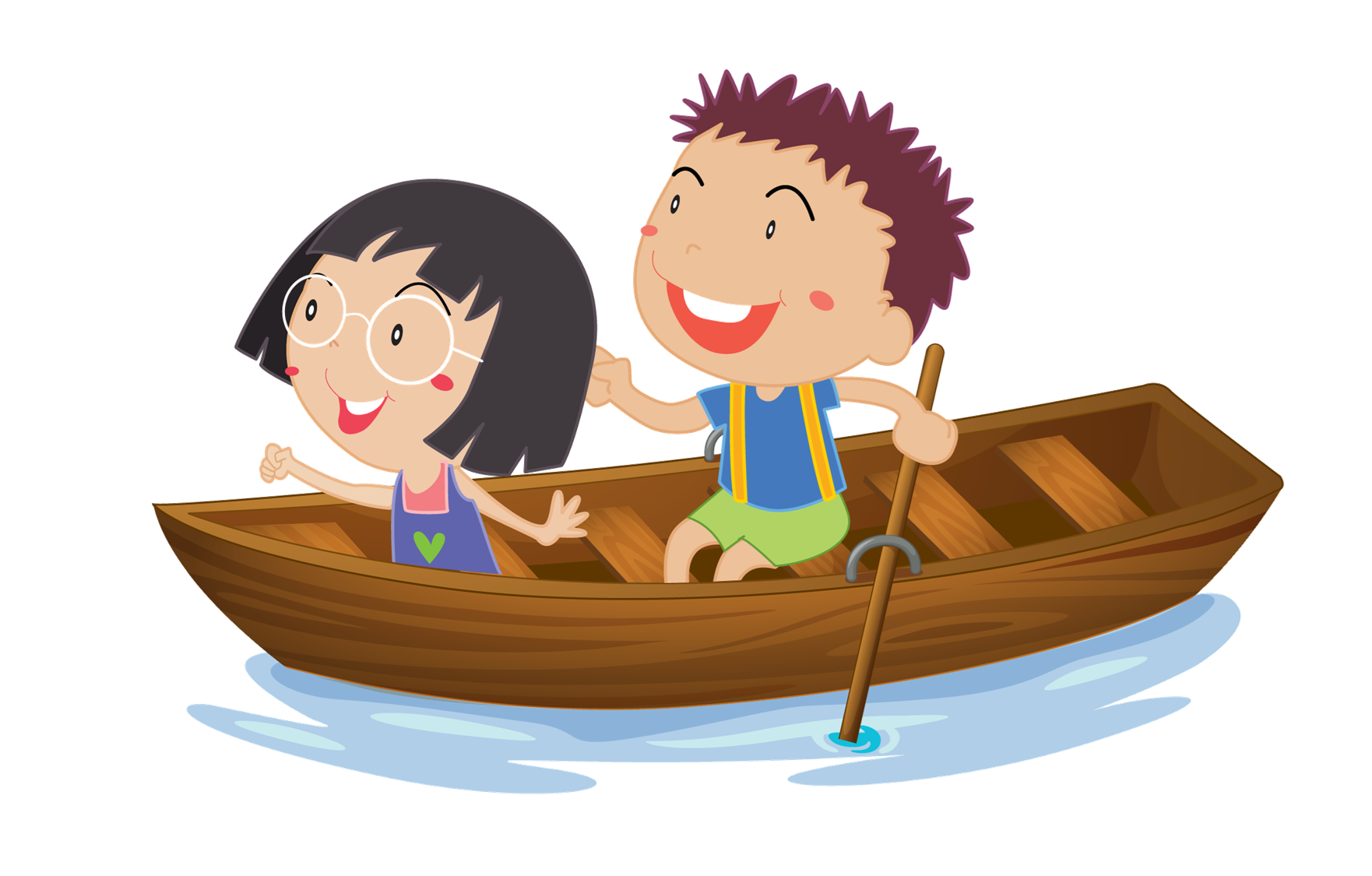 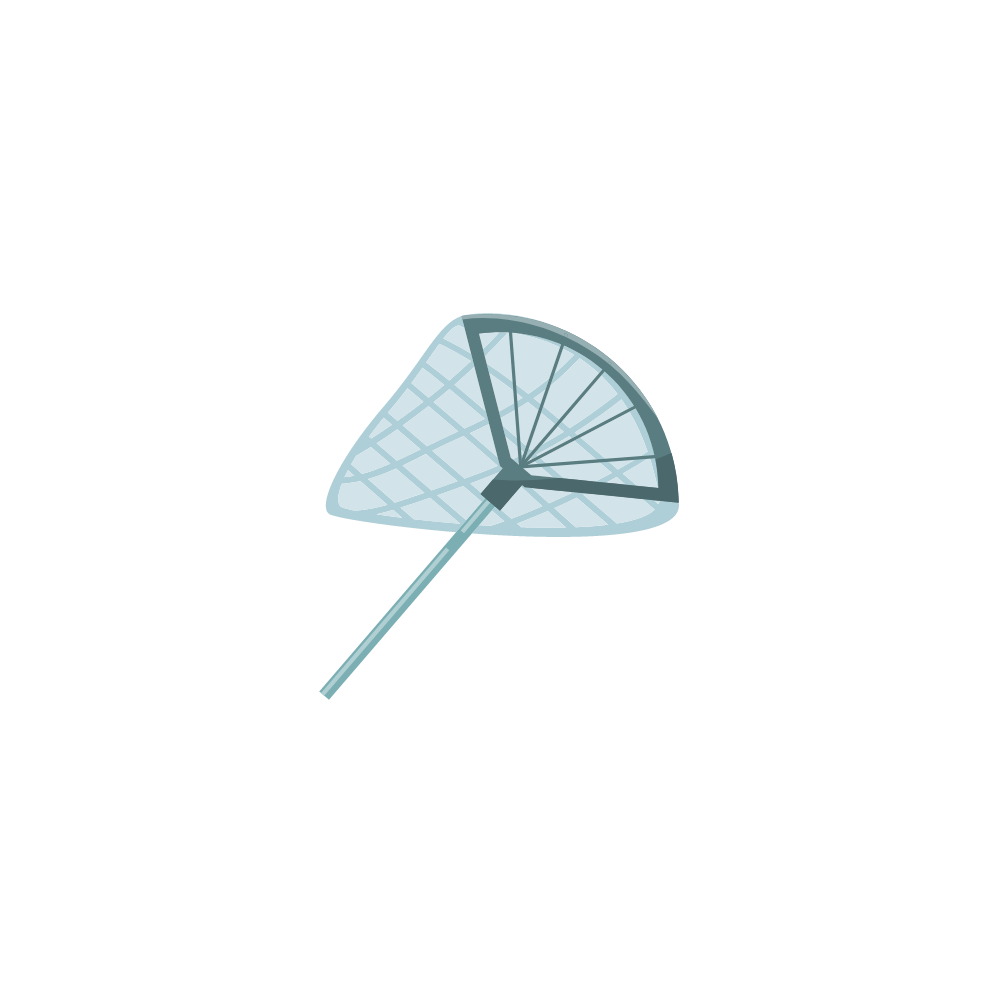 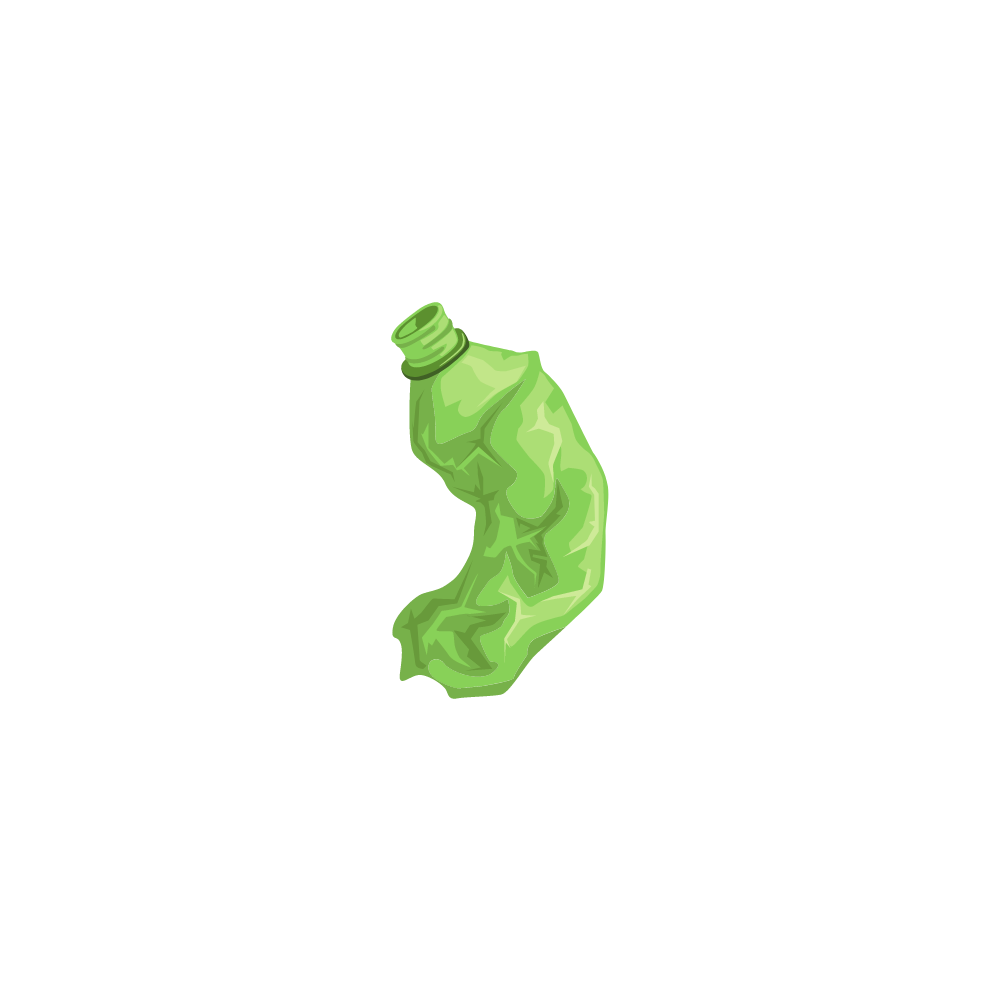 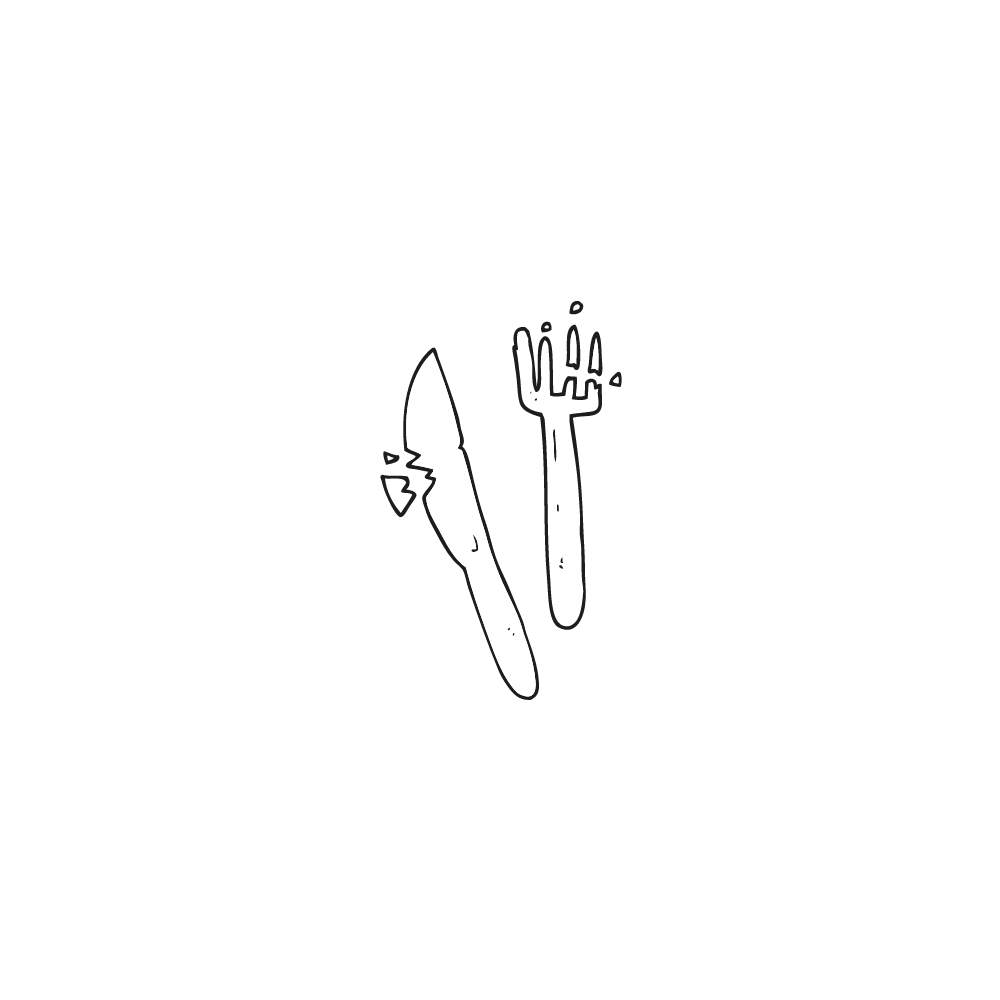 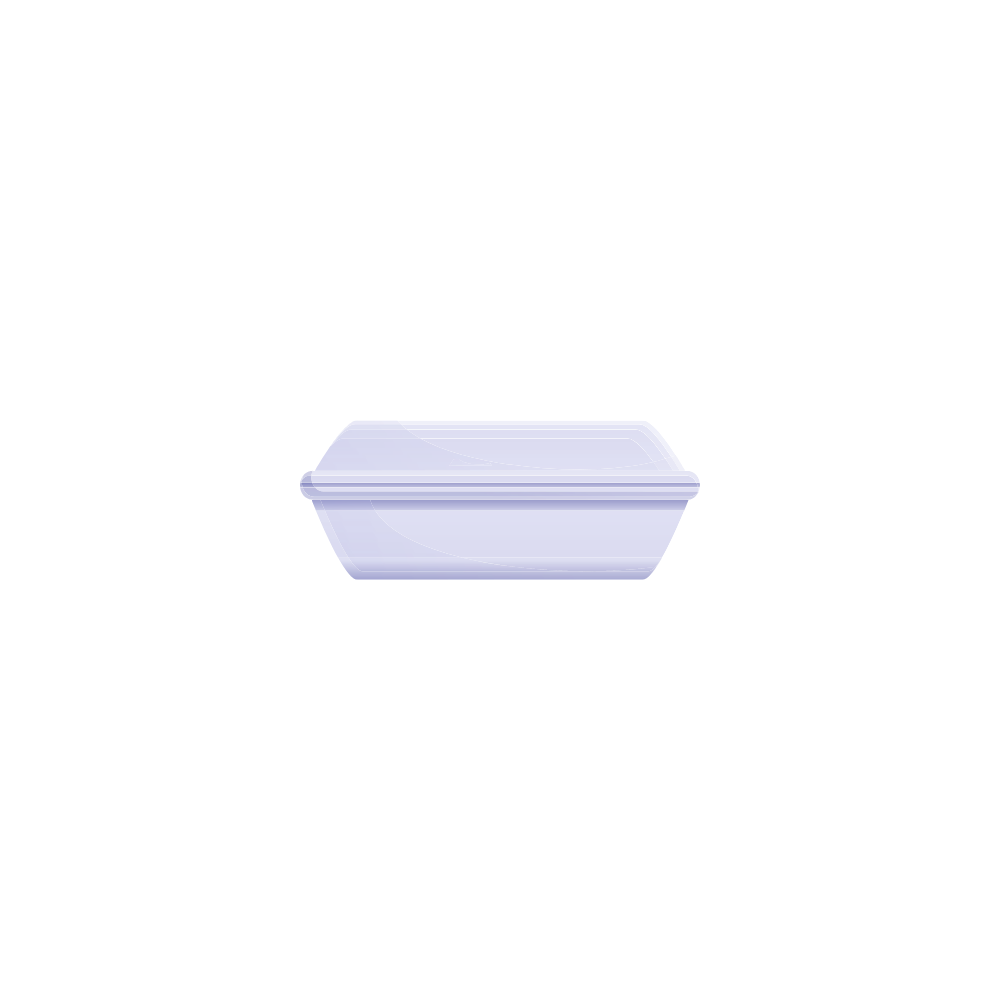 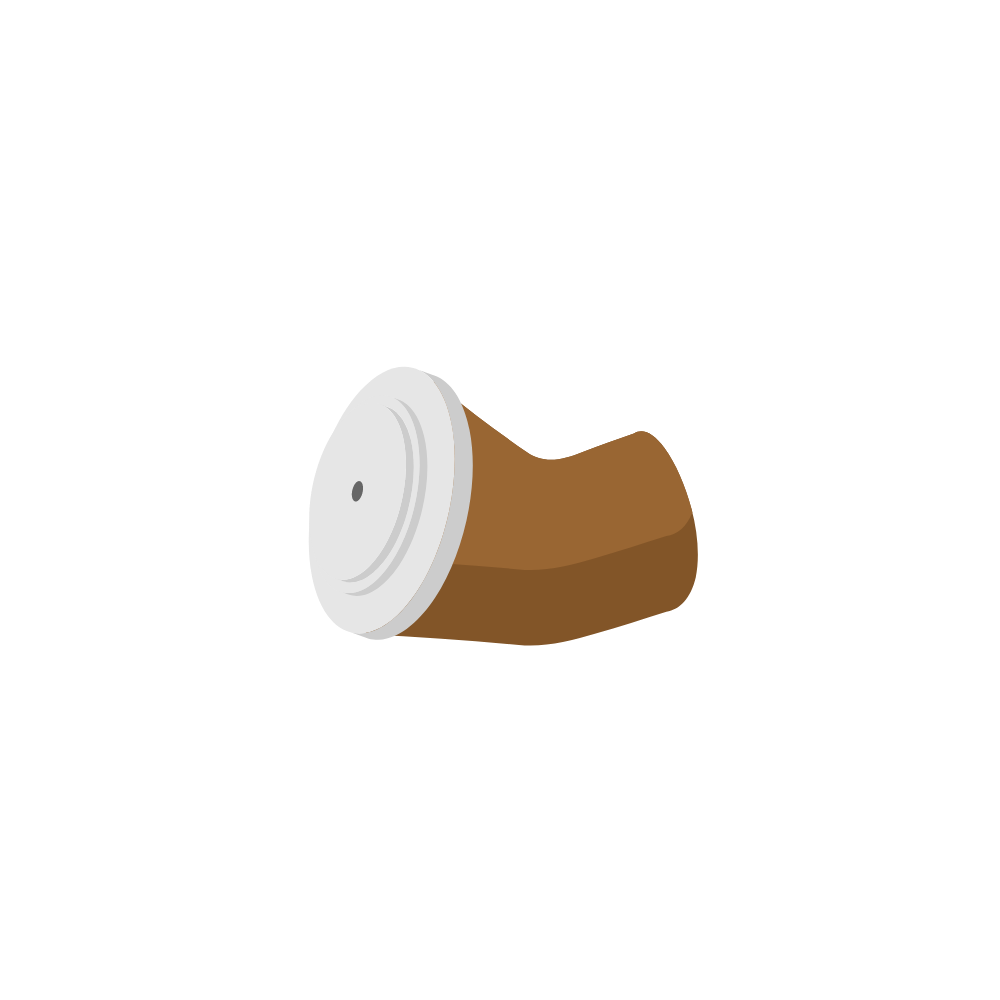 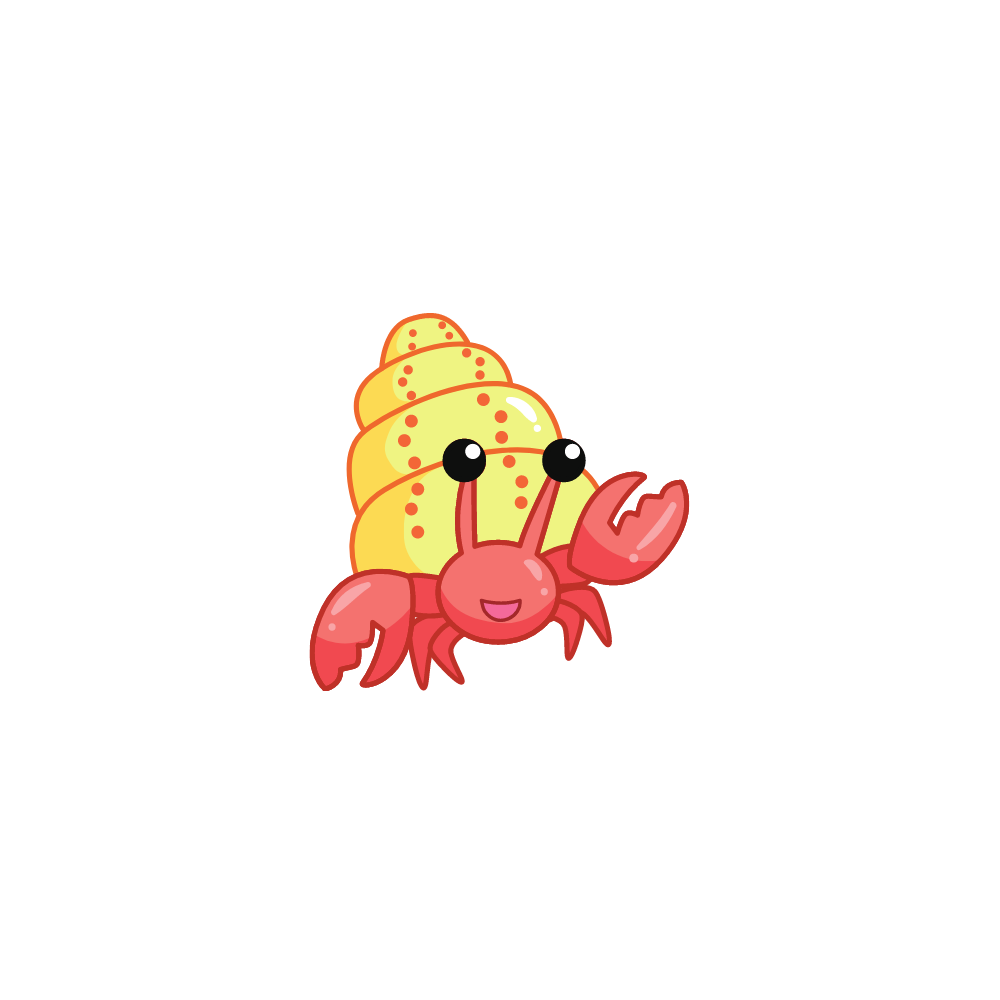 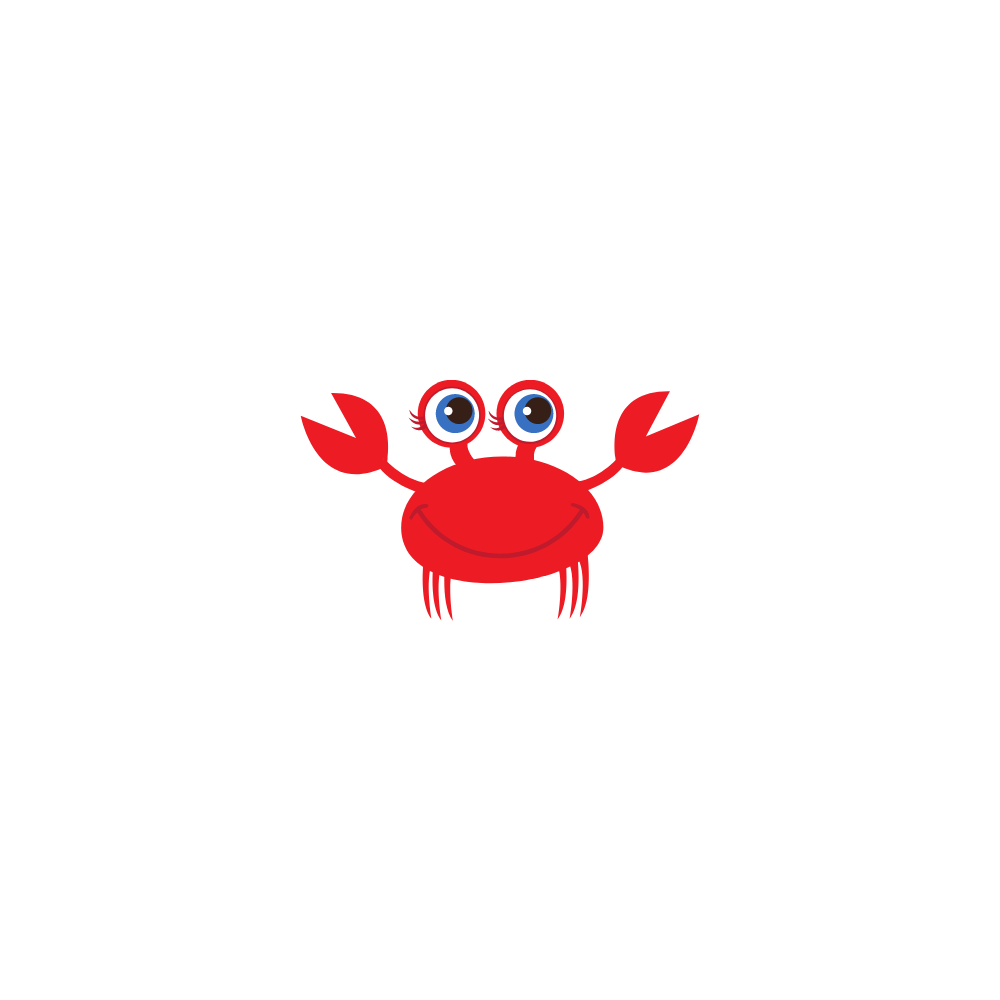 [Speaker Notes: Trả lời xong hết bấm mặt trời để đến bài mới]
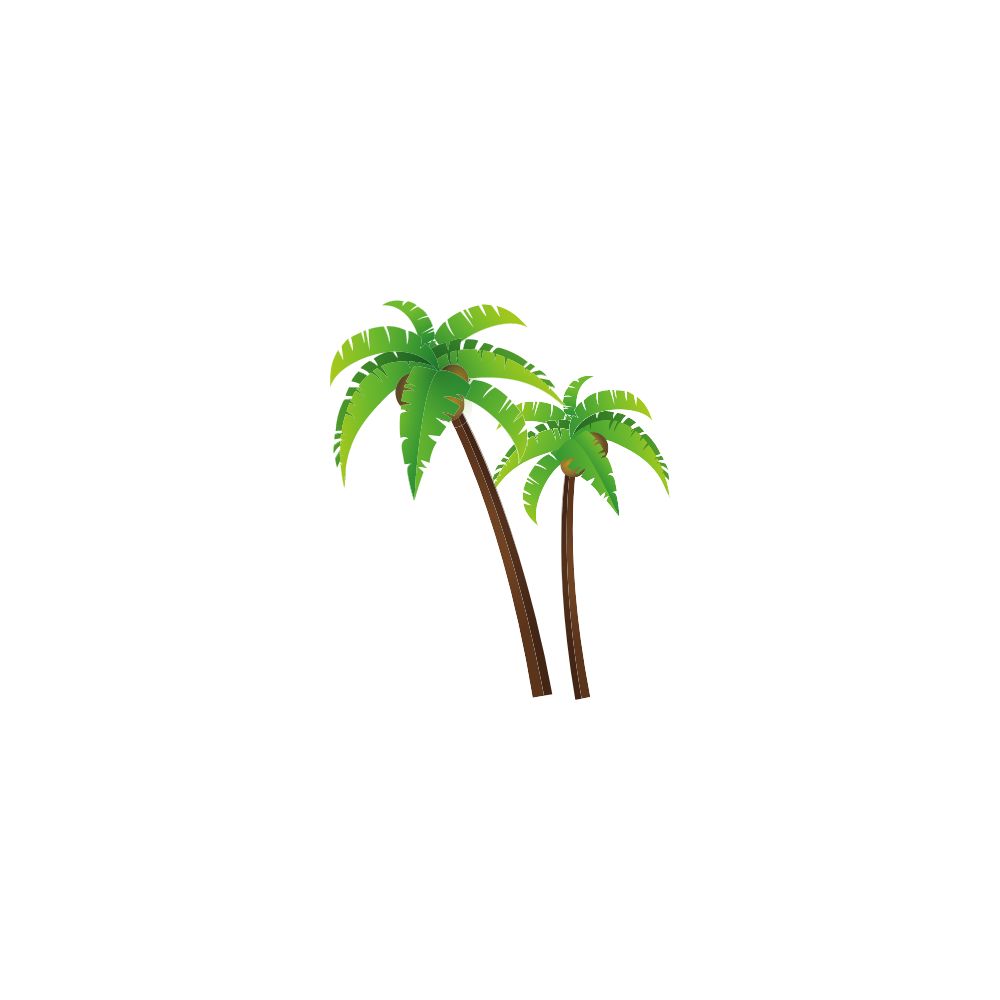 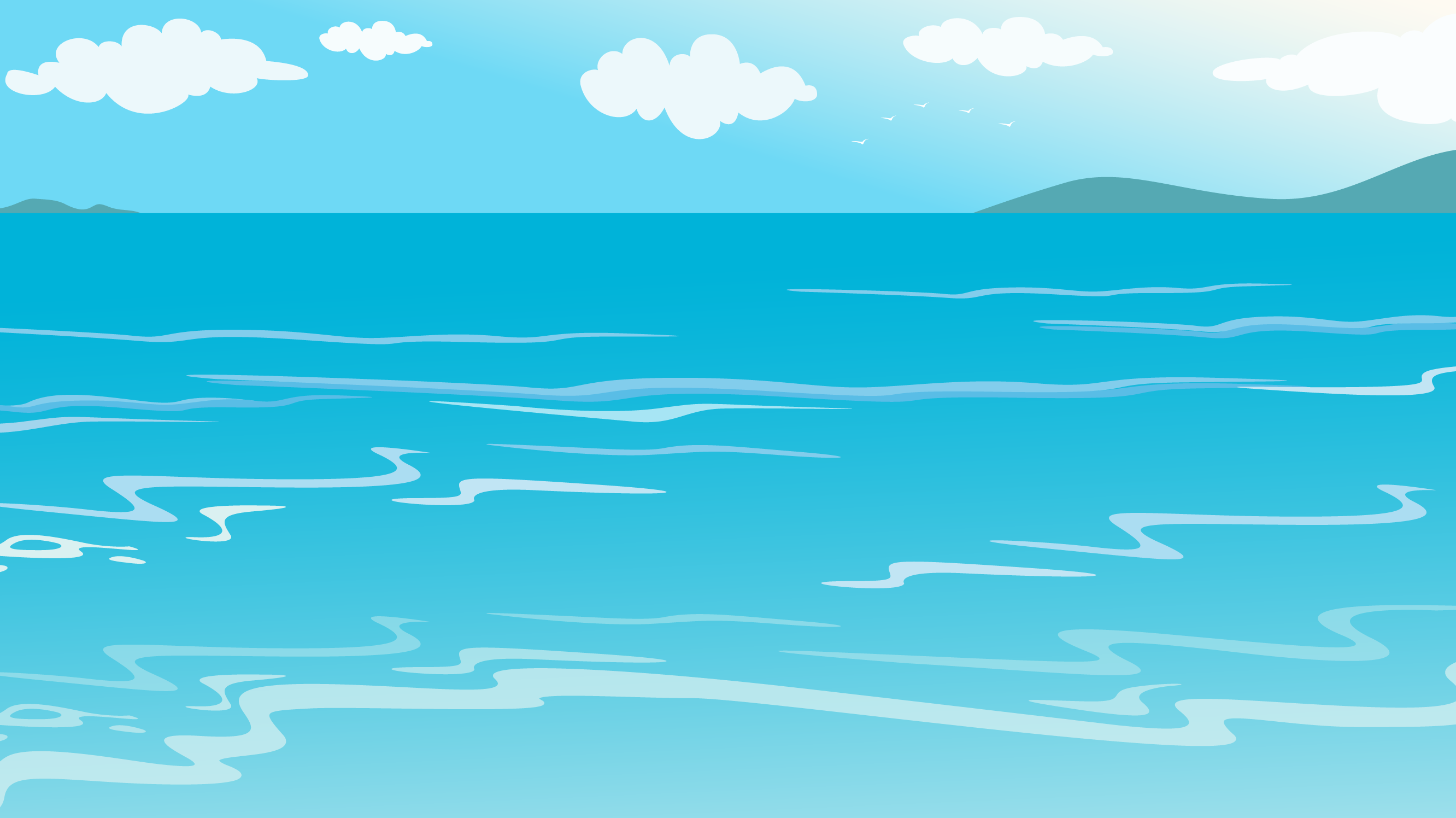 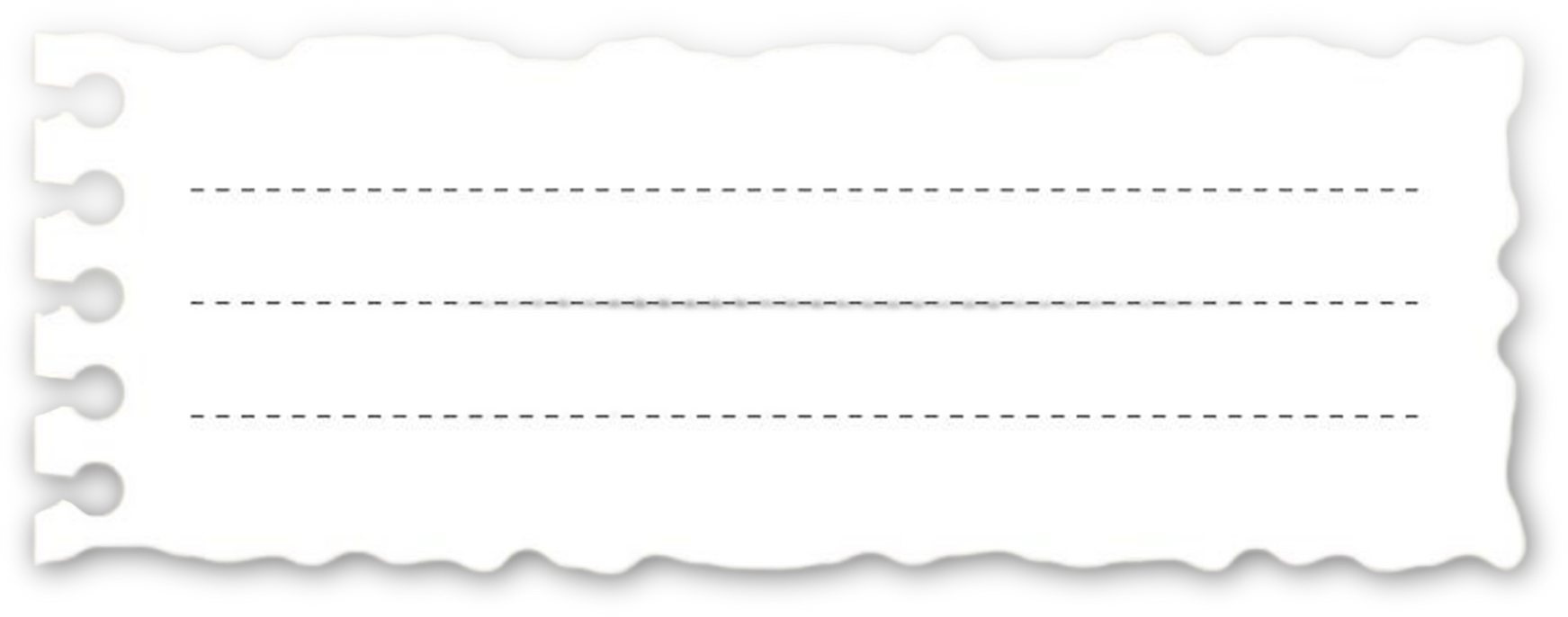 Câu 1: Đọc các số sau: 123 576; 312 348; 98 715; 1 257 386.
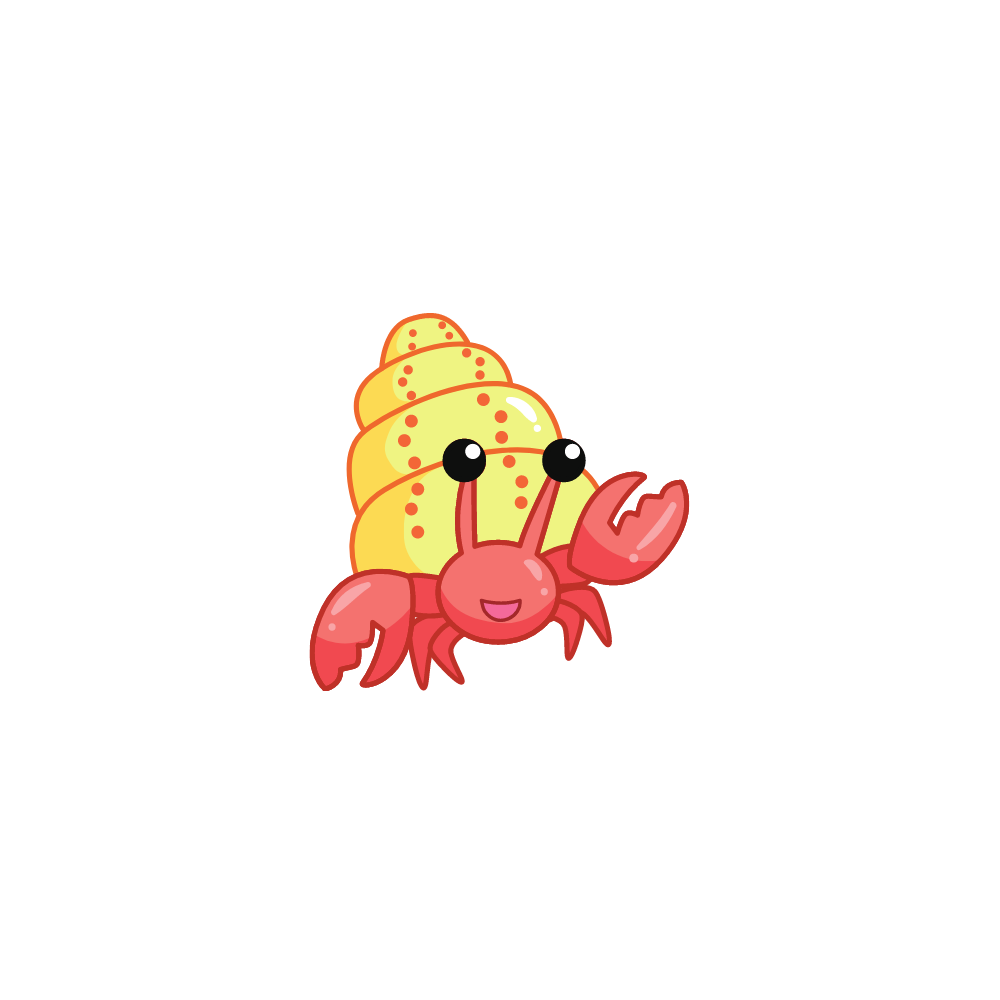 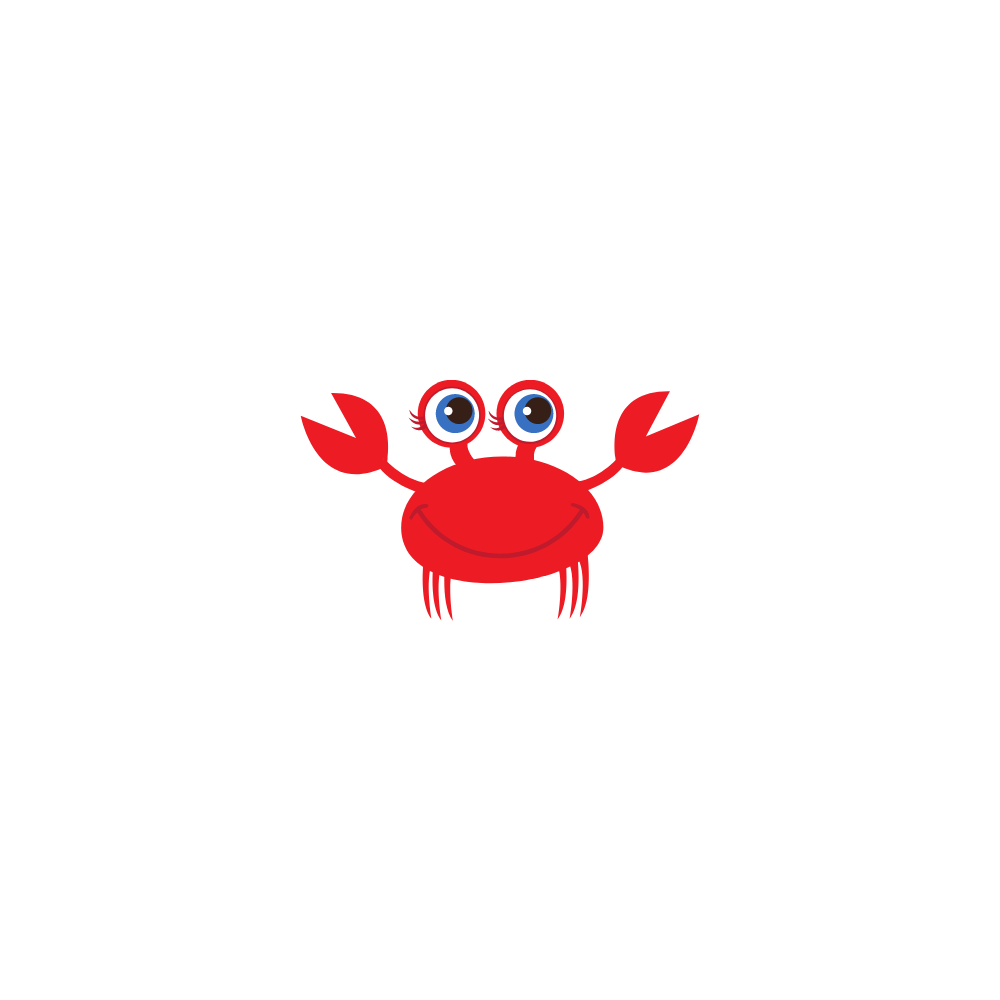 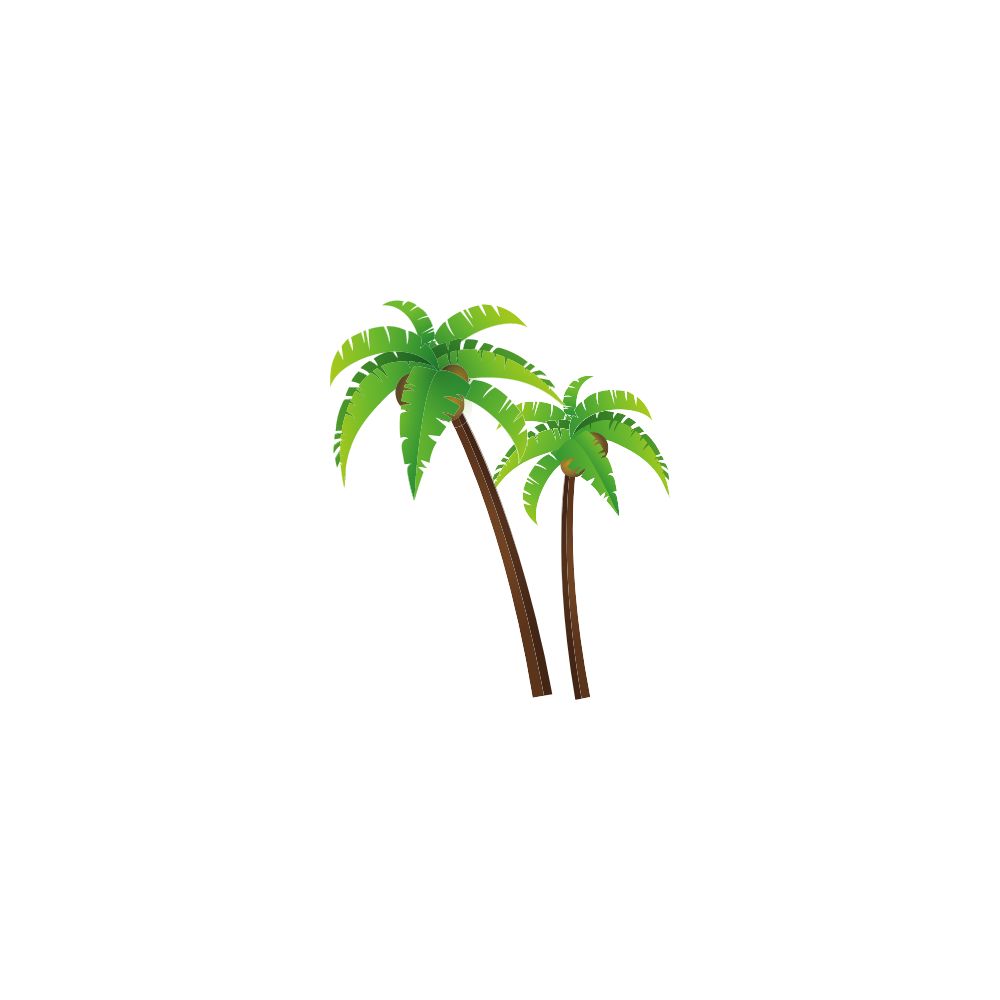 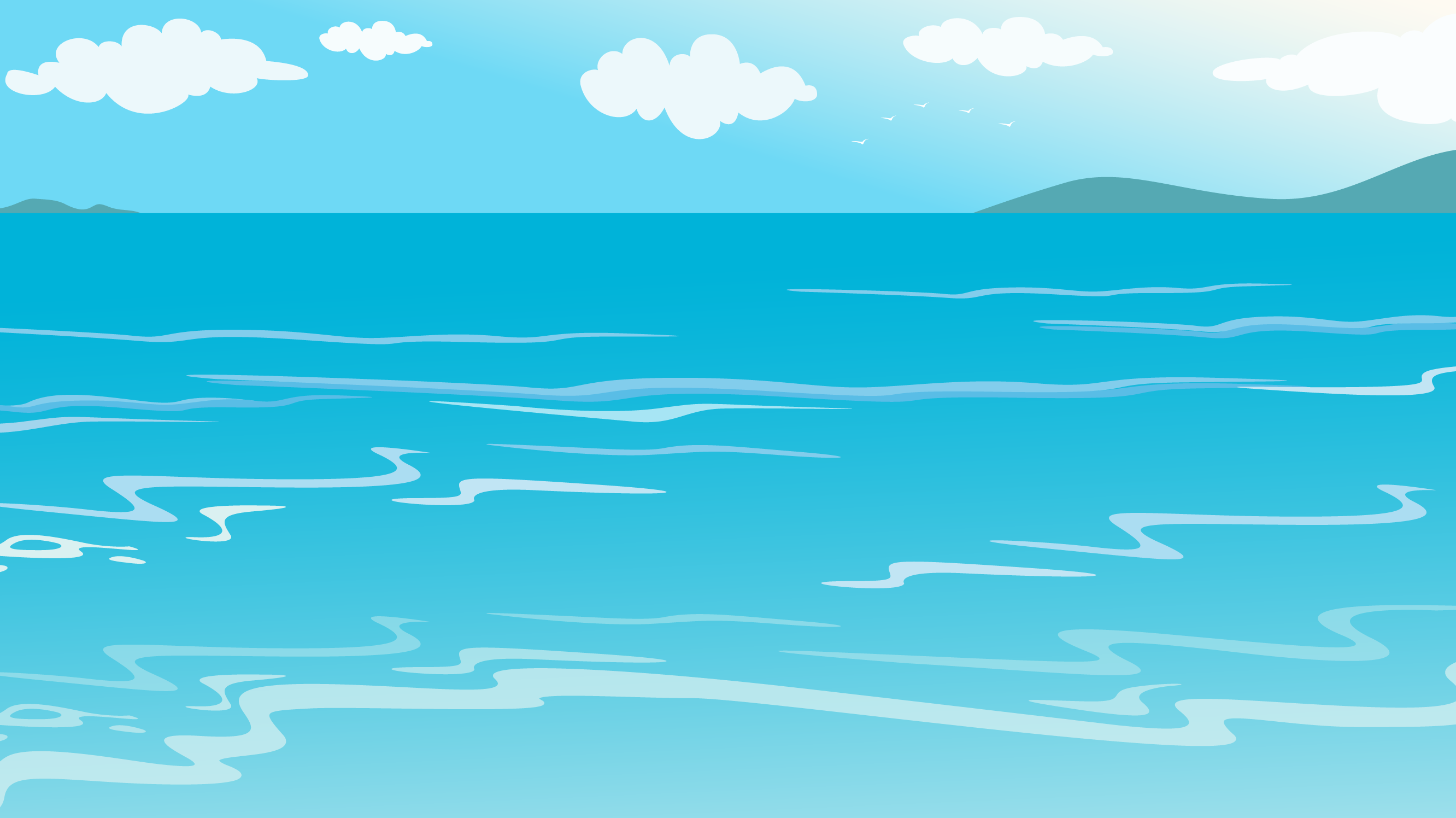 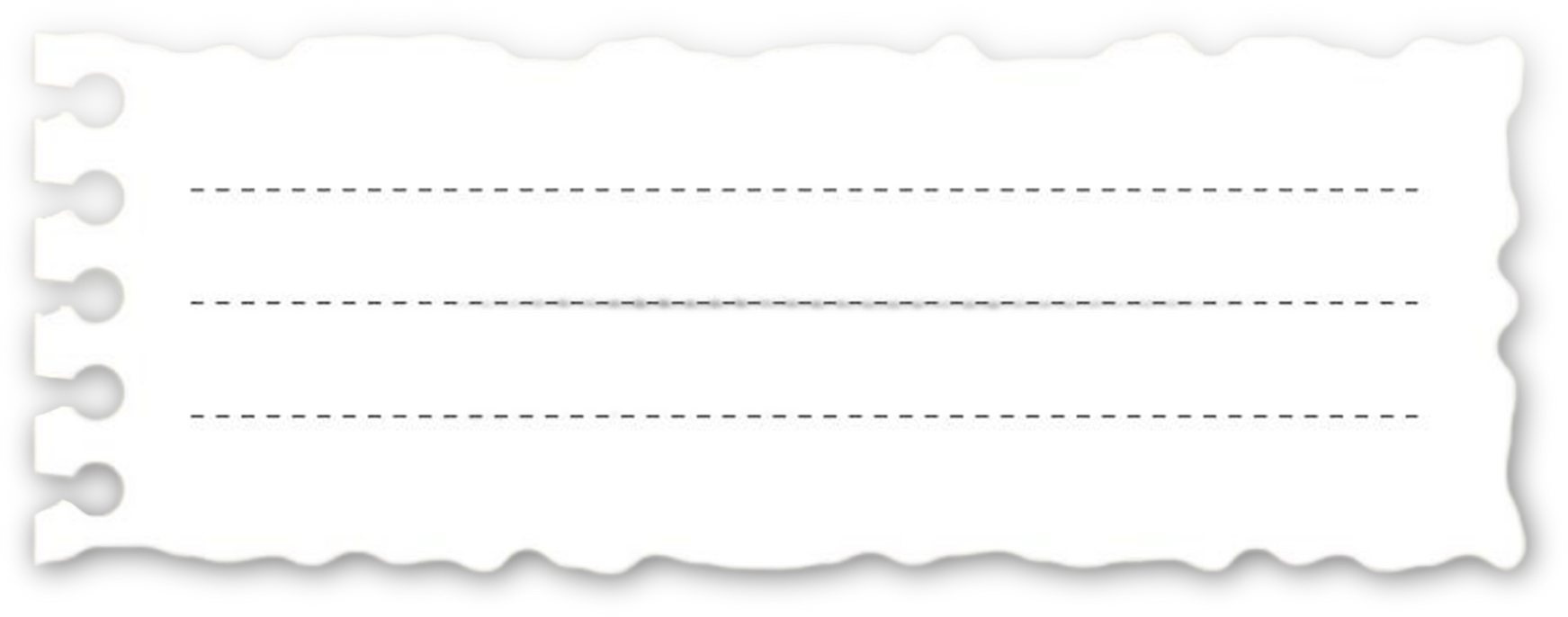 Câu 2:  Nêu giá trị của chữ số 1 trong số 123 576
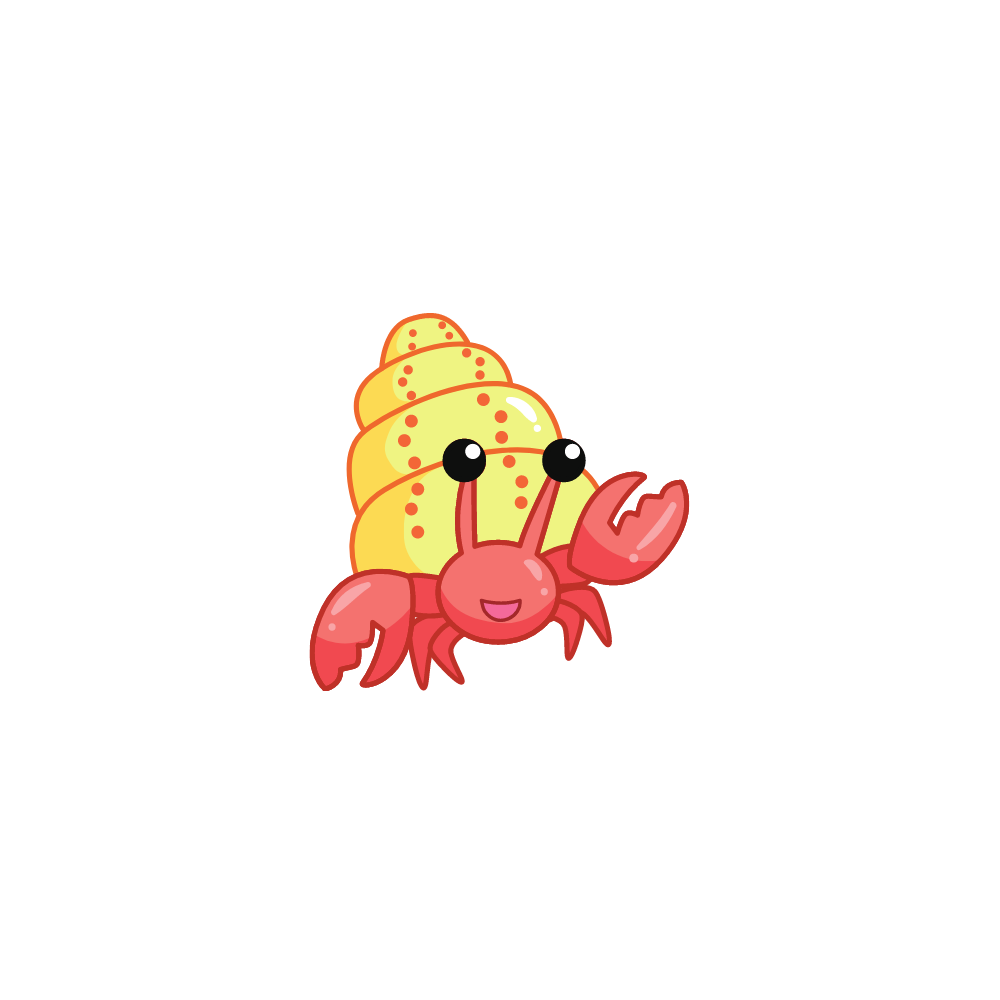 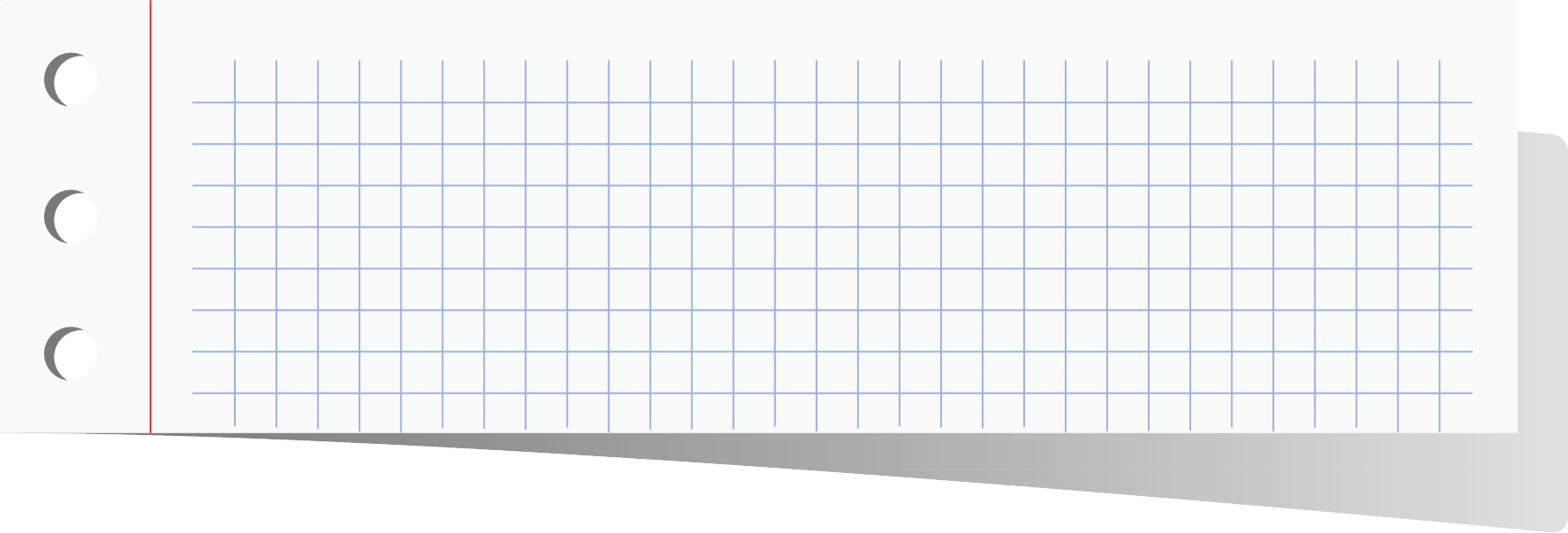 Đáp án: 100 000
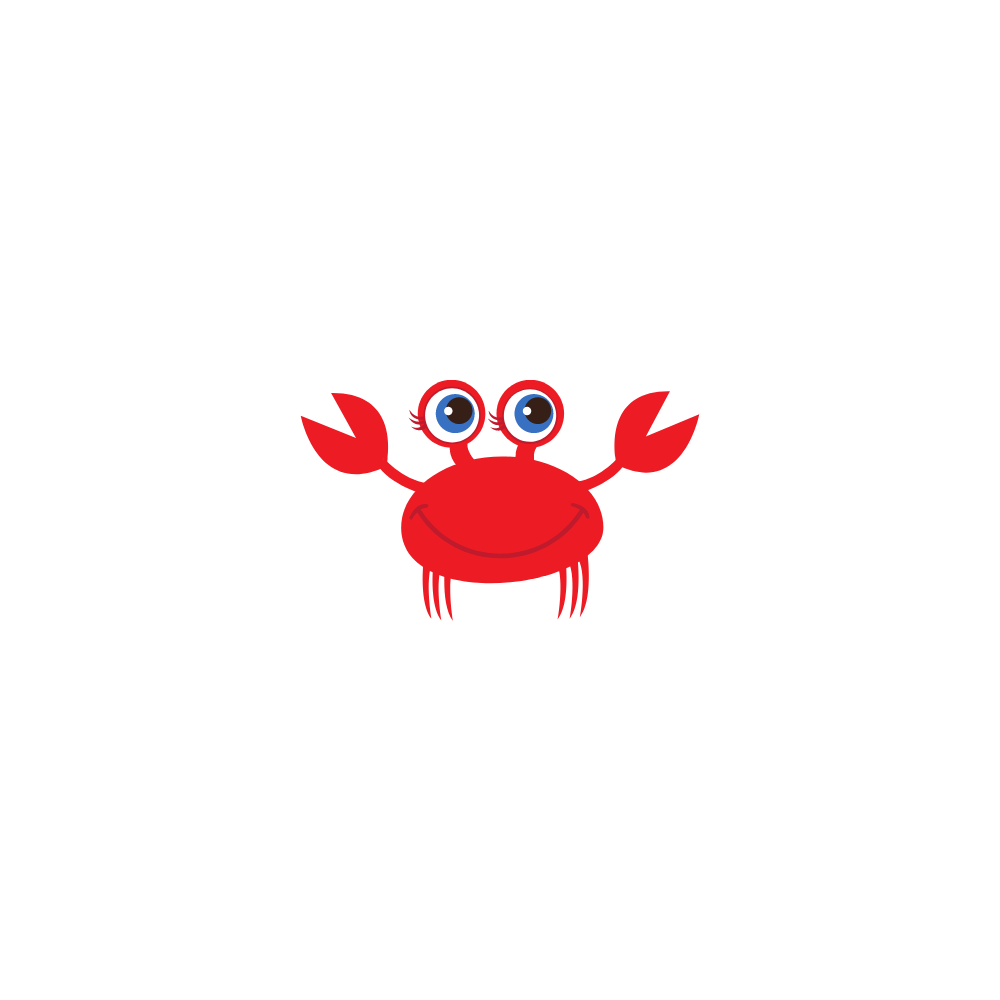 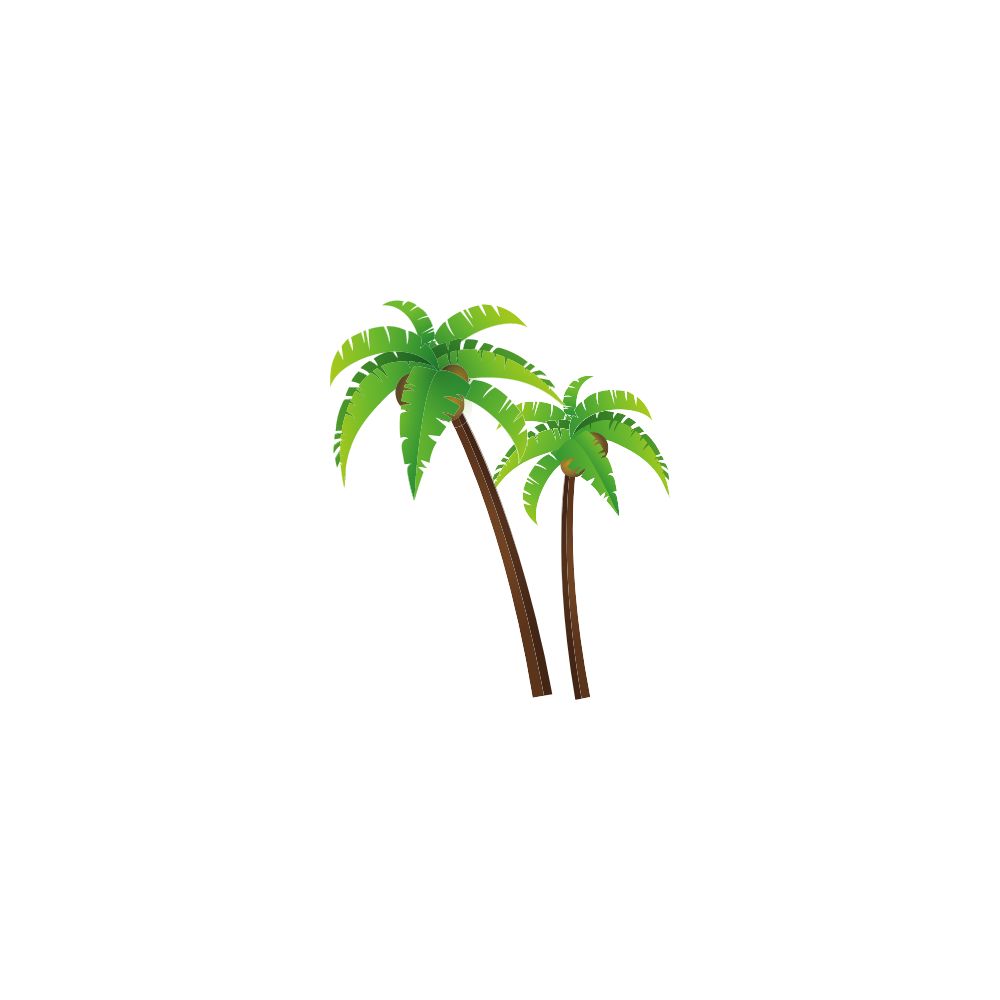 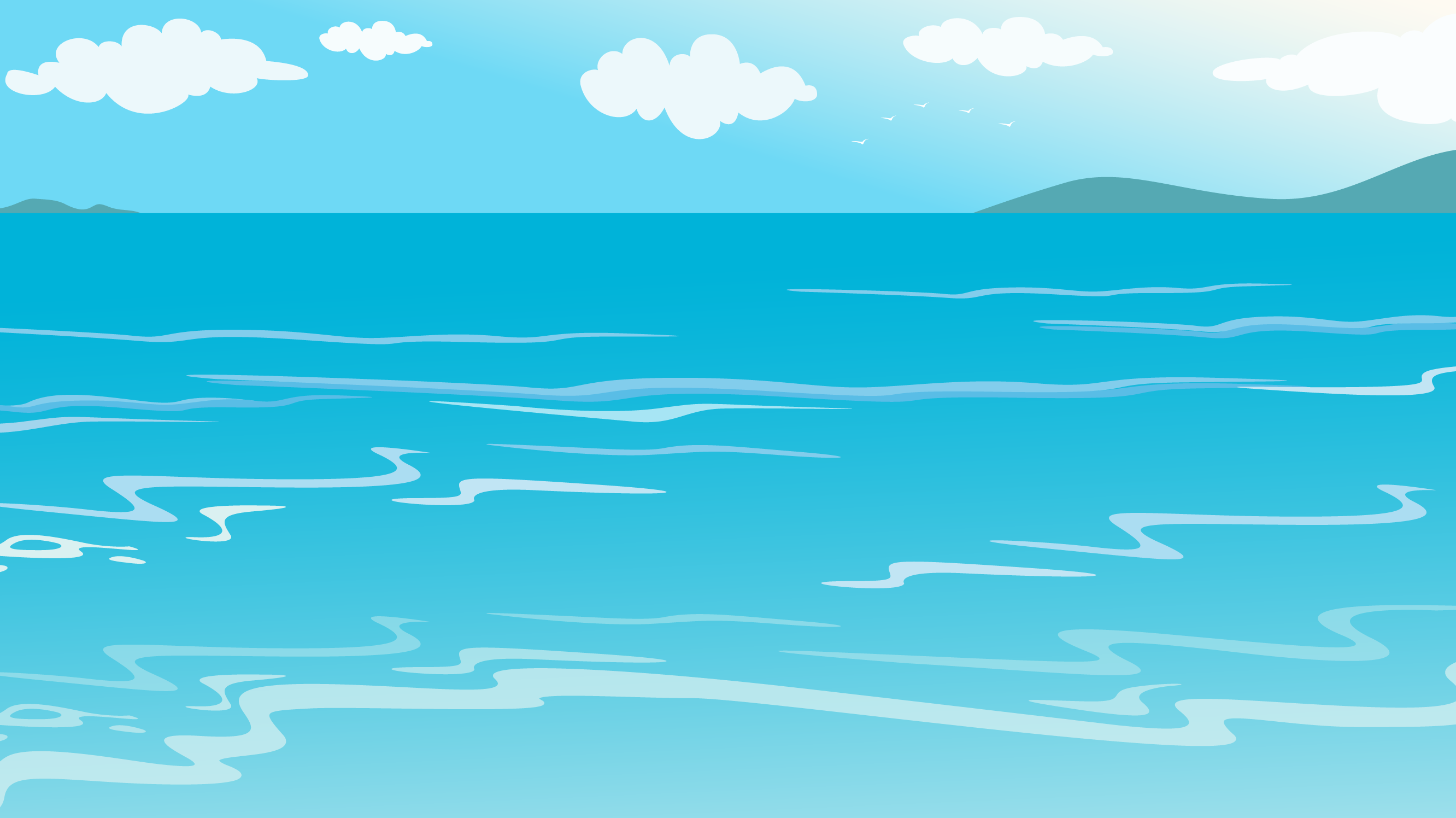 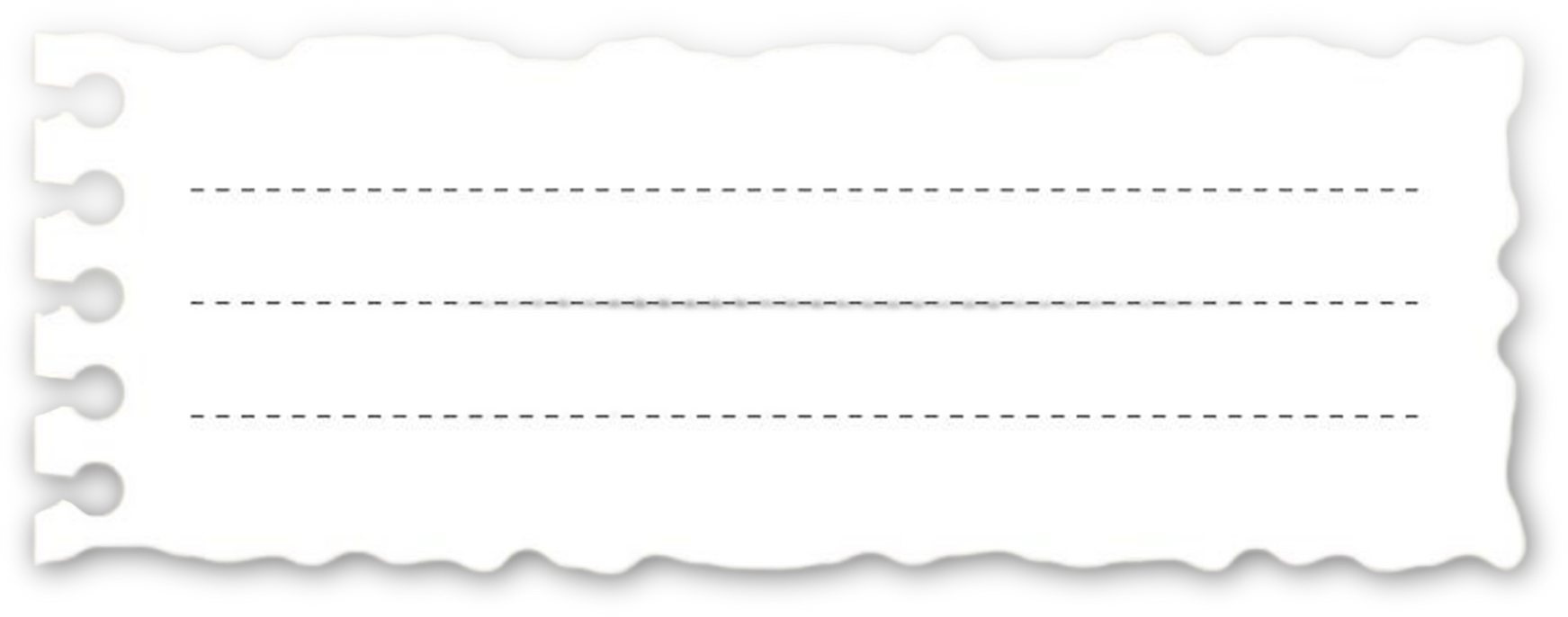 Câu 3: Số có đến hàng triệu là số nào?
123 576; 312 348; 98 715; 
1 257 386.
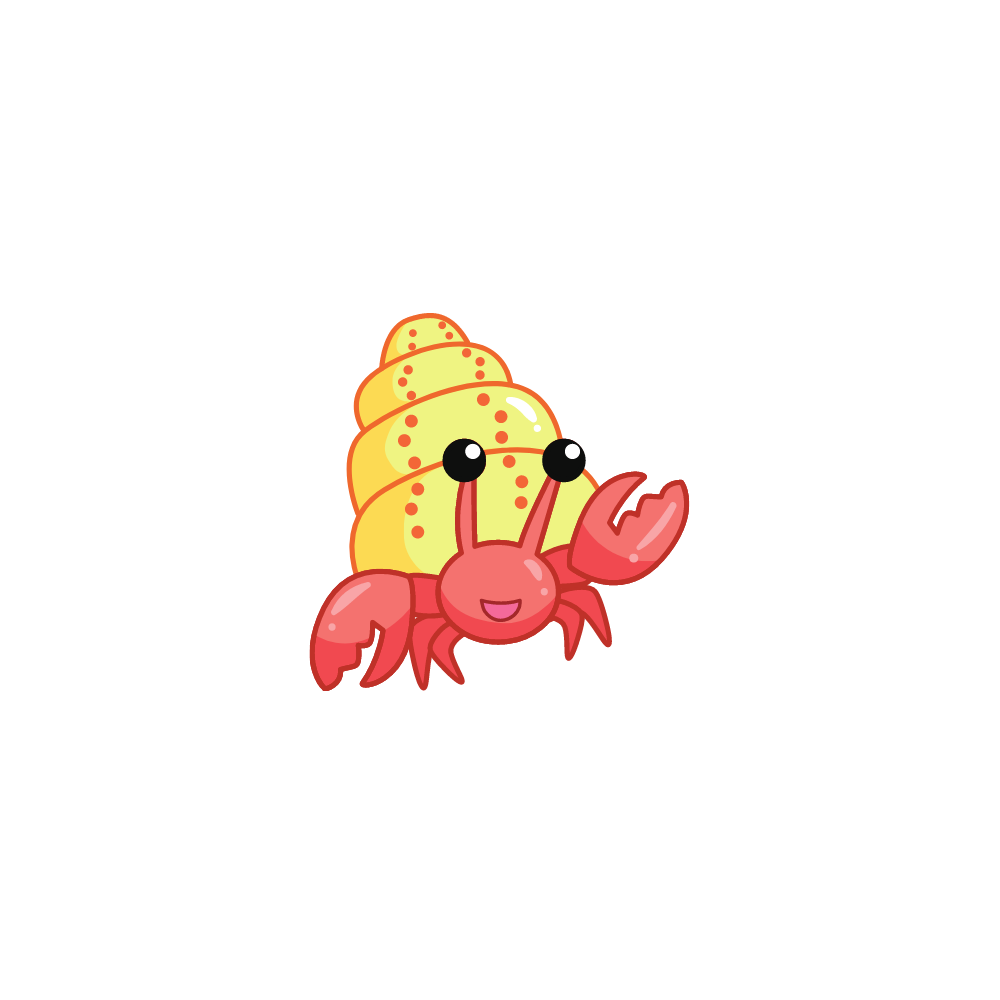 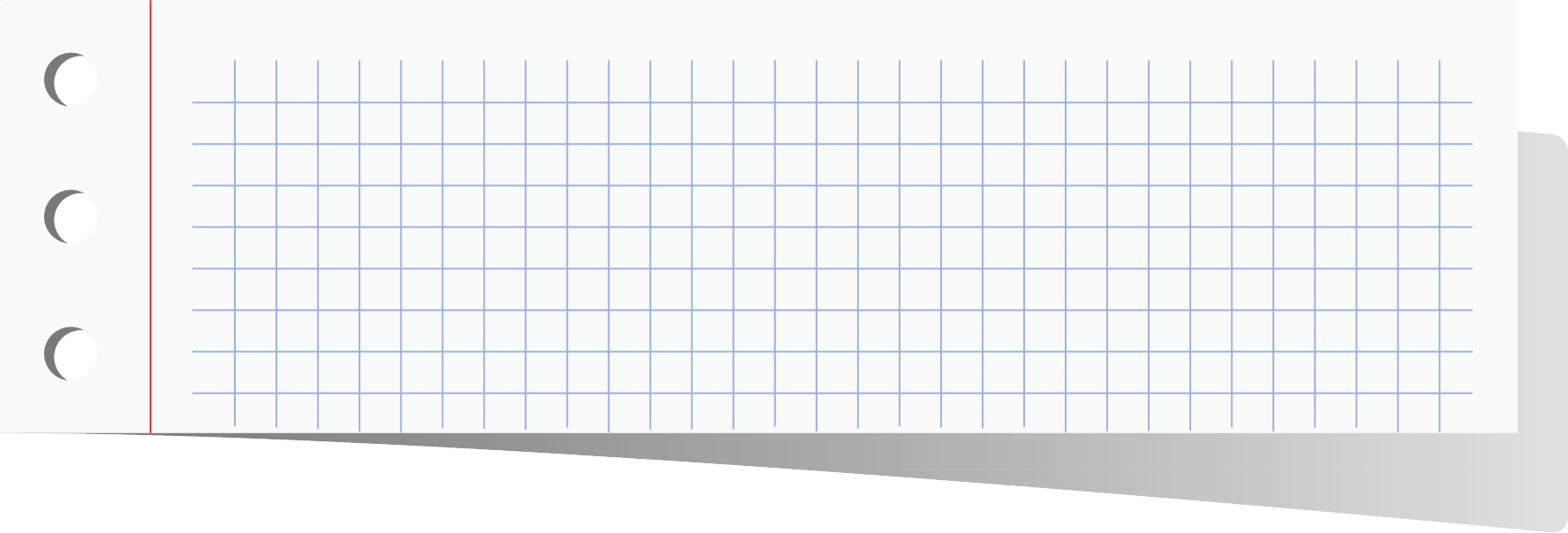 Đáp án: 1 257 386
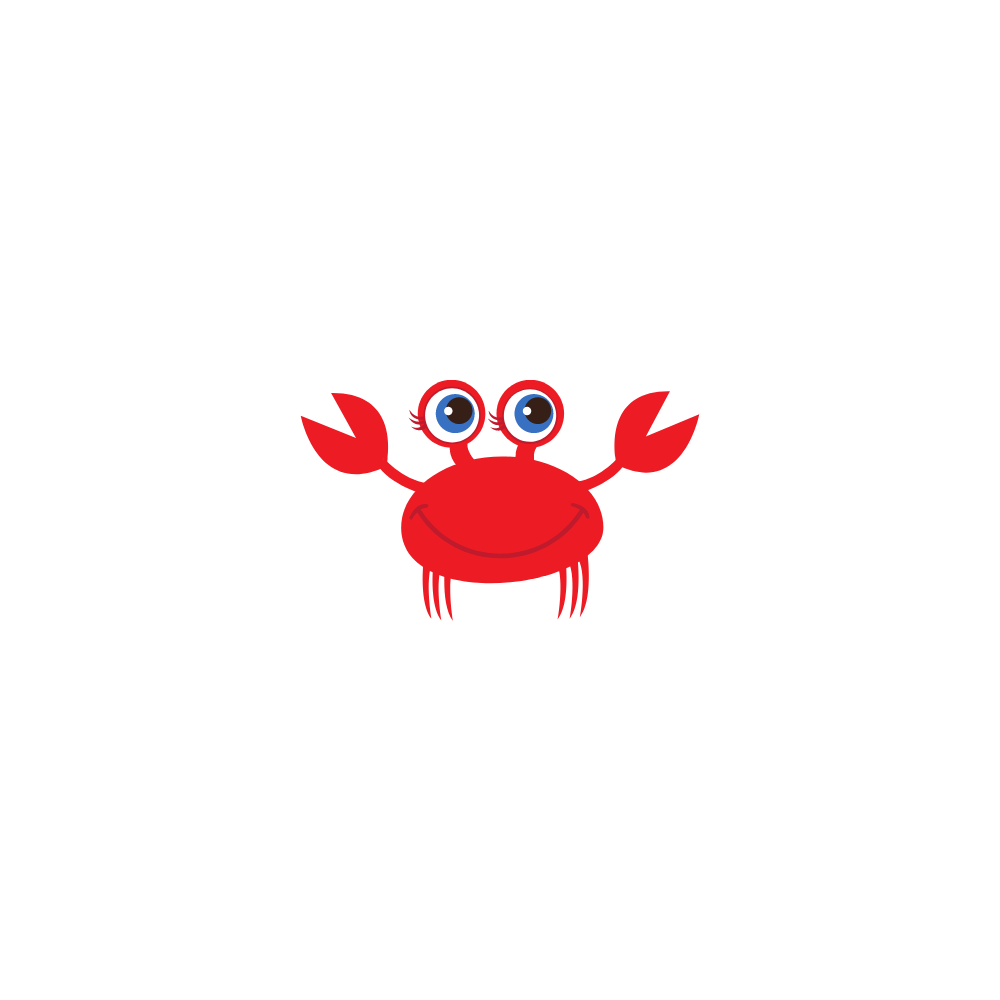 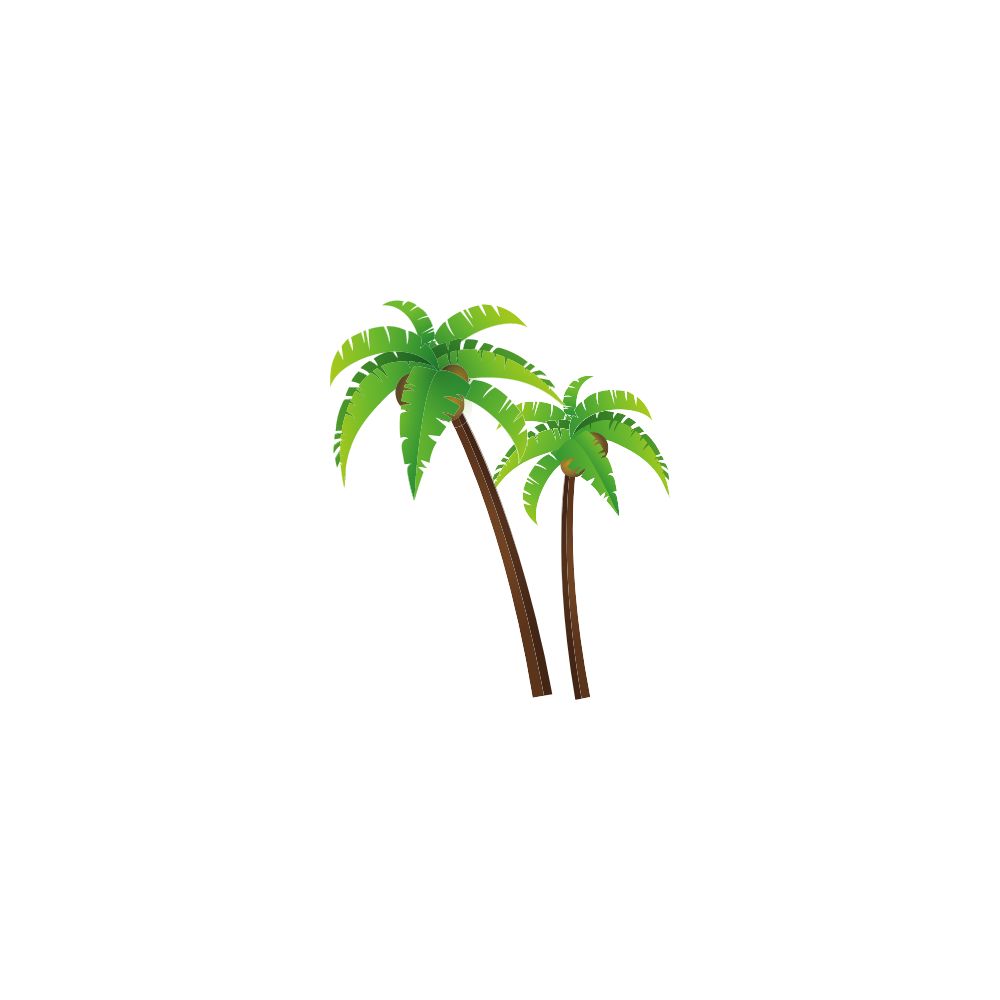 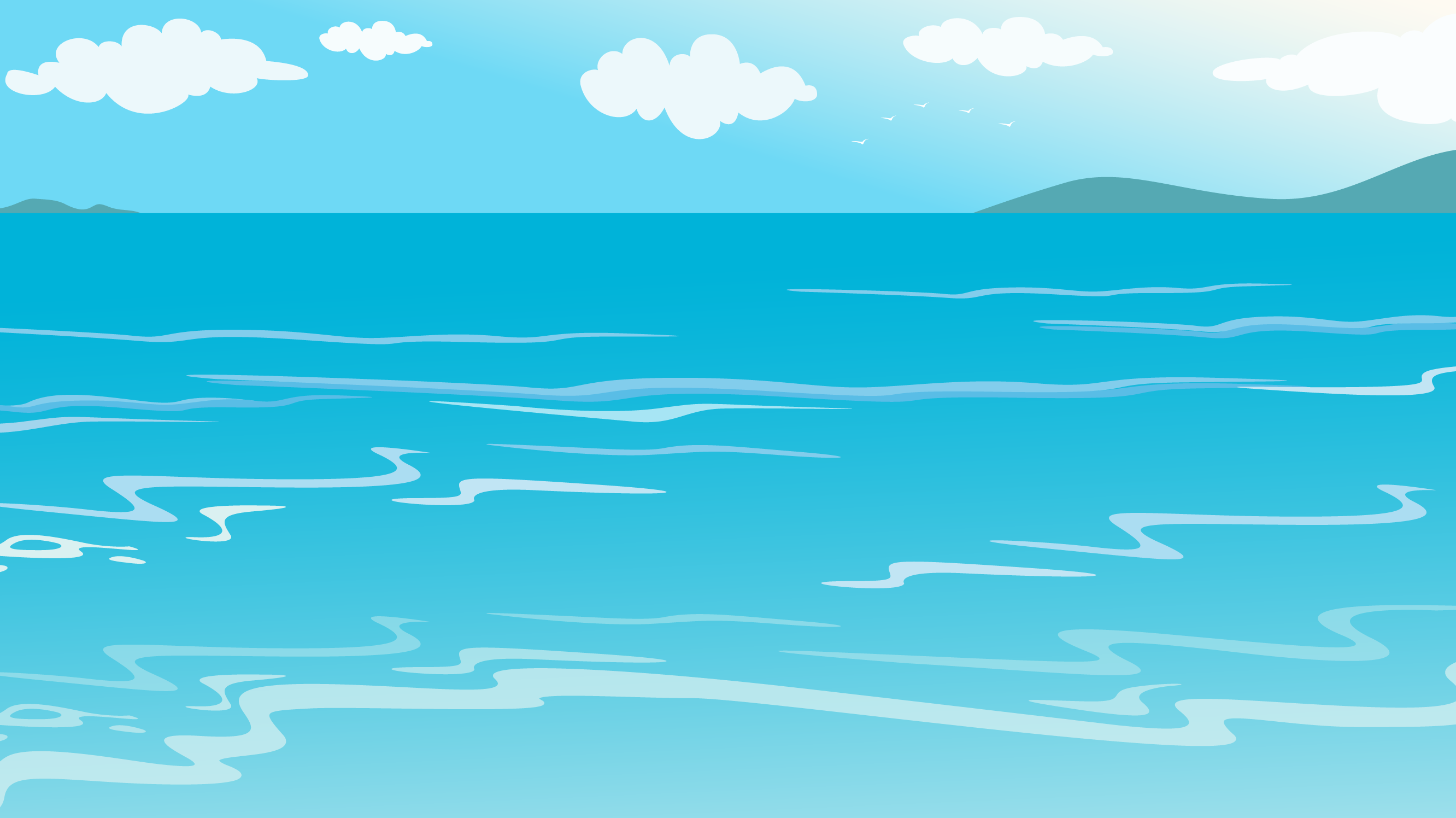 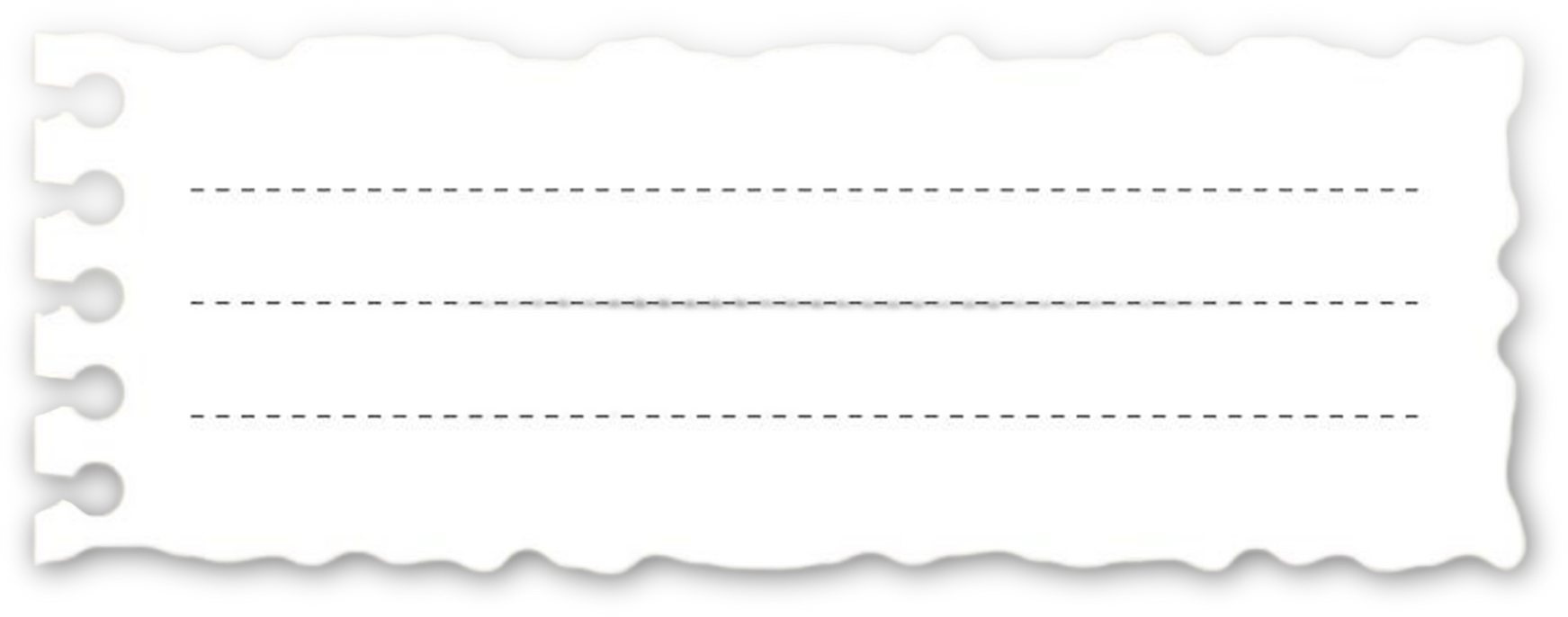 Câu 4: Tìm số bé nhất trong các số:
123 576; 312 348; 98 715; 
1 257 386.
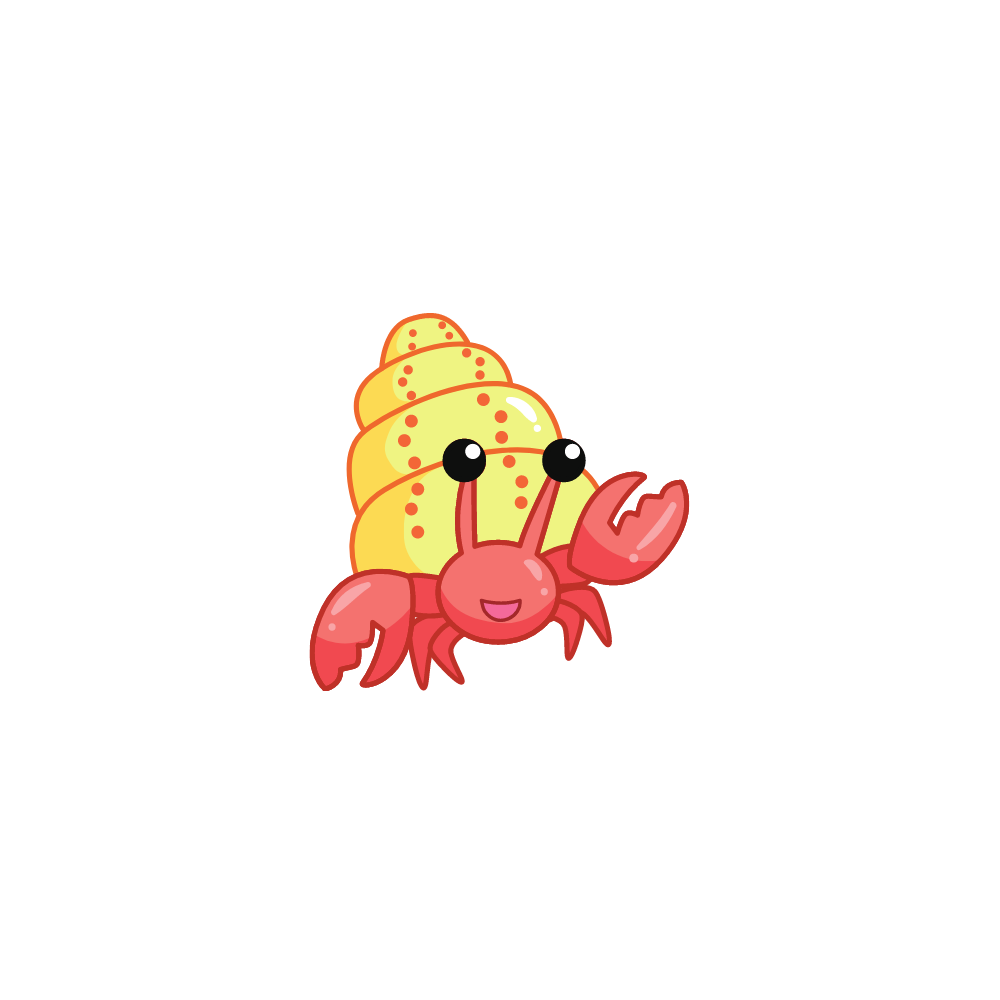 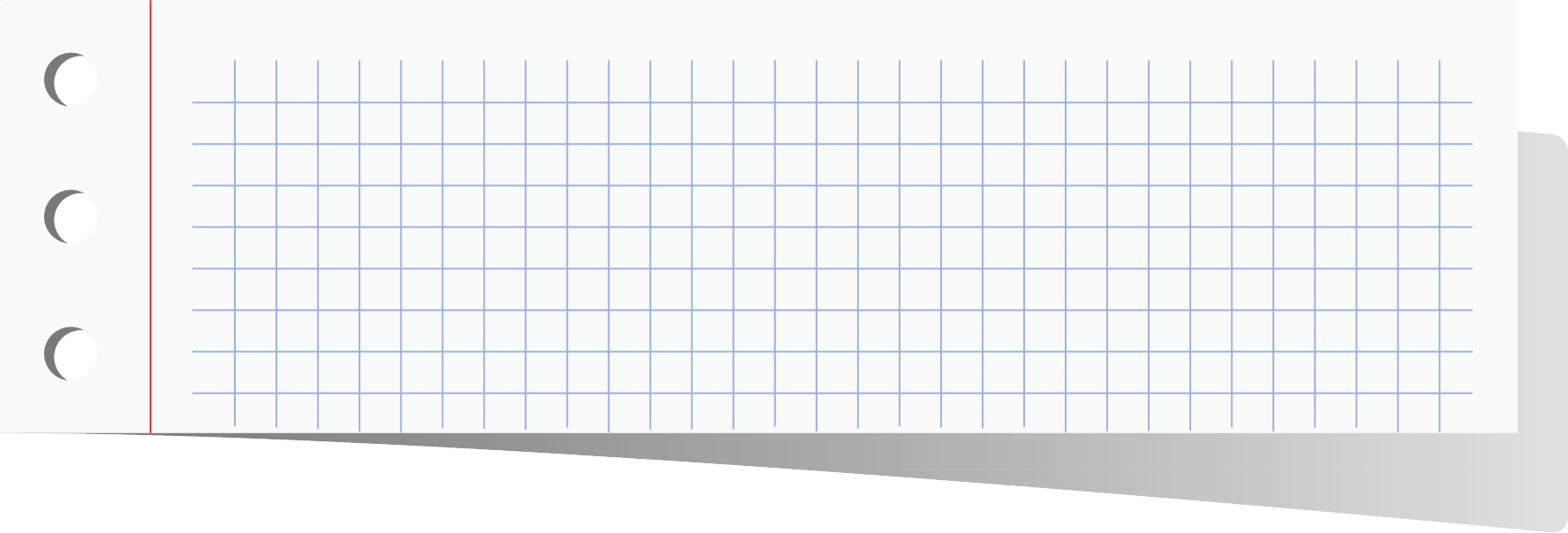 Đáp án: 98 715
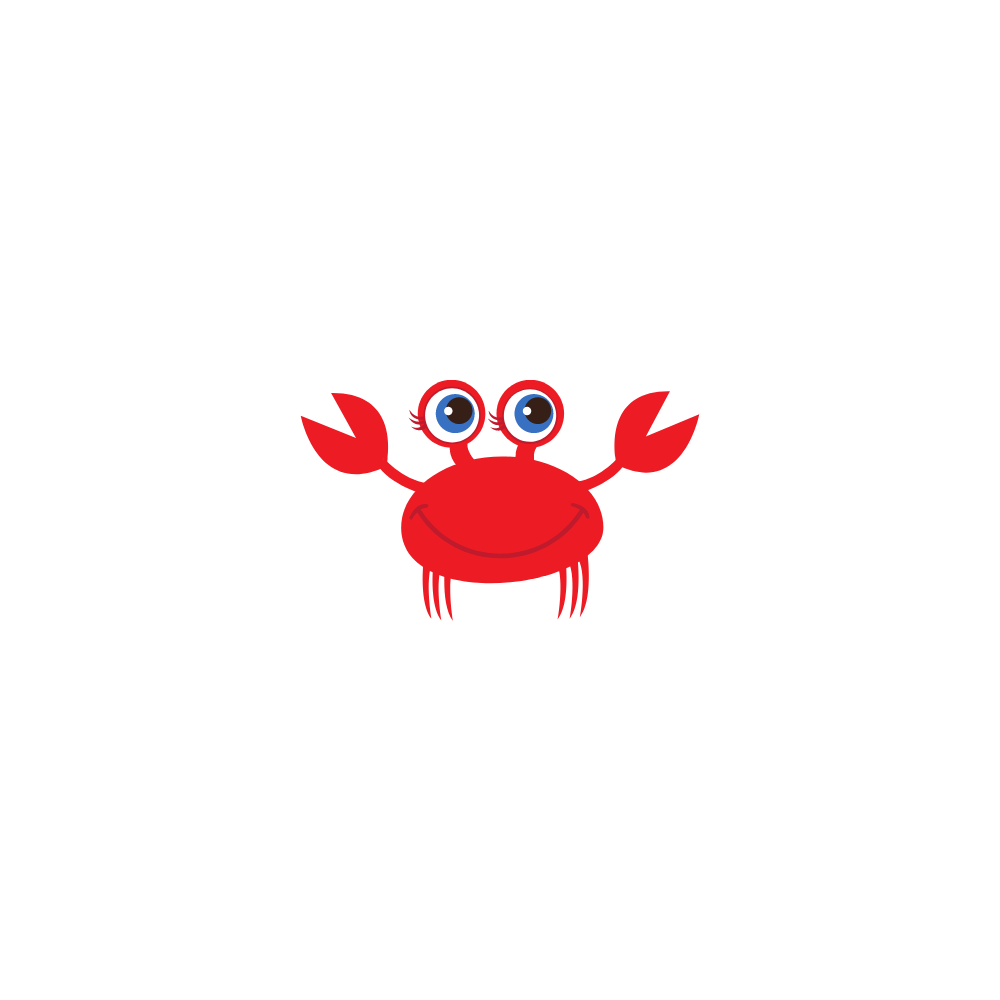 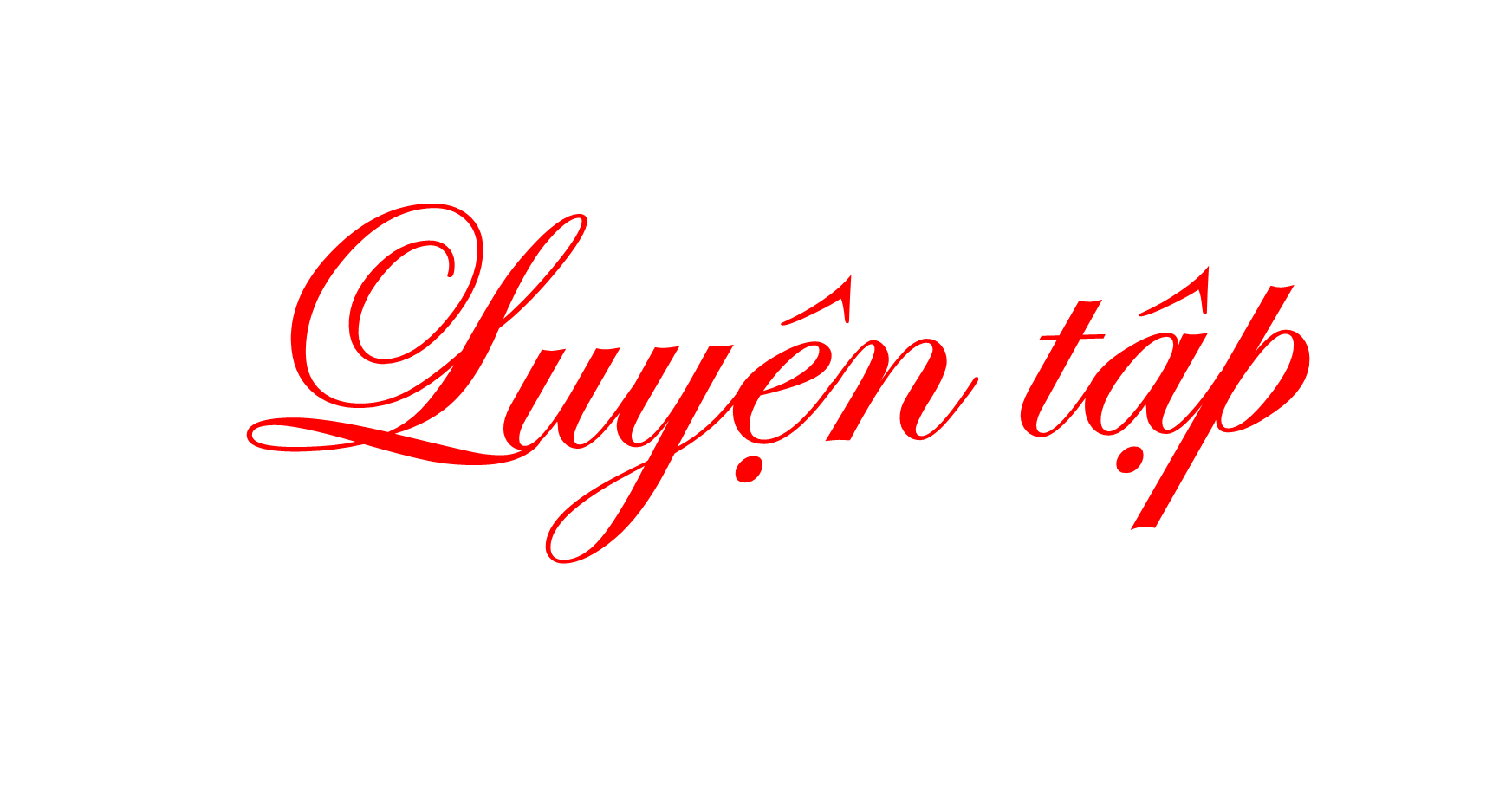 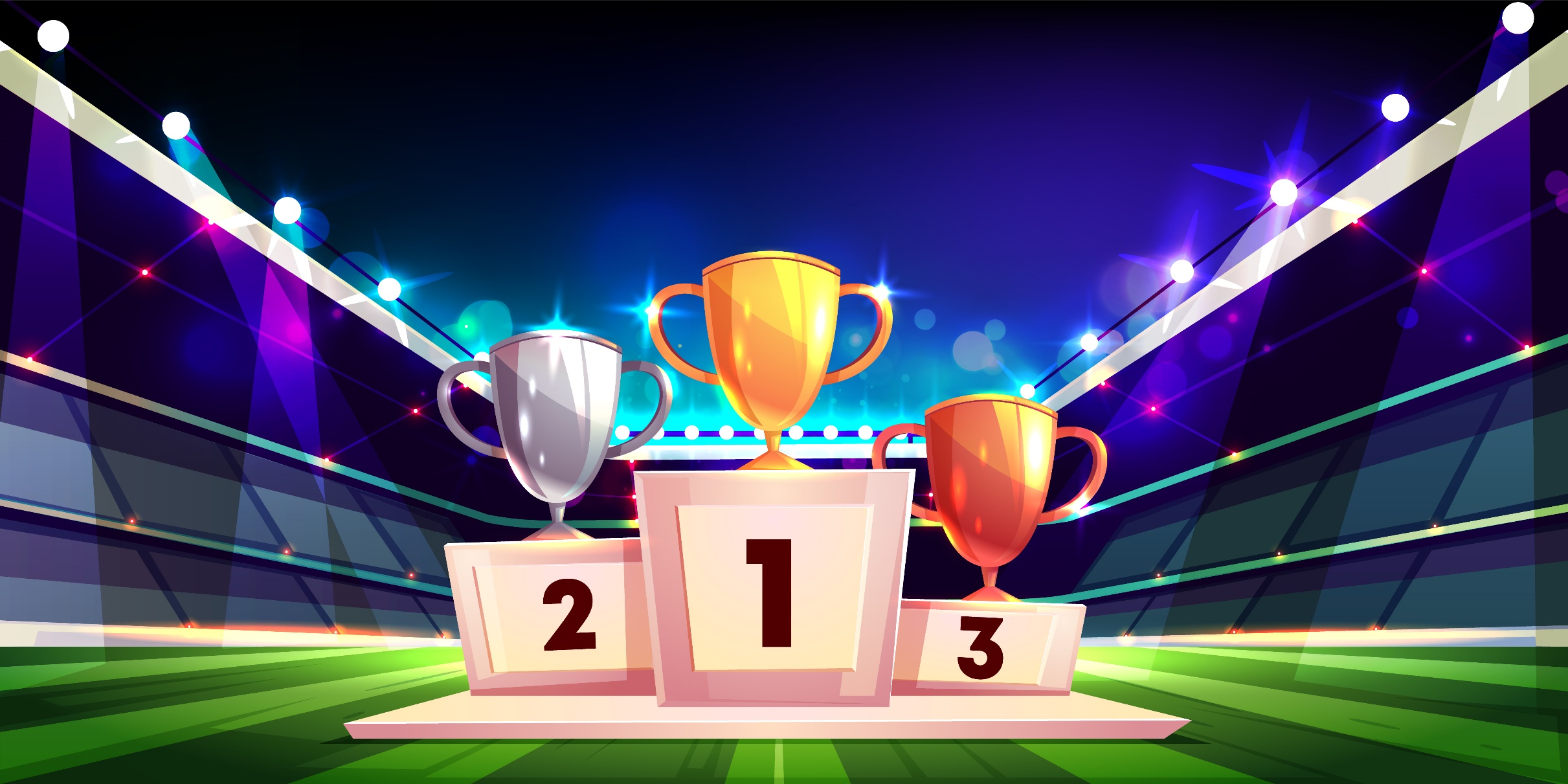 [Speaker Notes: Thiết kế: Hương Thảo – Zalo 0972.115.126]
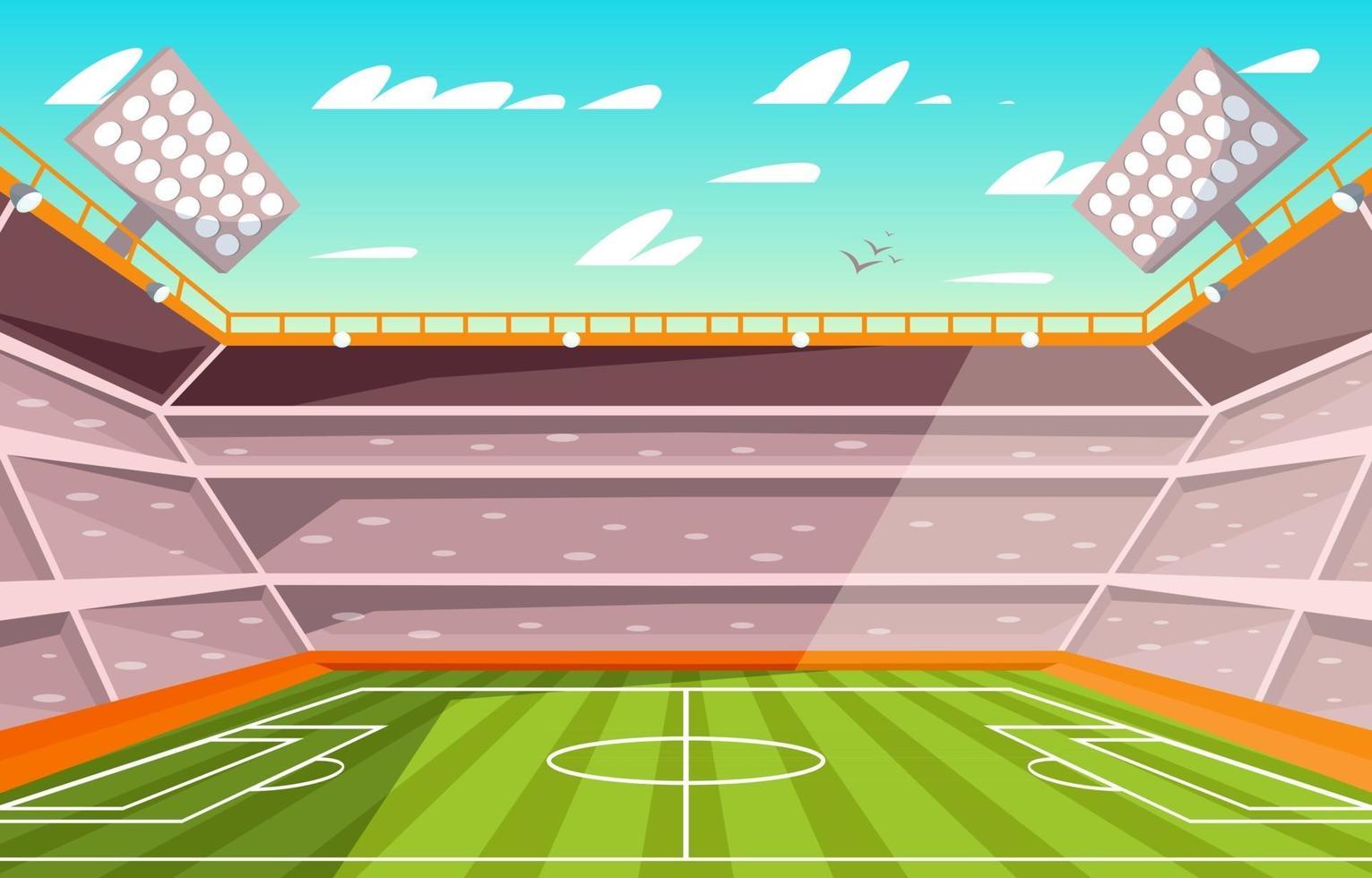 Trong hình dưới đây có ghi số dân của một tỉnh, thành phố năm 2019 (theo Tổng cục Thống kê). Đọc số dân các tỉnh, thành phố đó.
1
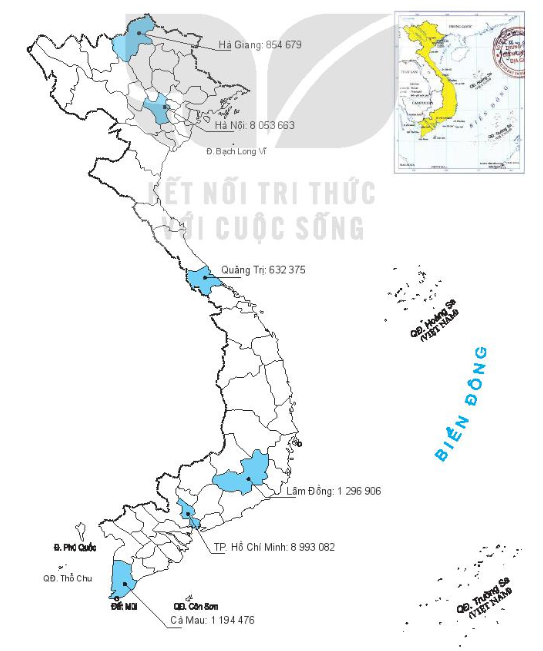 Hà Giang: Tám trăm năm mươi bốn nghìn sáu trăm bảy mươi chín.
Lâm Đồng: Một triệu hai trăm chín mươi sáu nghìn chín trăm linh sáu.
Hà Nội: Tám triệu không trăm năm mươi ba nghìn sáu trăm sáu mươi ba.
Hồ Chí Minh: Tám triệu chín trăm chín mươi ba nghìn không trăm tám mươi hai.
Quảng Trị: Sáu trăm ba mươi hai nghìn ba trăm bảy mươi lăm.
Cà Mau: Một triệu một trăm chín mươi tư nghìn bốn trăm bảy mươi sáu.
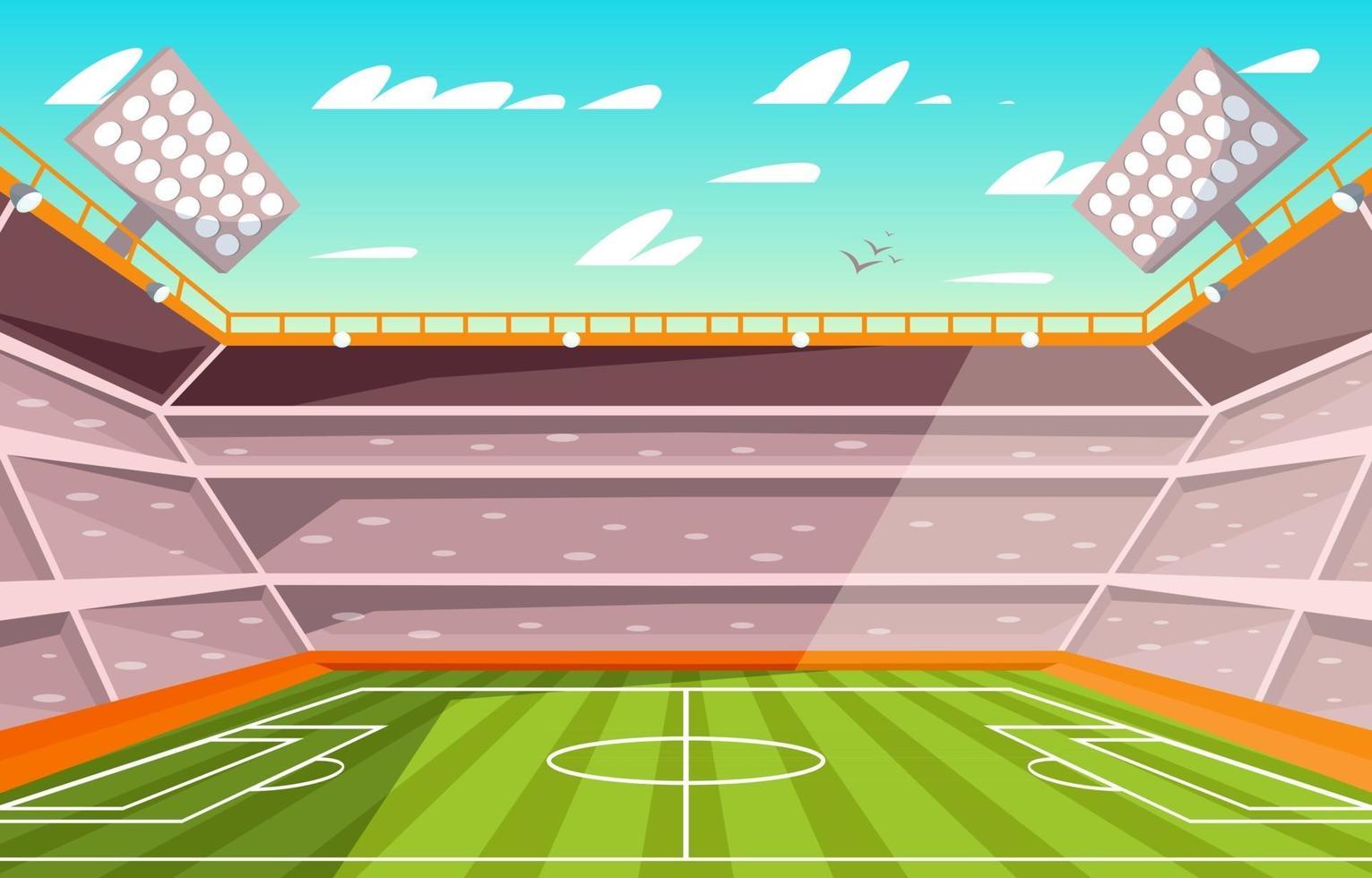 Cho số 517 906 384.
2
a) Nêu các chữ số thuộc lớp triệu của số đó.
b) Nêu các chữ số thuộc lớp nghìn của số đó.
c) Nêu các chữ số thuộc lớp đơn vị của số đó.
d) Đọc số đó.
Các chữ số thuộc lớp triệu là 5; 1; 7.
Các chữ số thuộc lớp nghìn là 9; 0; 6.
Các chữ số thuộc lớp đơn vị là 3; 8; 4.
Năm trăm mười bảy triệu, chín trăm linh sáu nghìn, ba trăm tám mươi tư.
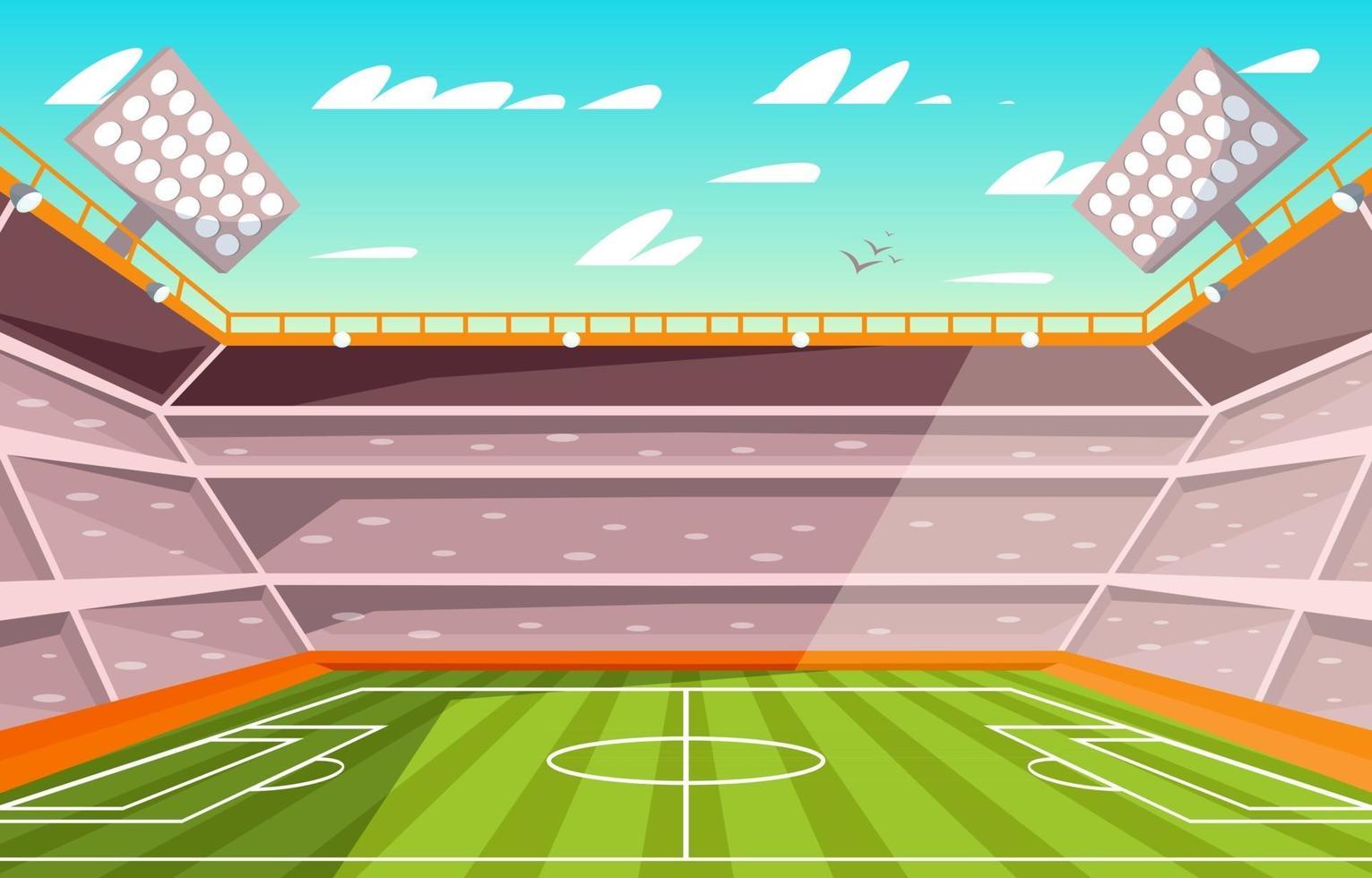 a) Viết mỗi số 45 703, 608 292, 815 036, 5 240 601 thành tổng (theo mẫu).
3
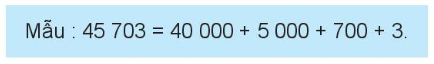 608 292 = 600 000 + 8 000 + 200 + 90 + 2
815 036 = 800 000 + 10 000 + 5 000 + 30 + 6
5 240 601 = 5 000 000 + 200 000 + 40 000 + 600 + 1
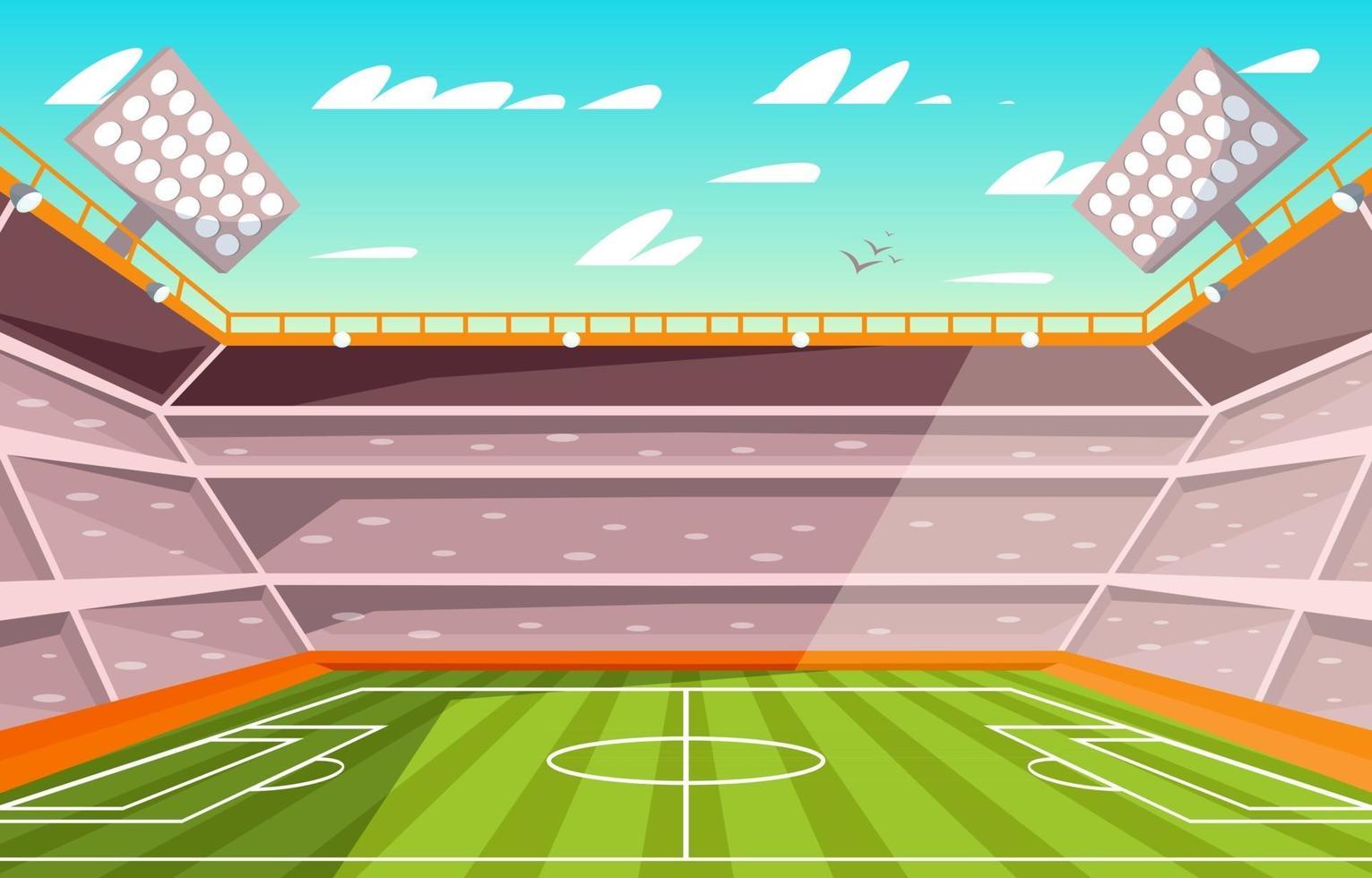 b) Số?
3
7
?
50 000 + 6 000 + 300 + 20 +       = 56 327
800 000 + 2 000 +         + 40 + 5 = 802 145
3 000 000 + 700 000 + 5 000 +       = 3 705 090
100
?
90
?
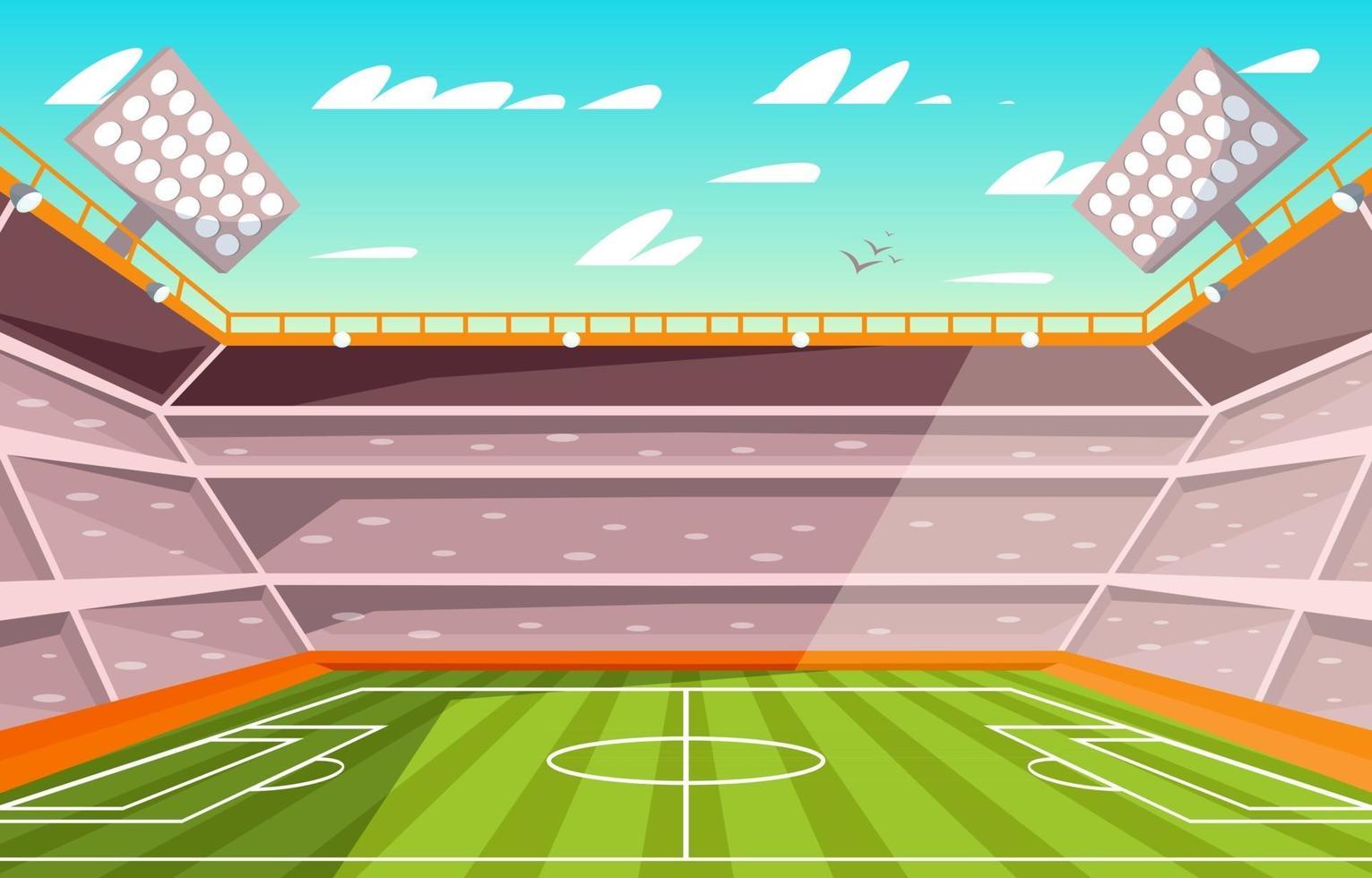 Số?
4
40 000
400
4 000 000
7 000
700 000
70
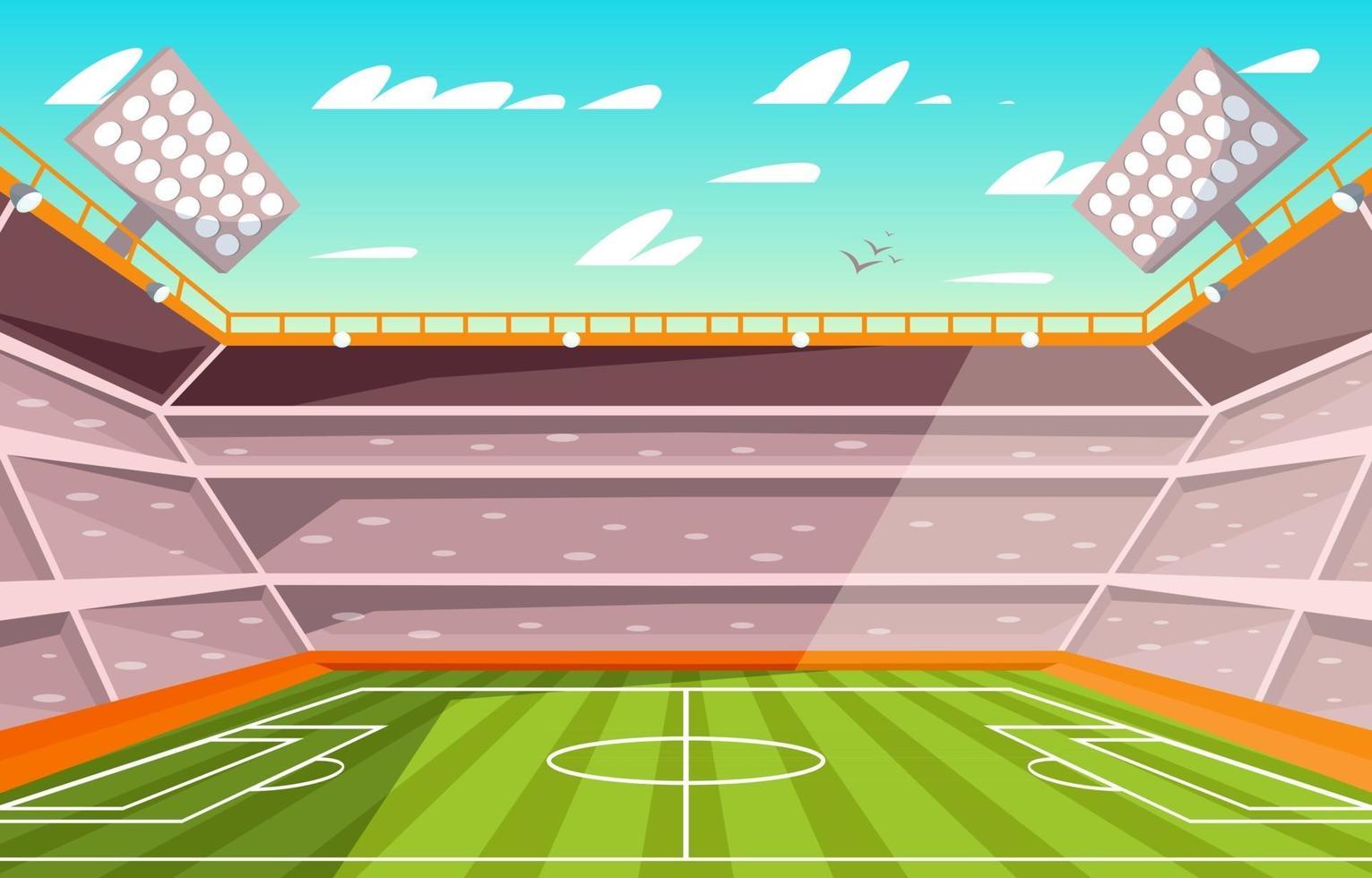 Đố em
5
Cho một số có ba chữ số. Khi viết thêm chữ số 2 vào trước số đó thì được số mới có bốn chữ số lớn hơn số đã cho bao nhiêu đơn vị?
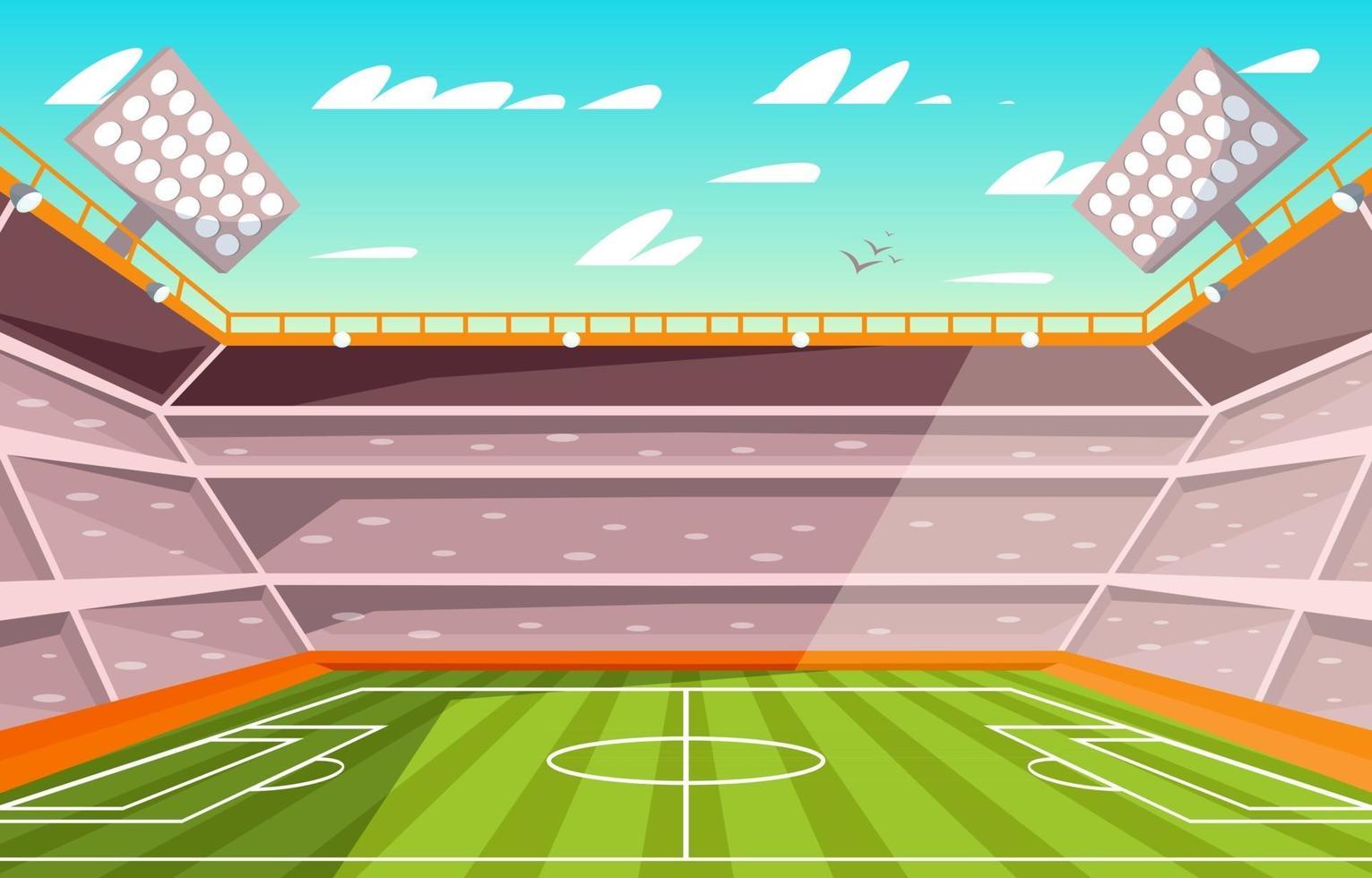 Sau khi viết chữ số 2 vào trước số có ba chữ số đã cho thì chữ số 2 nằm ở hàng nào? Khi đó chữ số 2 có giá trị là bao nhiêu?
Sau khi viết chữ số 2 vào trước số có ba chữ số đã cho thì chữ số 2 nằm ở hàng nghìn, khi đó chữ số 2 có giá trị là 2 000.
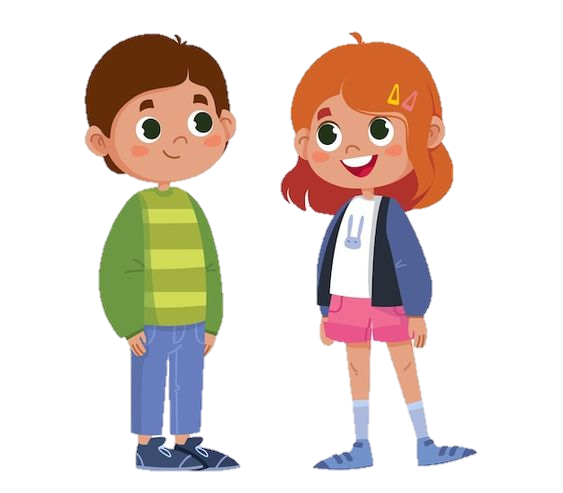 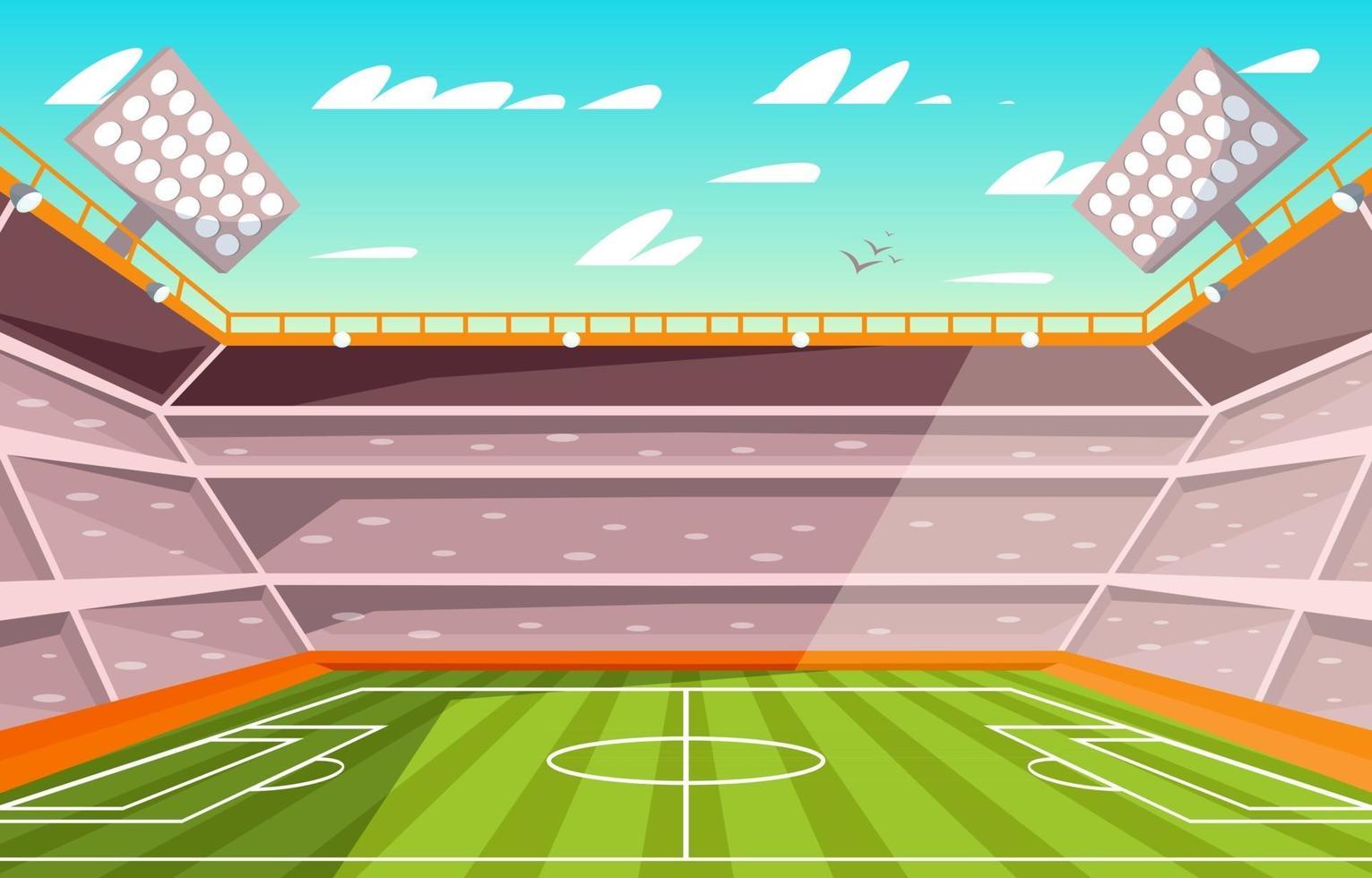 Vậy số có bốn chữ số lớn hơn số đã cho 2 000 đơn vị.
Vậy số có bốn chữ số lớn hơn số đã cho bao nhiêu đơn vị?
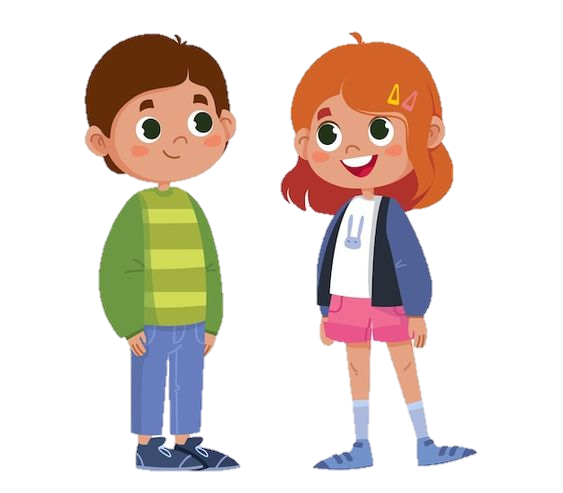 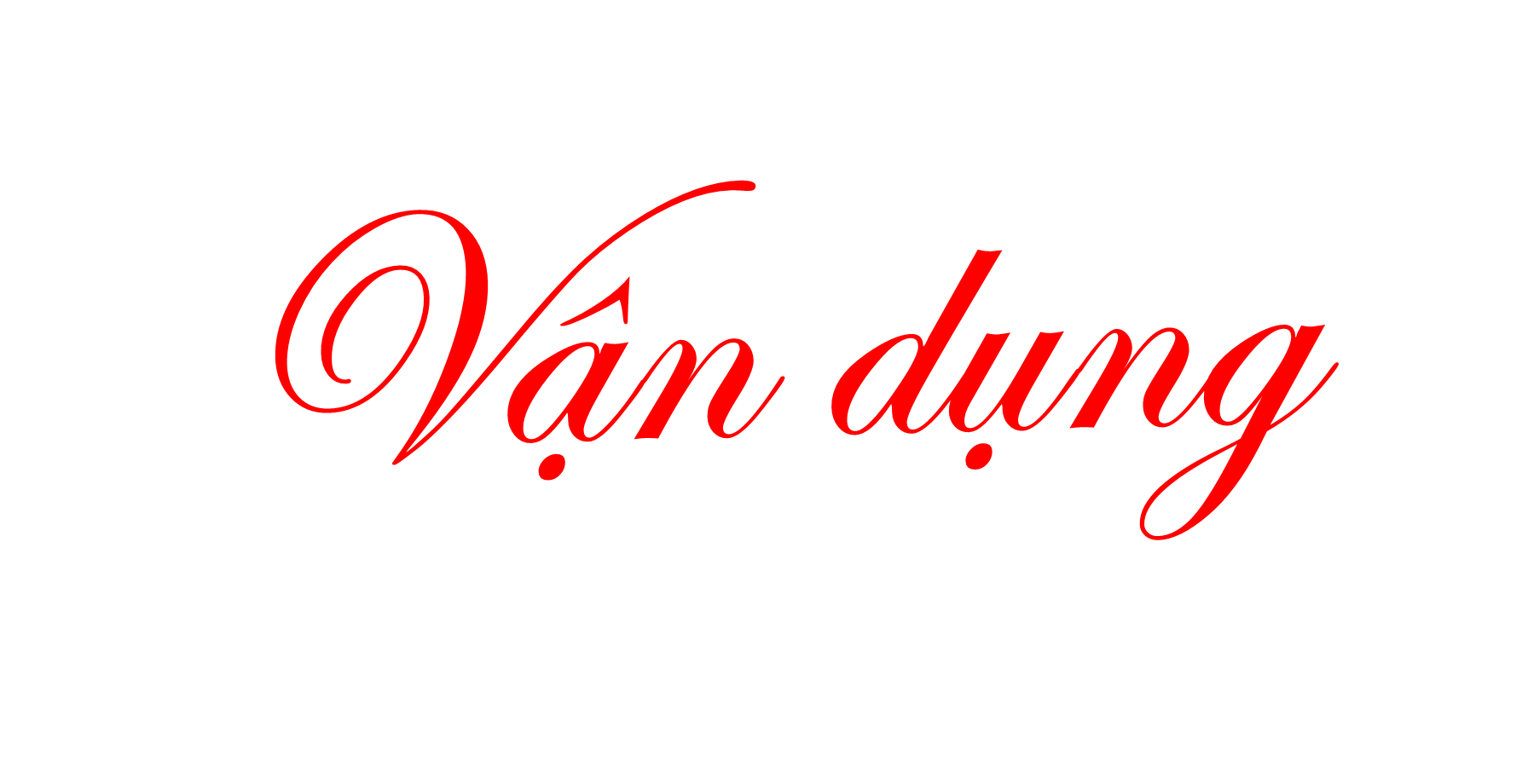 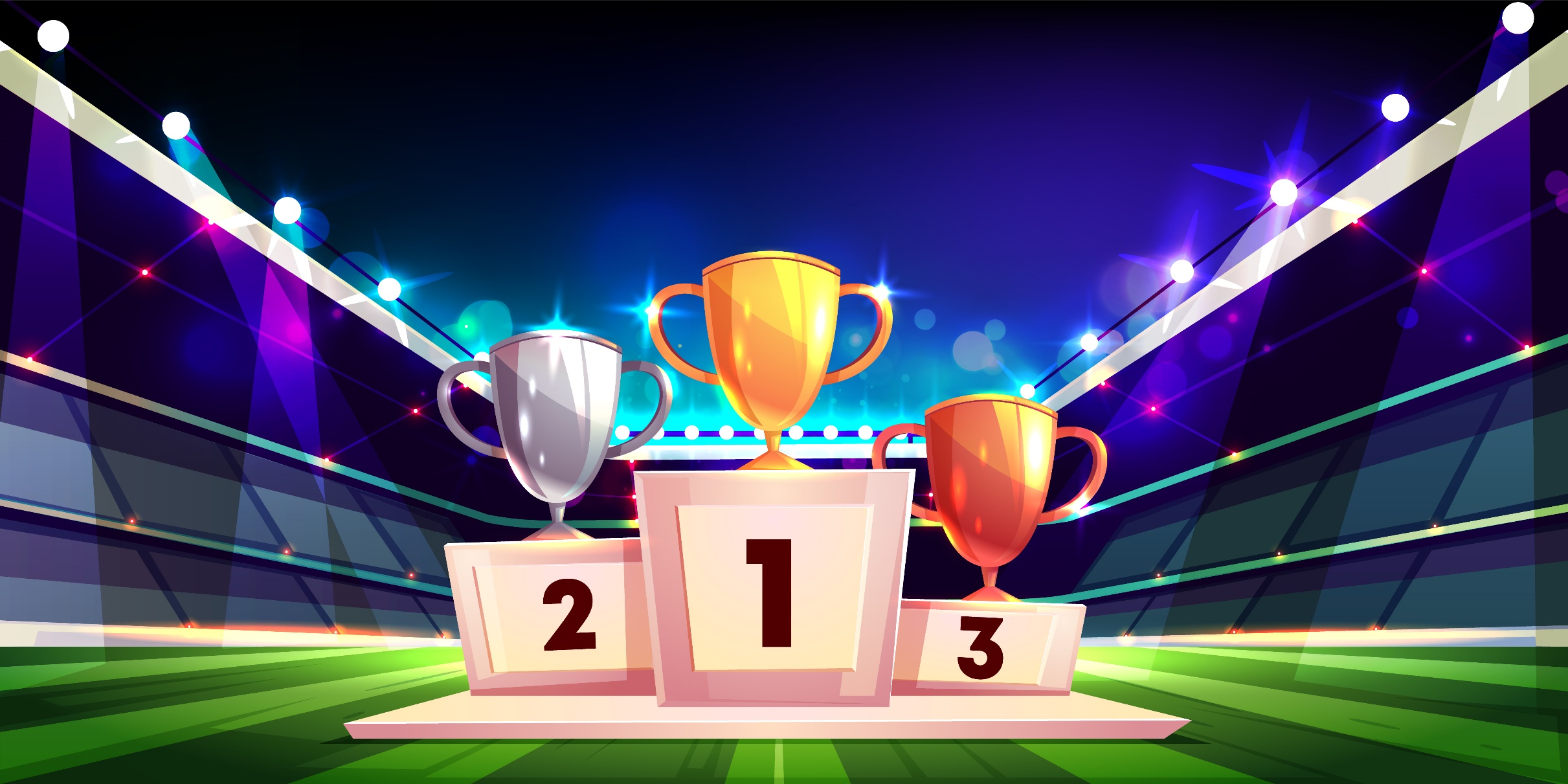 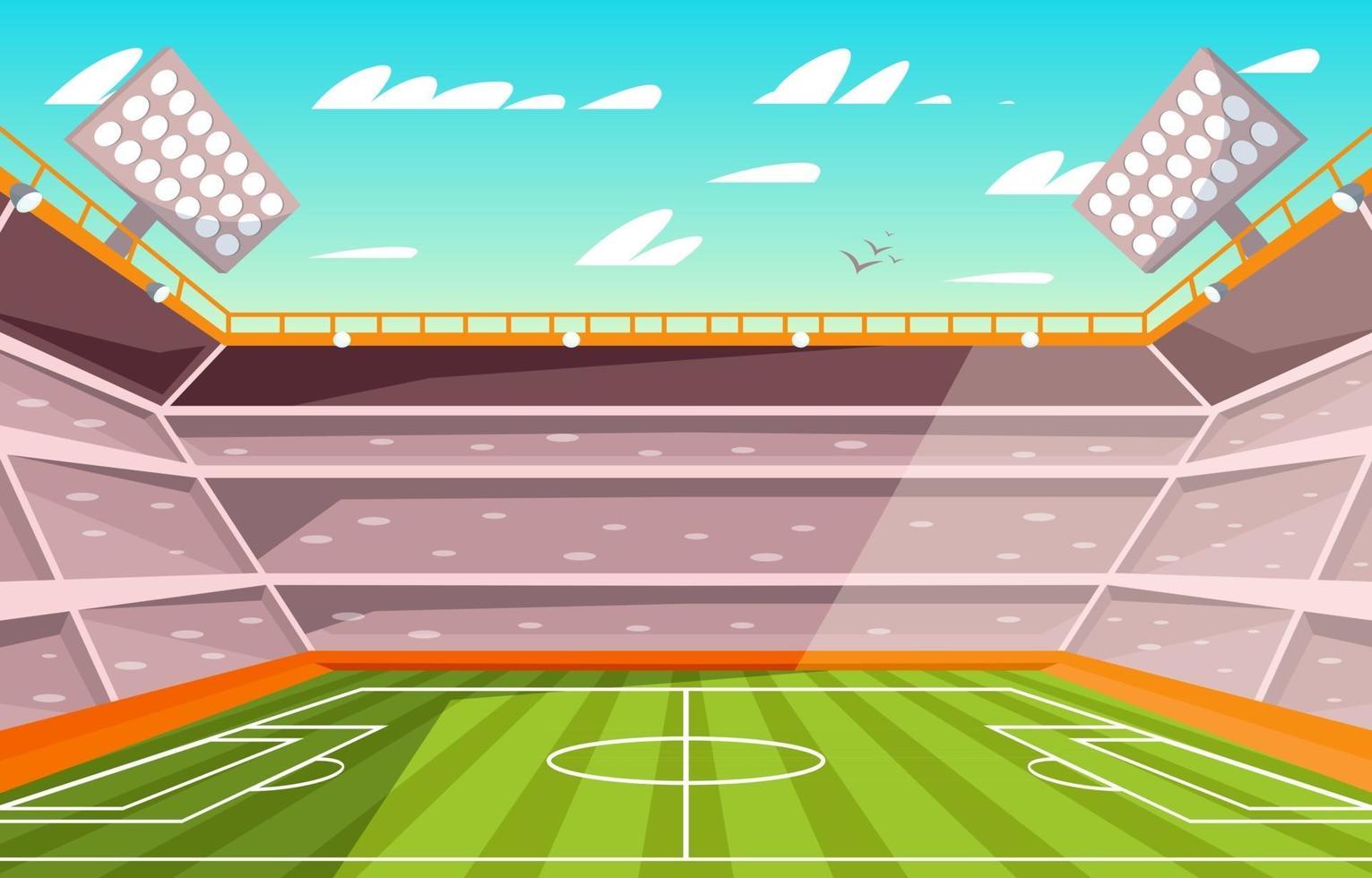 Thi đọc số, viết số
GV chuẩn bị các số
Mỗi HS tham gia chơi sẽ bốc thăm chọn số, sau đó sẽ đọc số mình bốc được, nêu giá trị của chữ số 8 trong mỗi số đó.
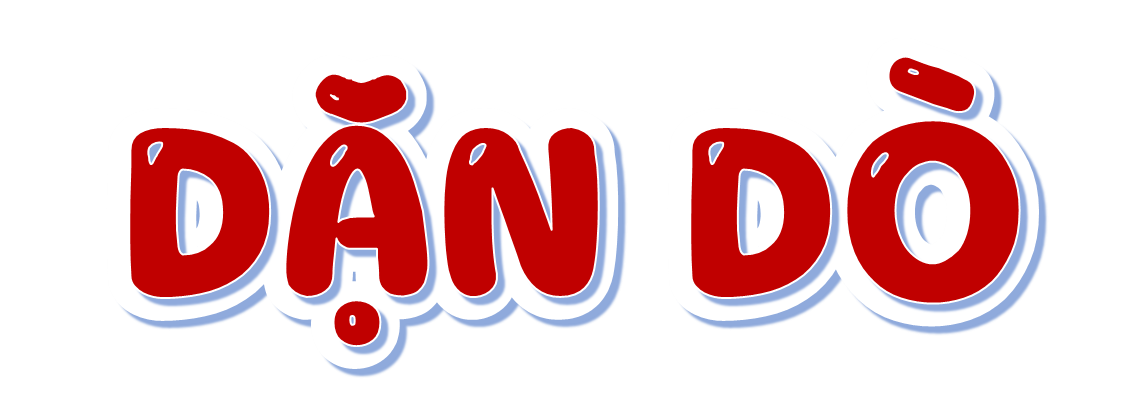 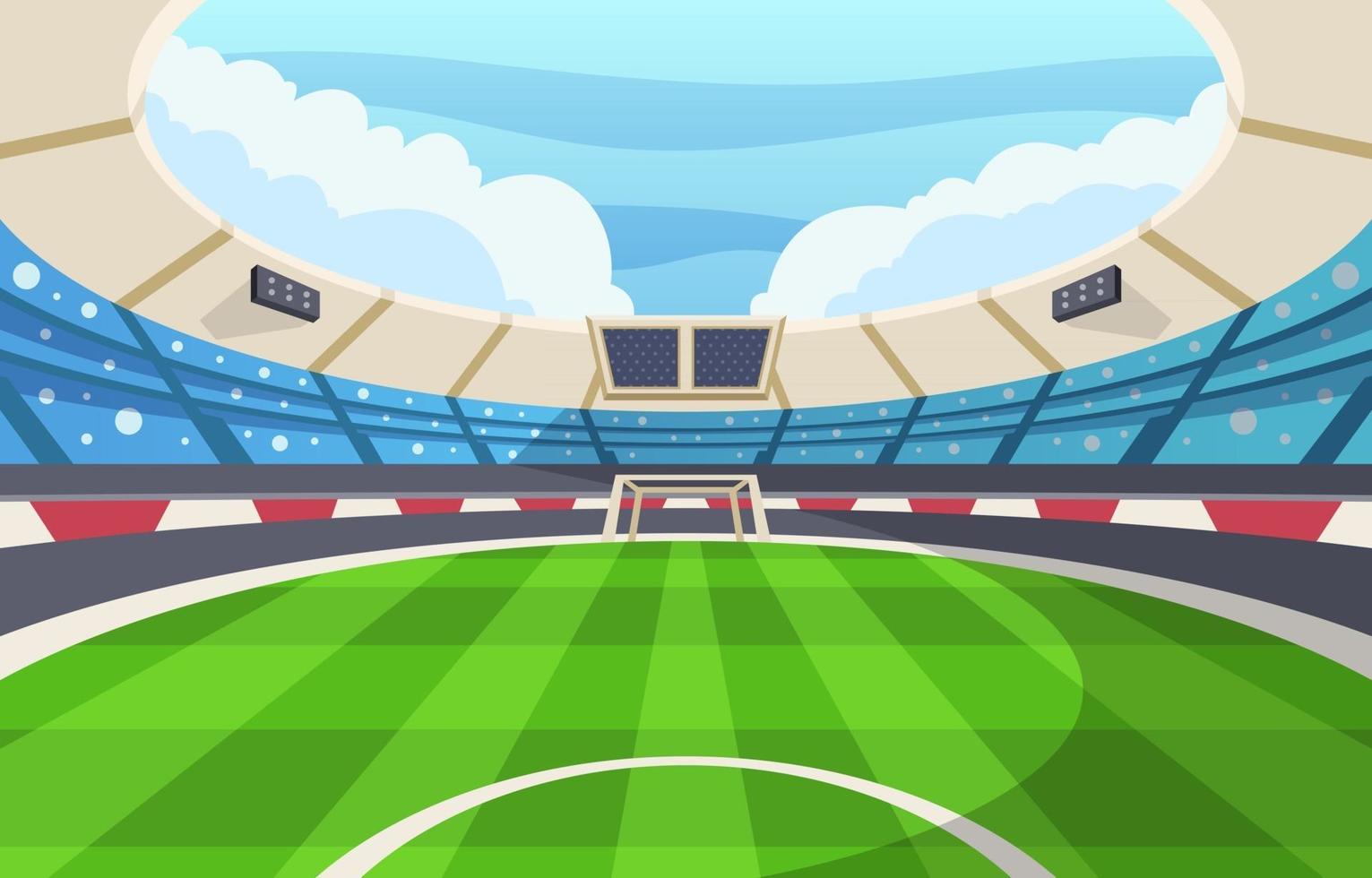 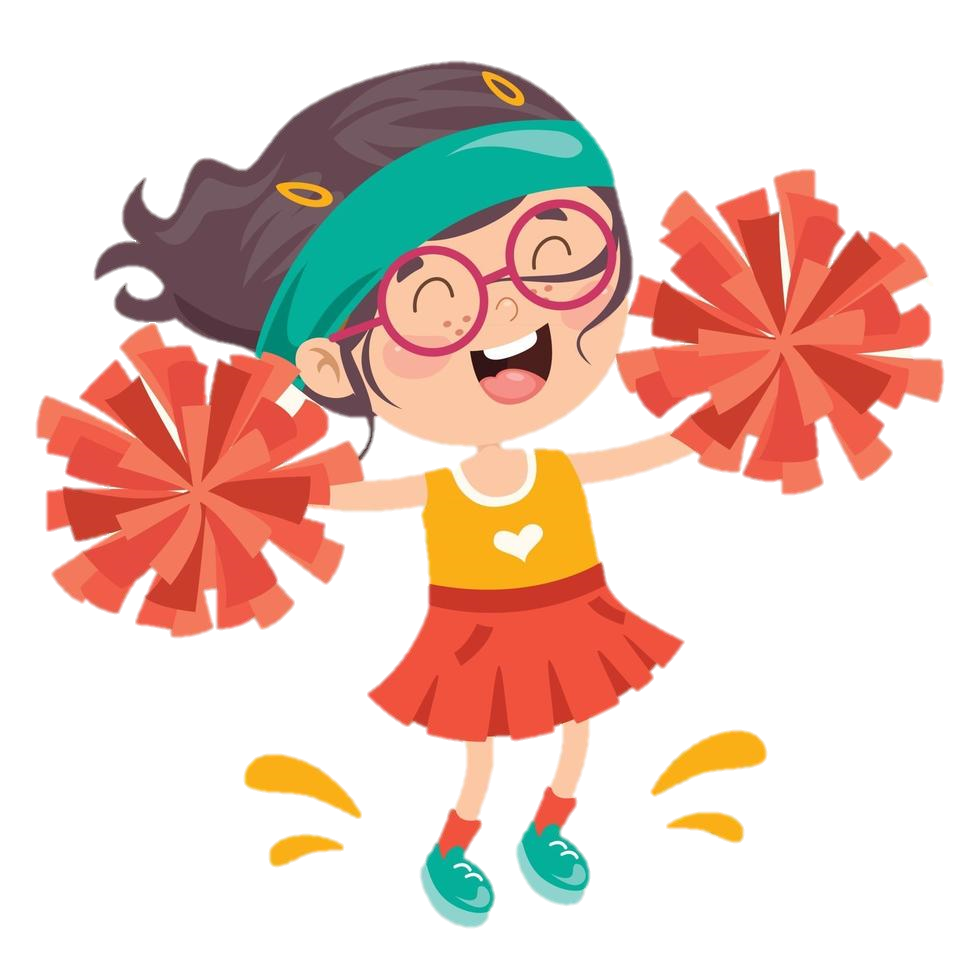 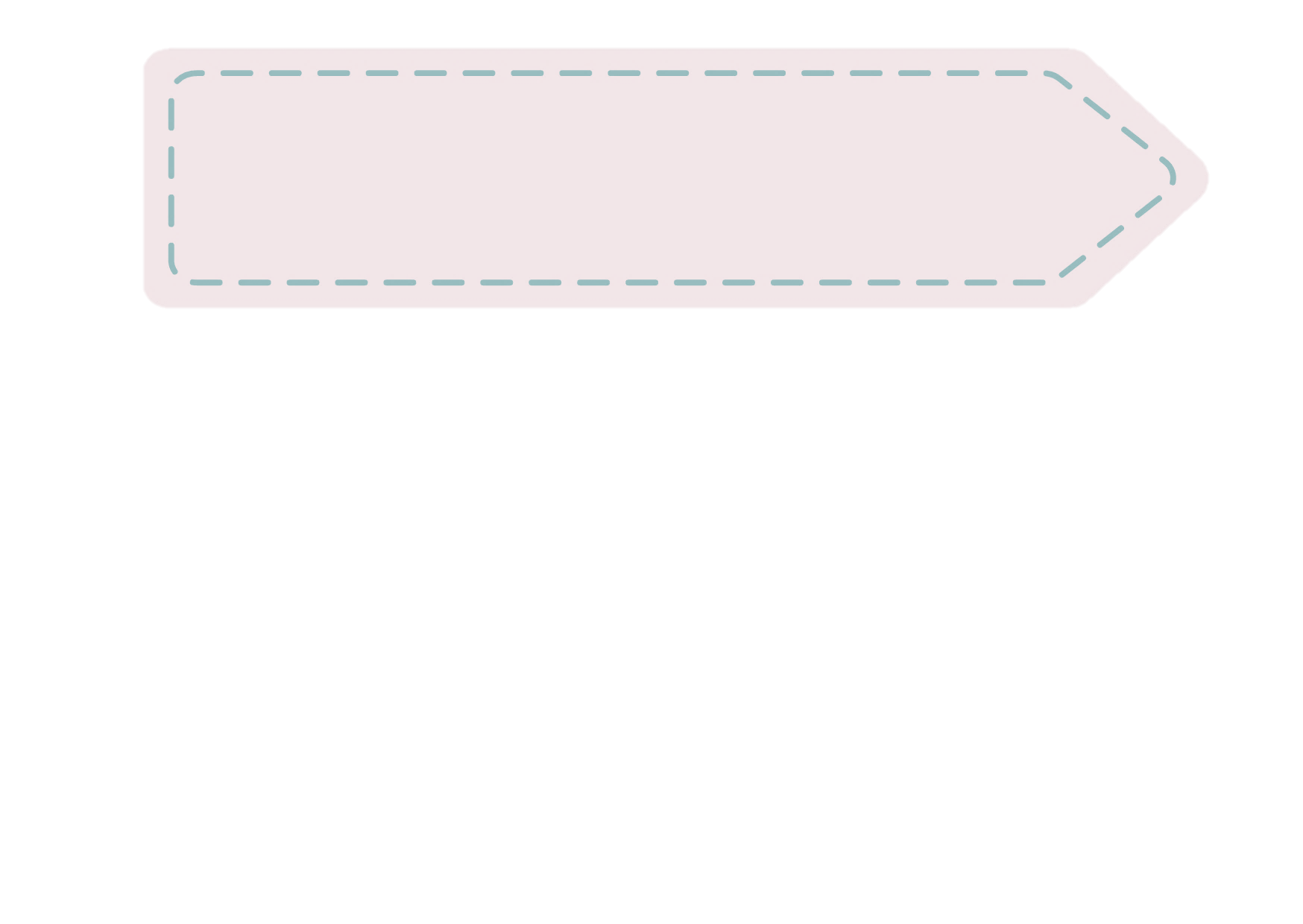 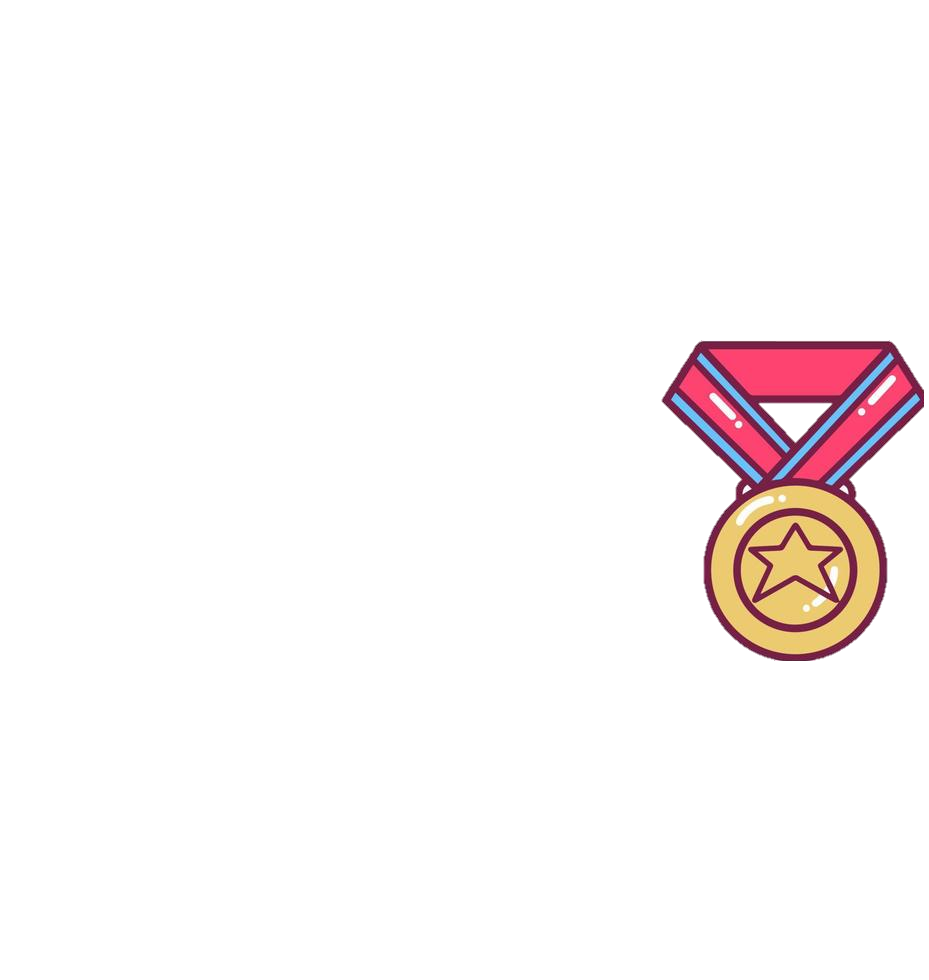 GV GHI DẶN DÒ Ở ĐÂY.
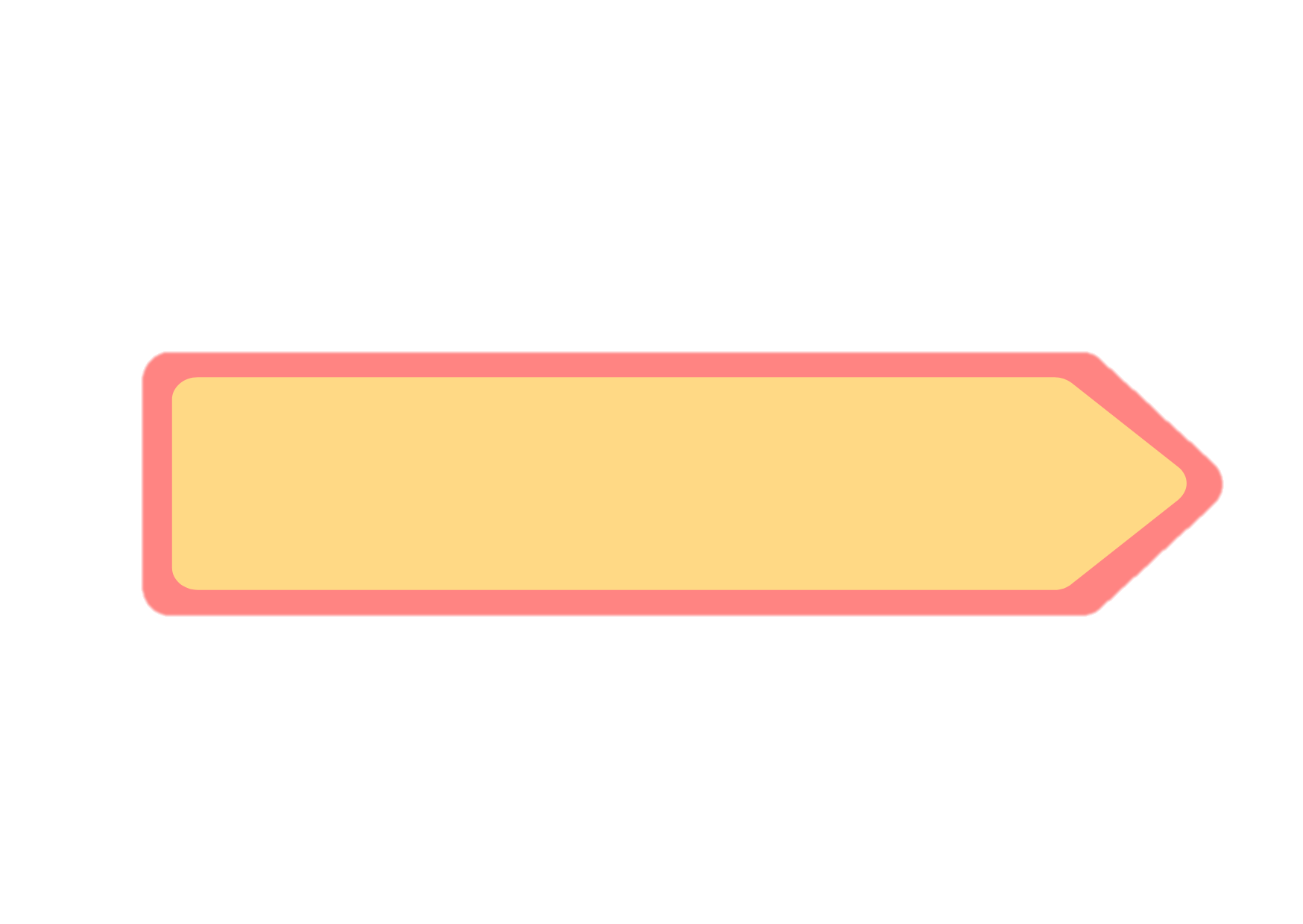 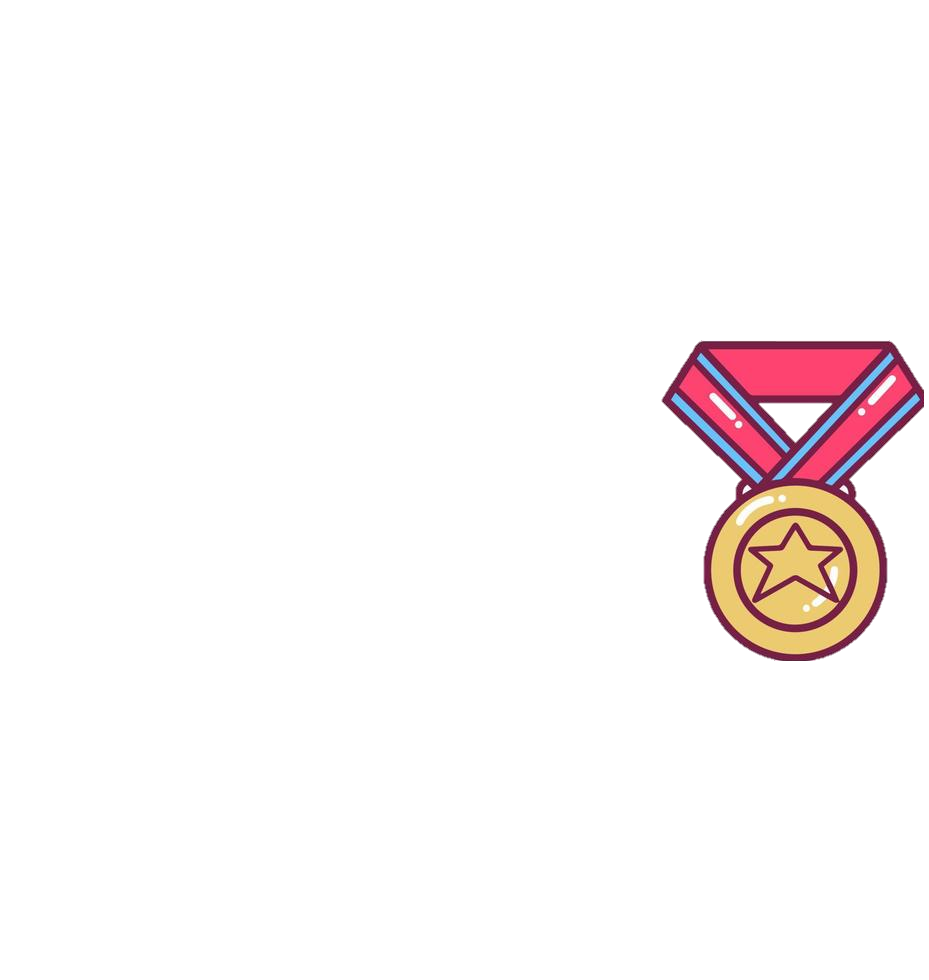 GV GHI DẶN DÒ Ở ĐÂY.
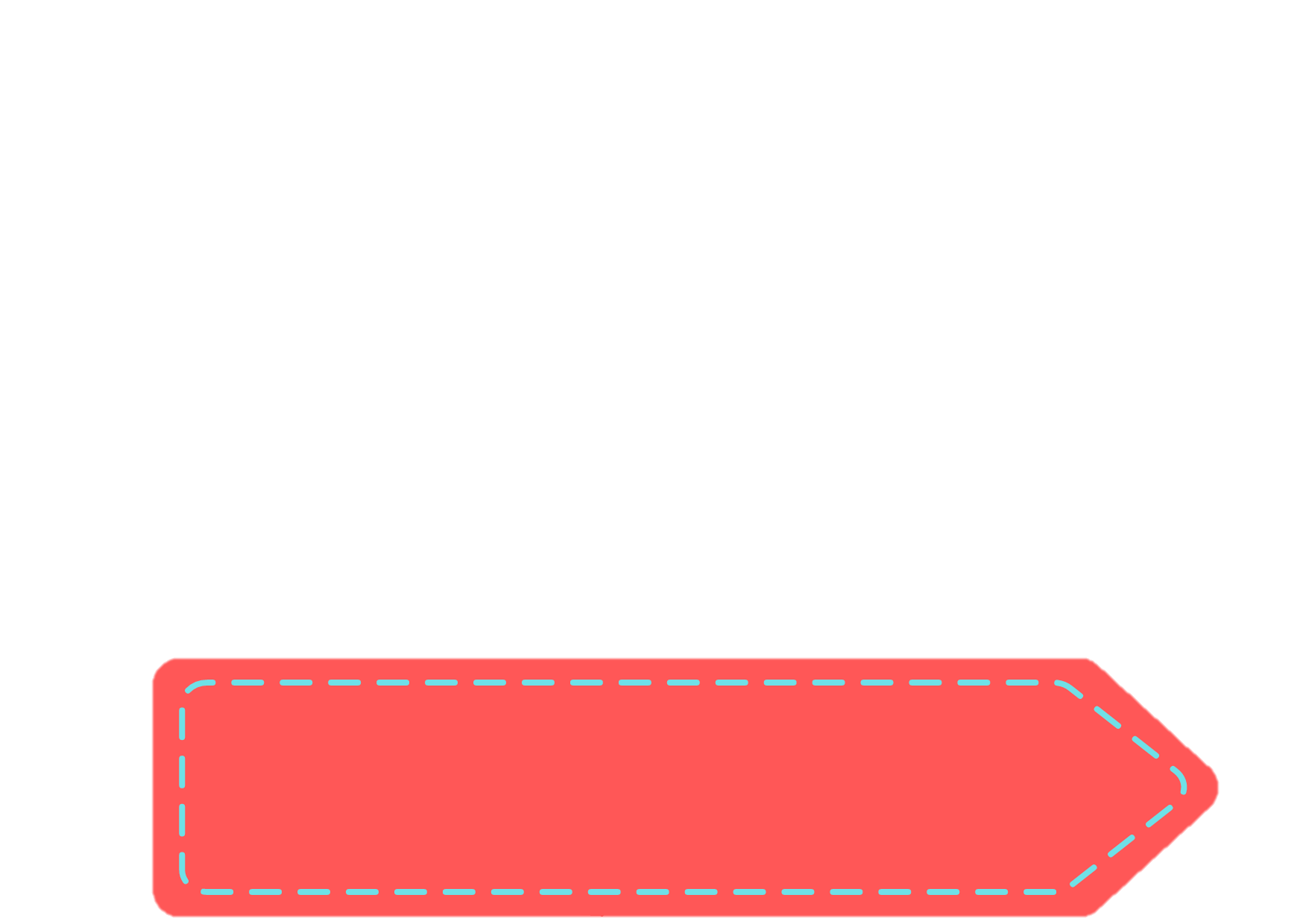 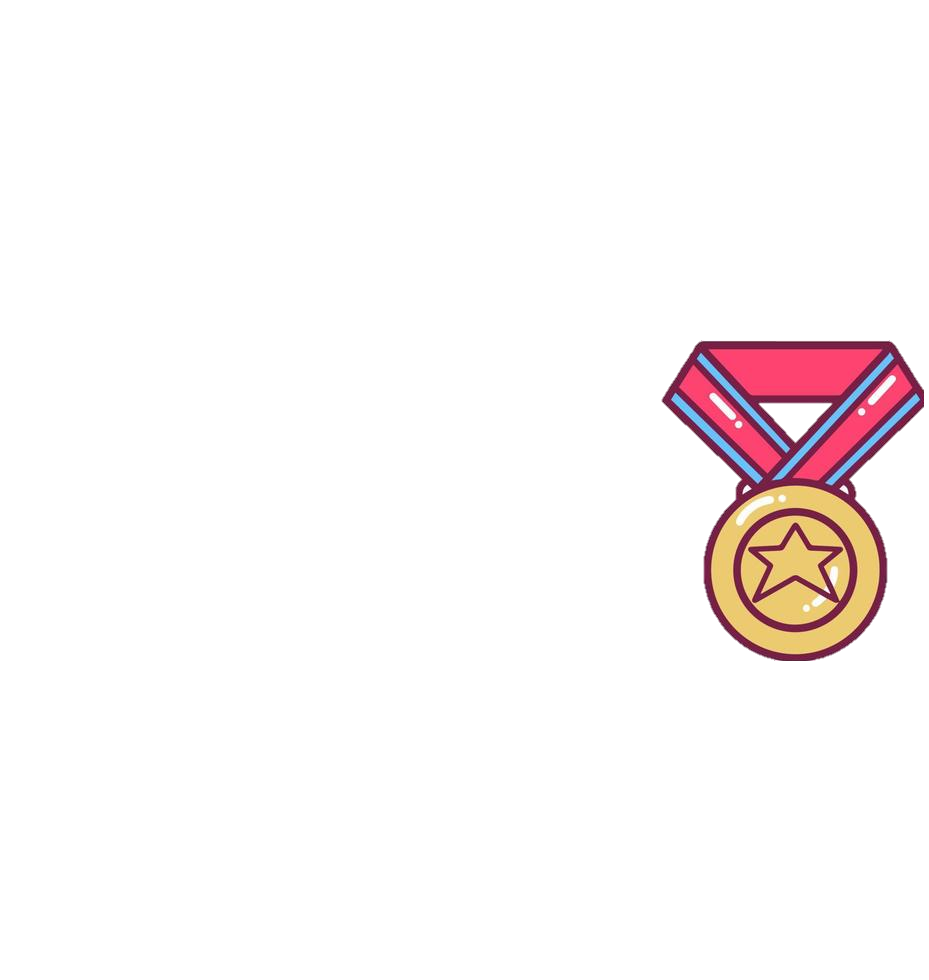 GV GHI DẶN DÒ Ở ĐÂY.
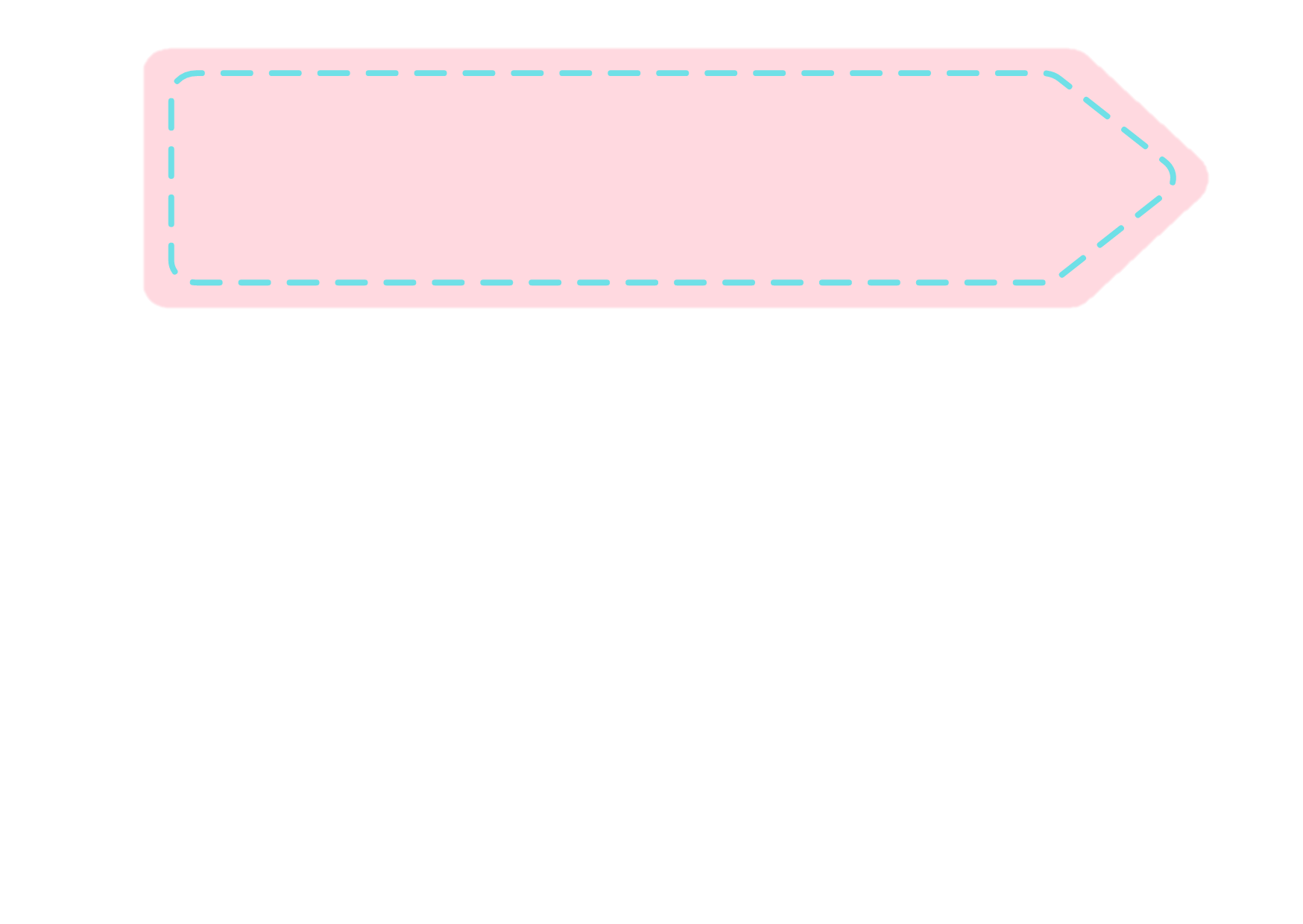 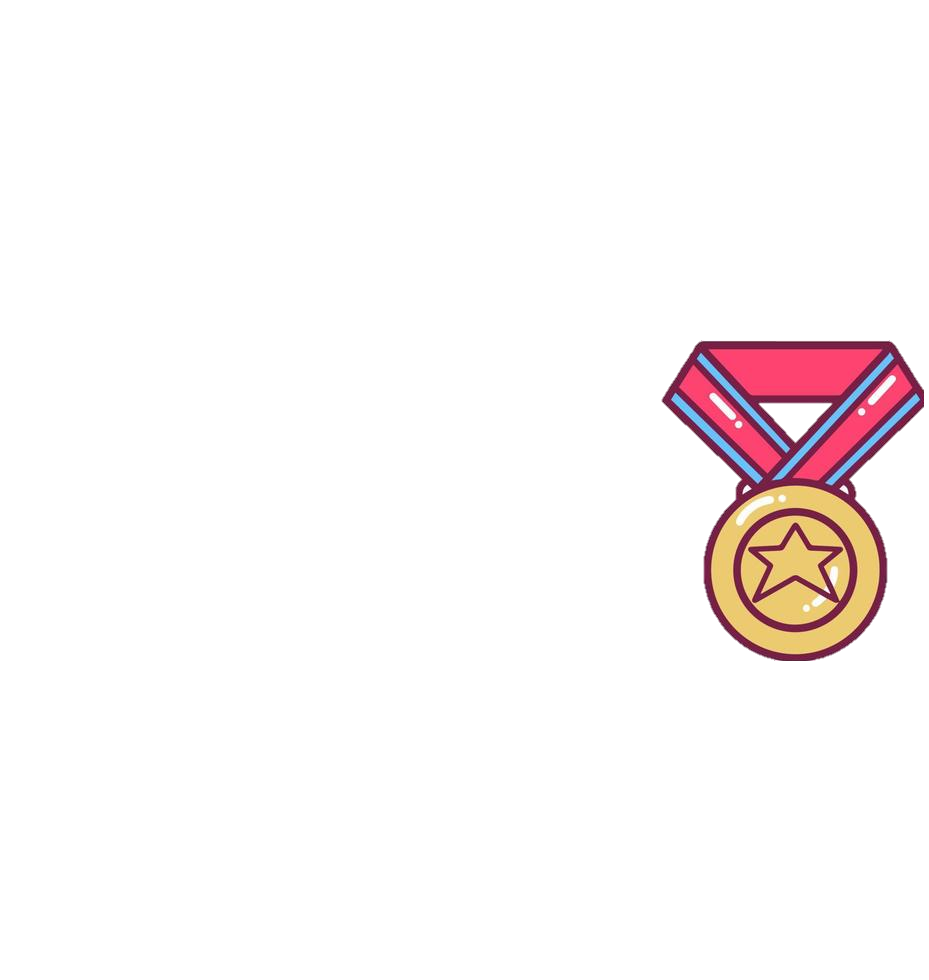 GV GHI DẶN DÒ Ở ĐÂY.
[Speaker Notes: Thiết kế: Hương Thảo – Zalo 0972.115.126]
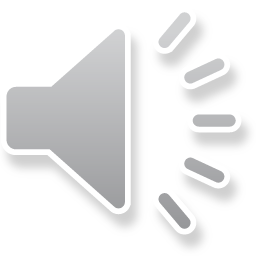 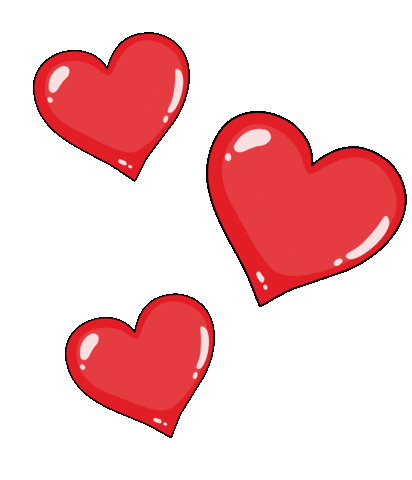 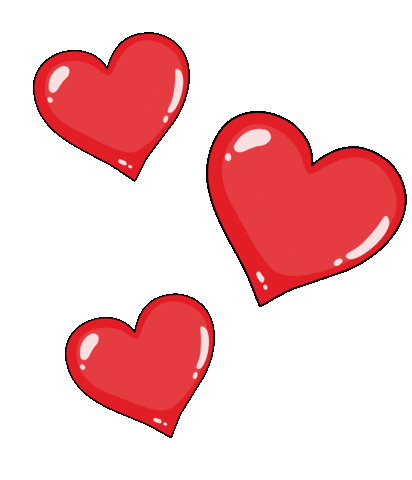 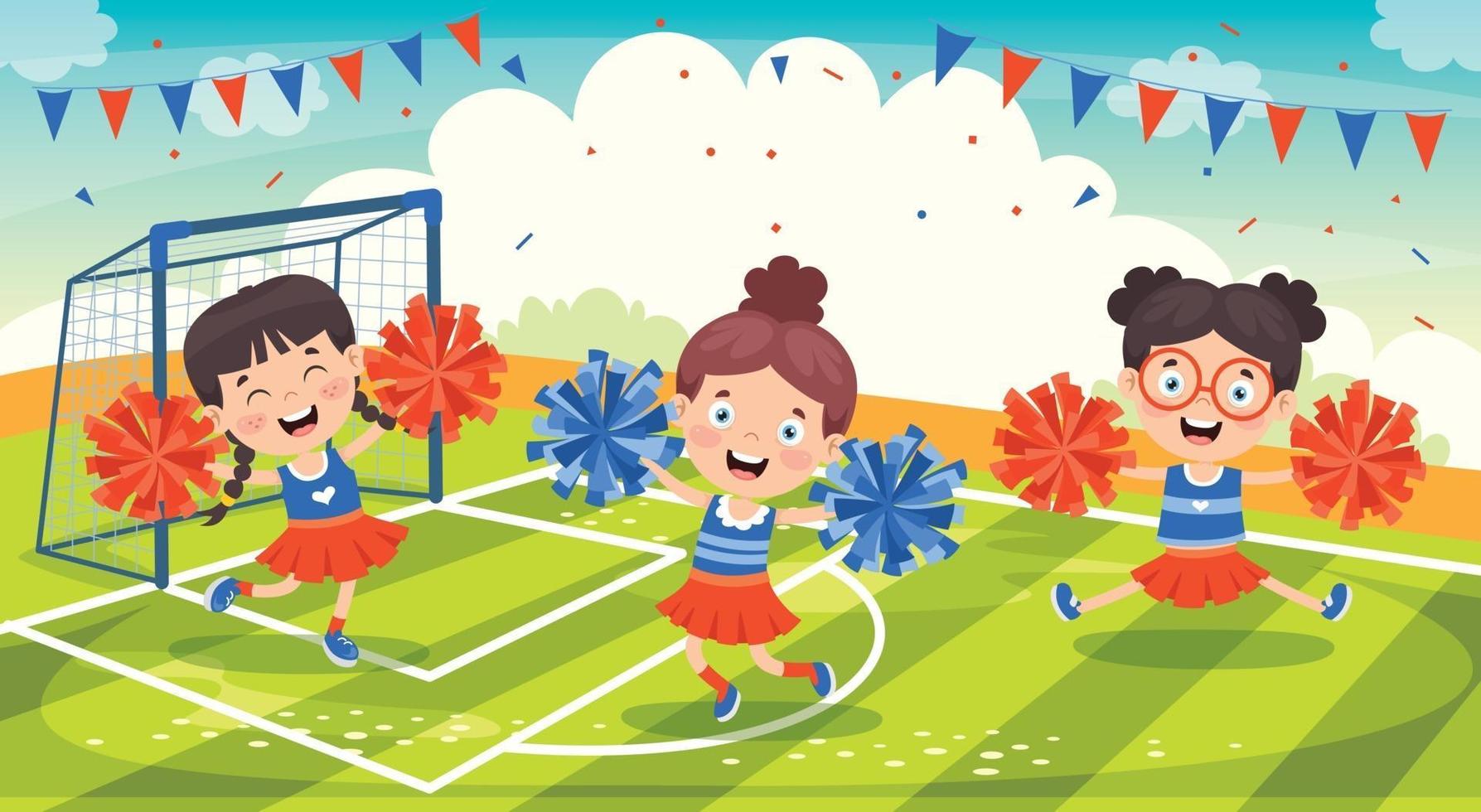 TẠM BIỆT VÀ HẸN GẶP LẠI
TẠM BIỆT VÀ HẸN GẶP LẠI
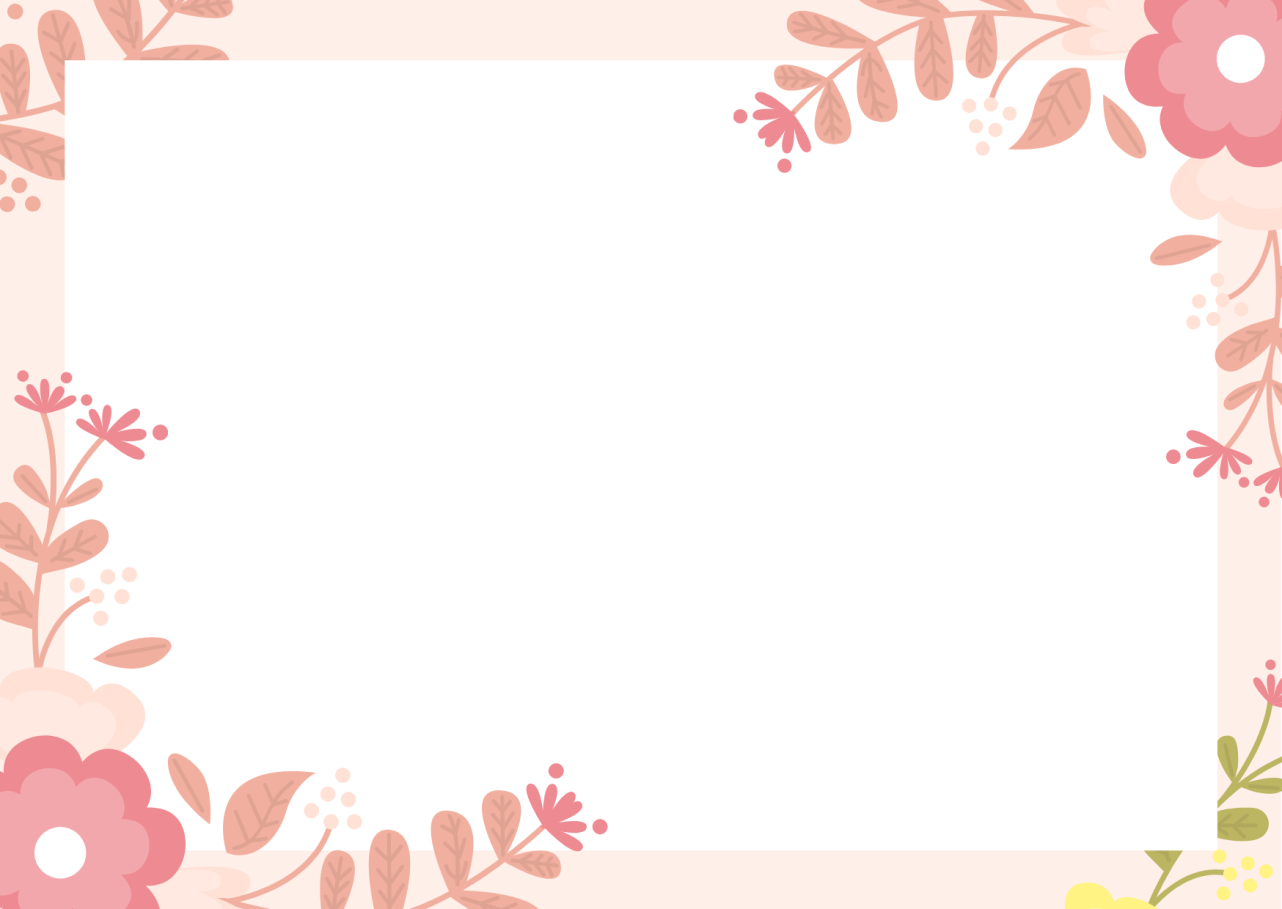 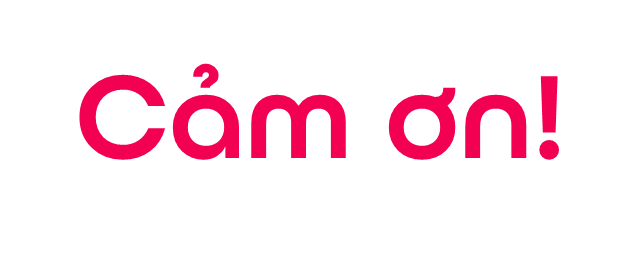 Chân thành cảm Quý Thầy Cô đã yêu thích, tin tưởng và ủng hộ Hương Thảo – Zalo 0972115126!
Mong rằng tài liệu này sẽ giúp Quý Thầy Cô gặt hái được nhiều thành công trong sự nghiệp trồng người.
Để biết thêm nhiều tài nguyên hay các bạn hãy truy cập Facebook: https://www.facebook.com/huongthaoGADT